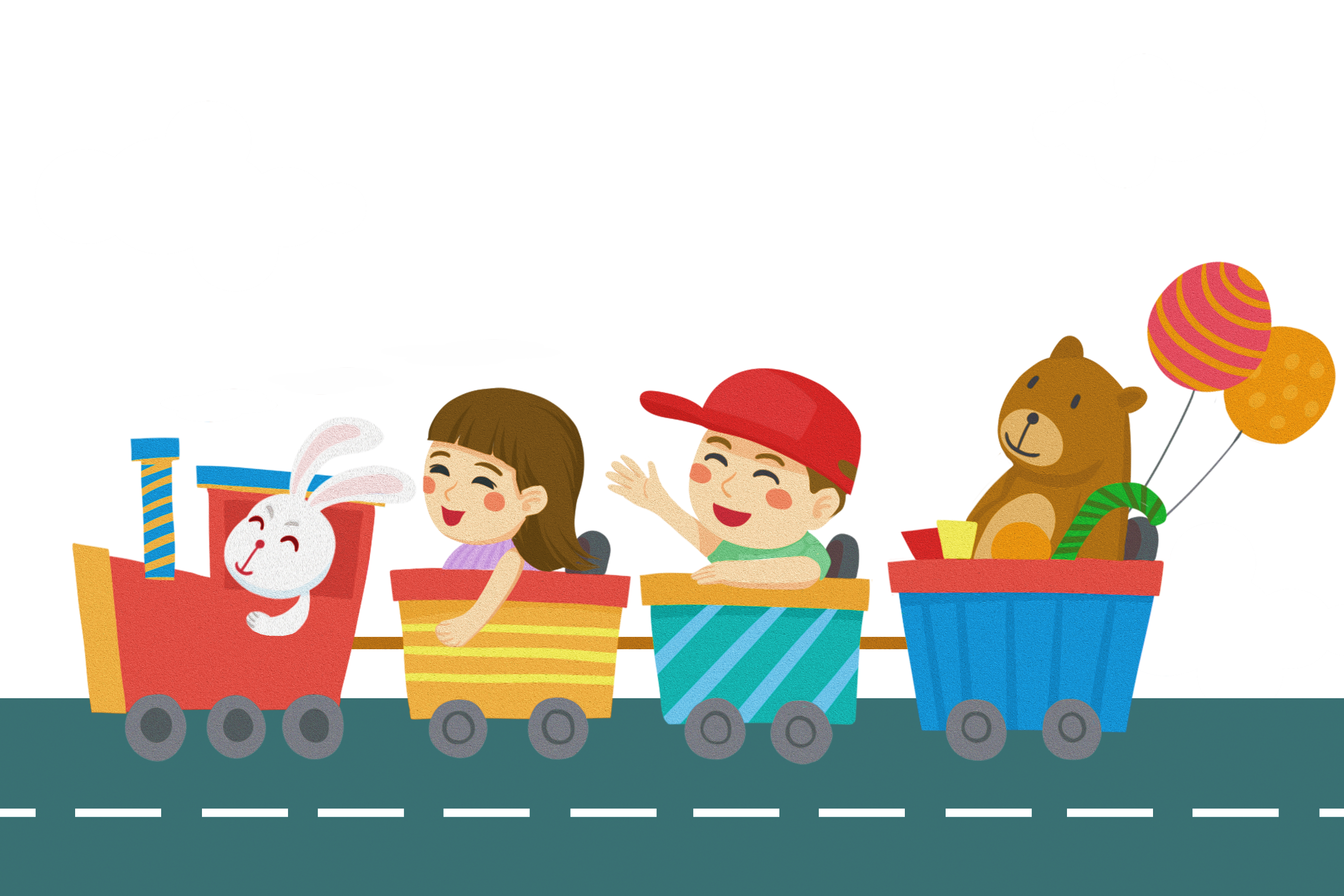 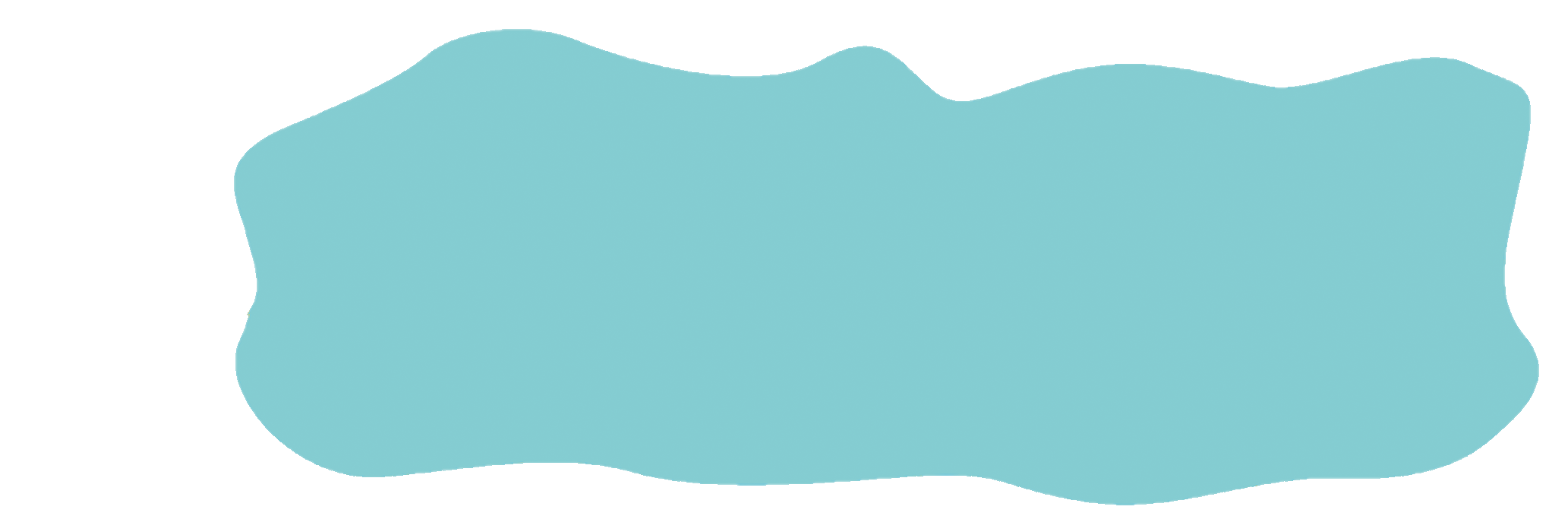 Luyện từ và câu 4
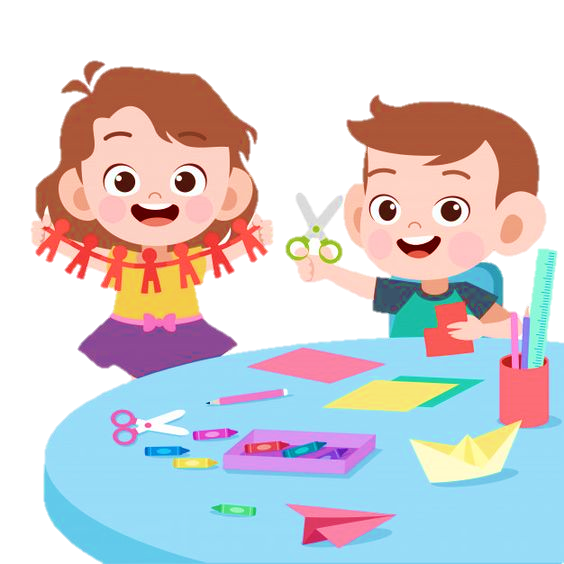 Luyện từ và câu
Động từ
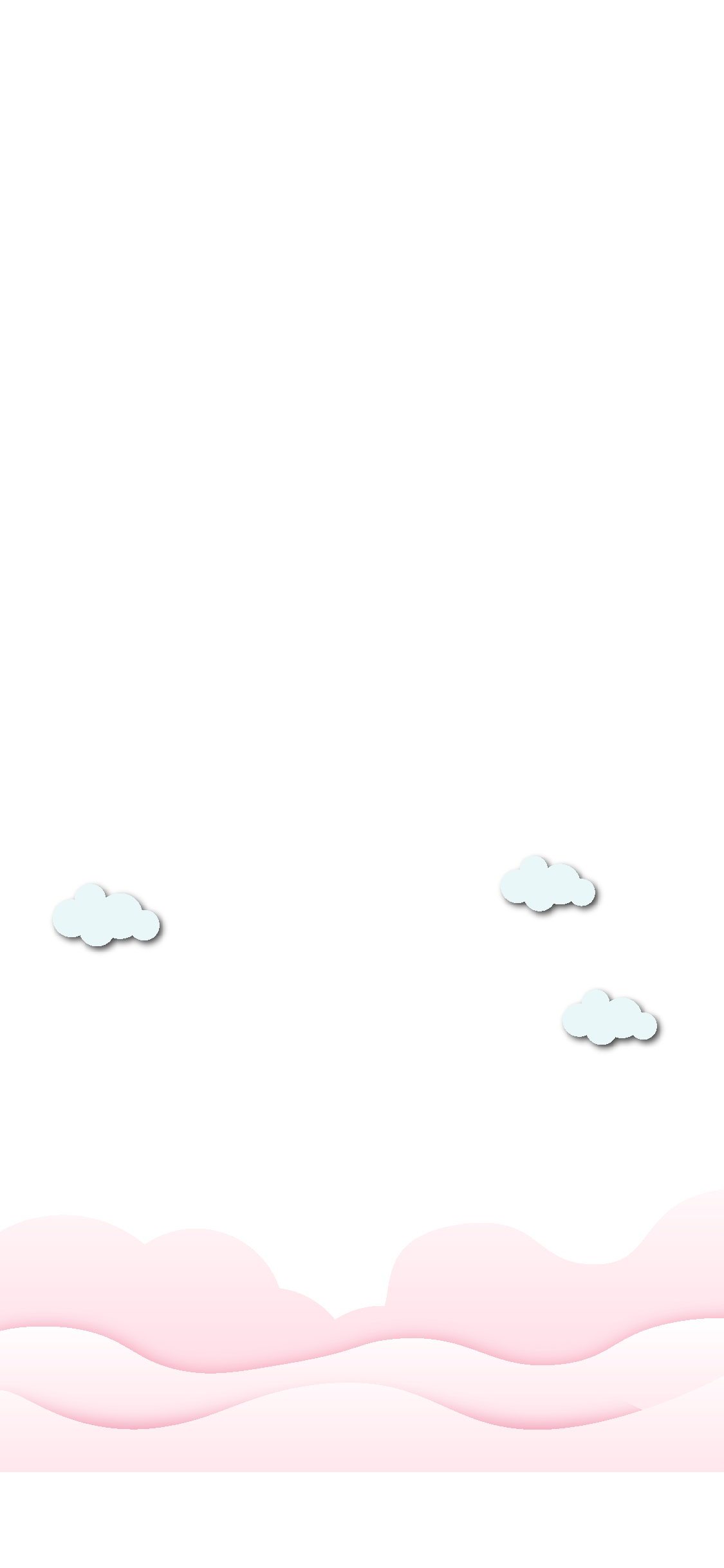 1. Đọc lại đoạn văn sau:
Anh nhìn trăng và nghĩ tới ngày mai…
  		Mươi mười lăm năm nữa thôi, các em sẽ thấy cũng dưới ánh trăng này dòng thác nước đổ xuống làm chạy máy phát điện; ở giữa biển rộng, cờ đỏ sao vàng phấp phới bay trên những con tàu lớn.
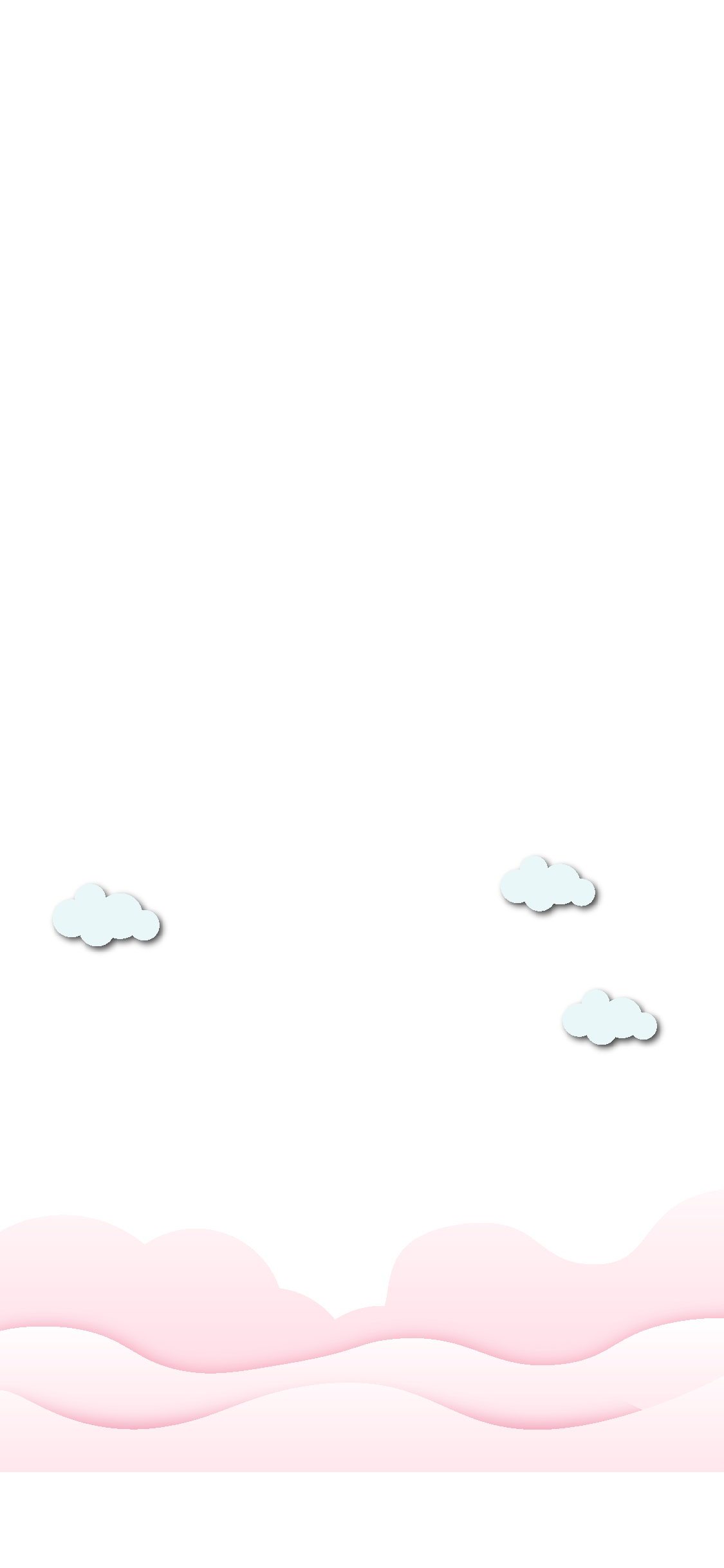 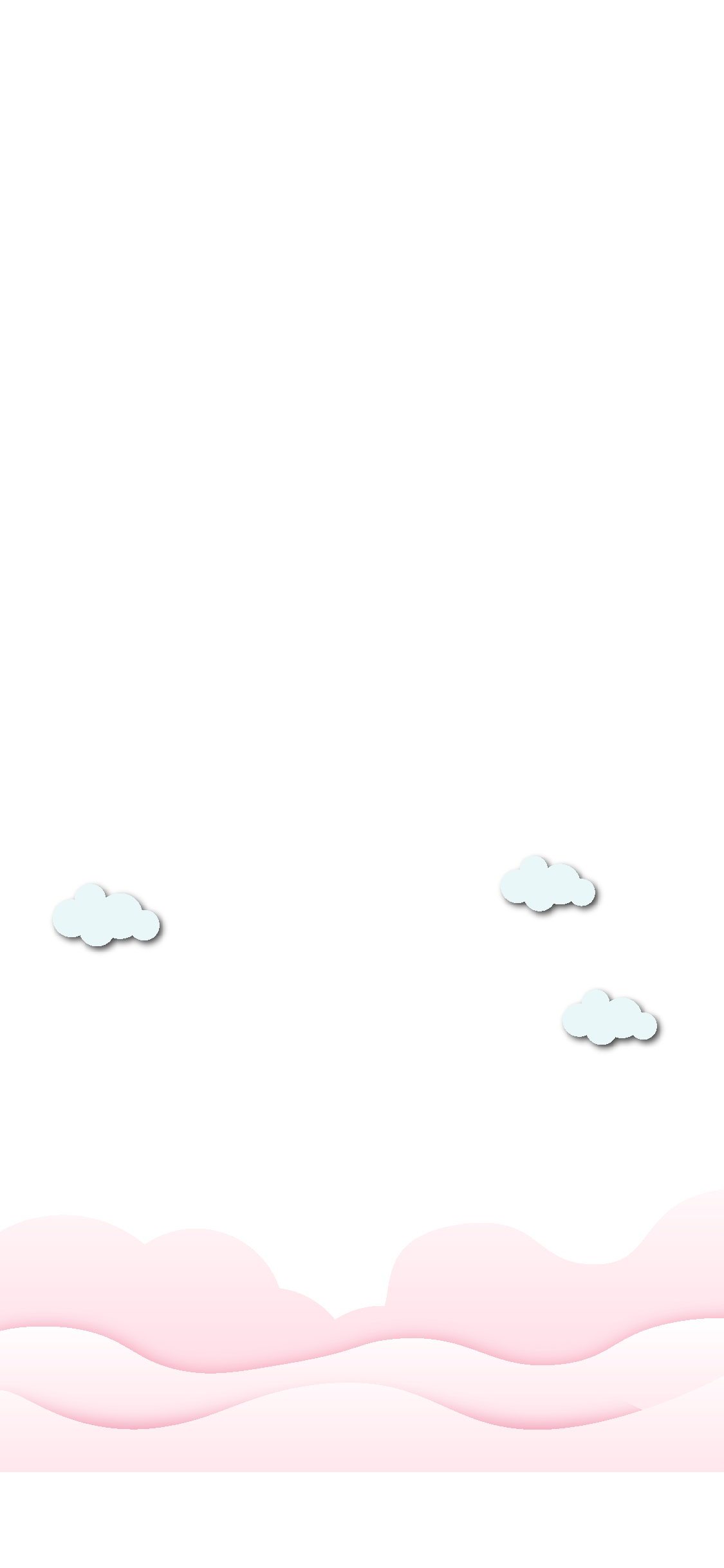 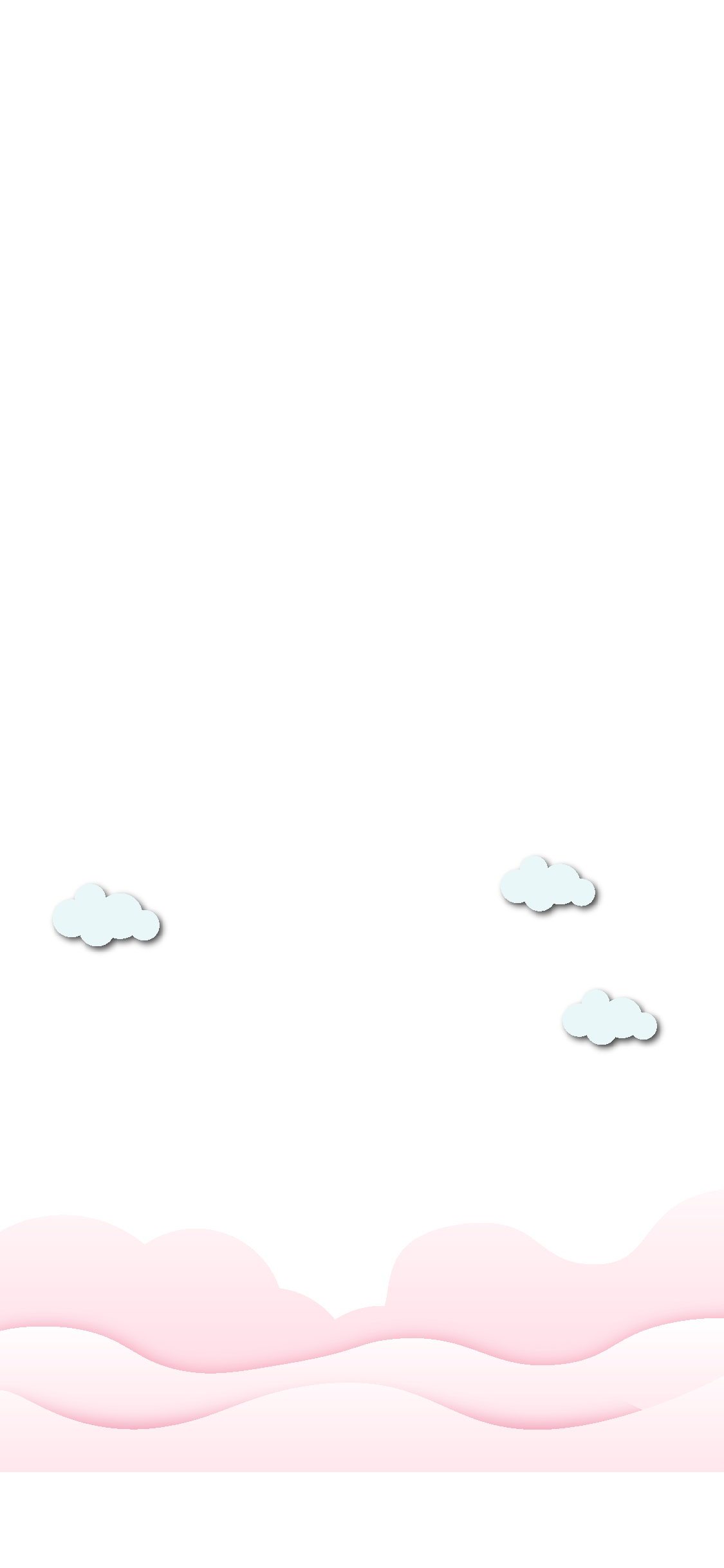 2. Tìm các từ chỉ hoạt động của:
Anh nhìn trăng và nghĩ tới ngày mai…
  		Mươi mười lăm năm nữa thôi, các em sẽ thấy cũng dưới ánh trăng này dòng thác nước đổ xuống làm chạy máy phát điện; ở giữa biển rộng, cờ đỏ sao vàng phấp phới bay trên những con tàu lớn.
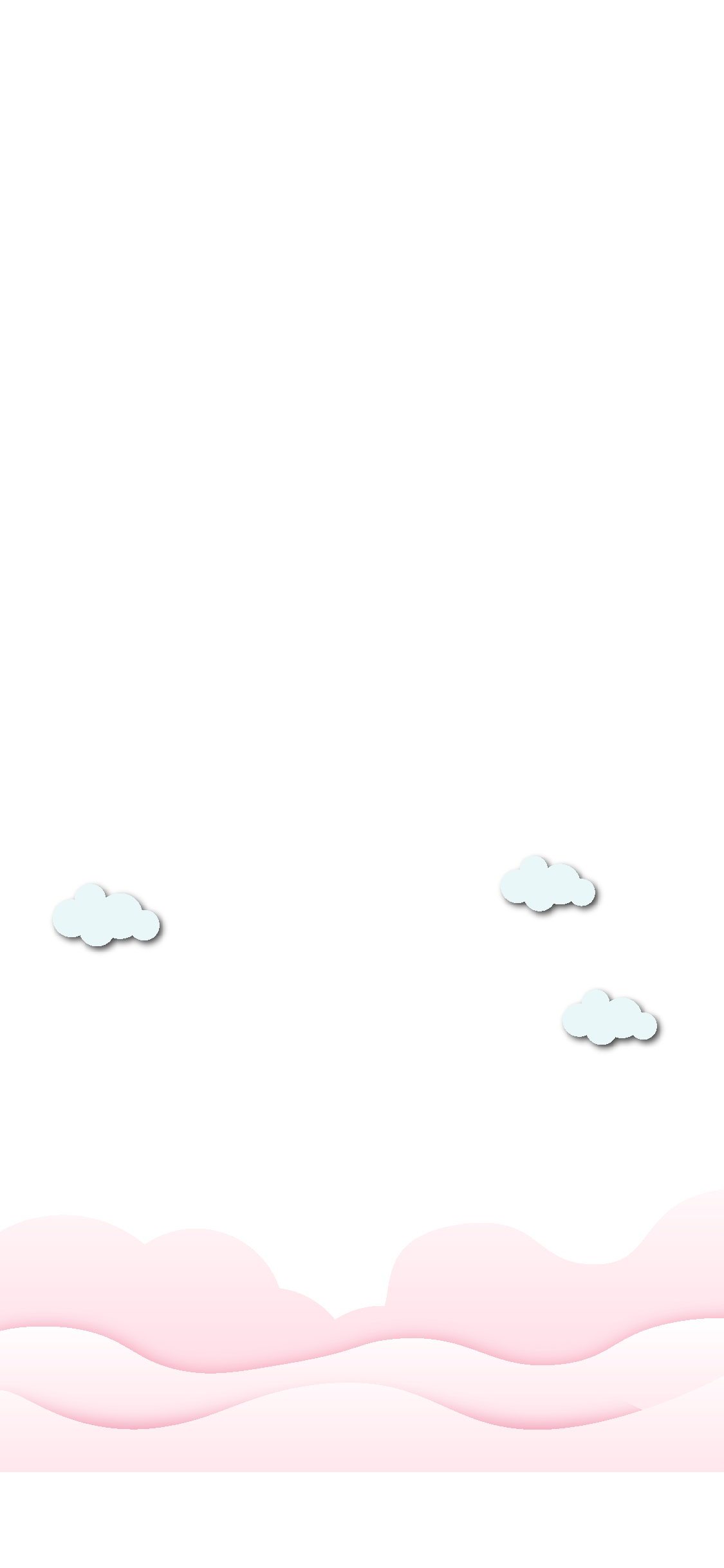 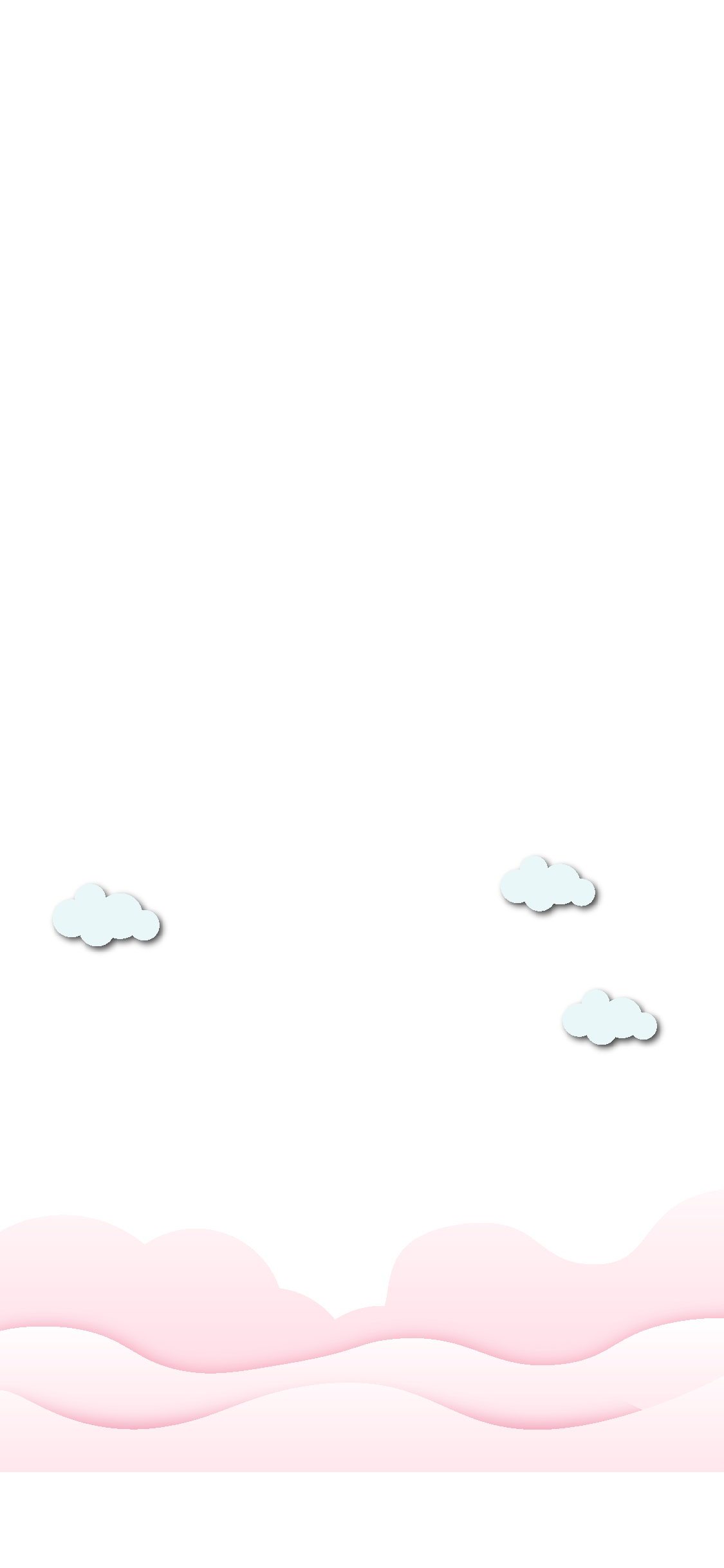 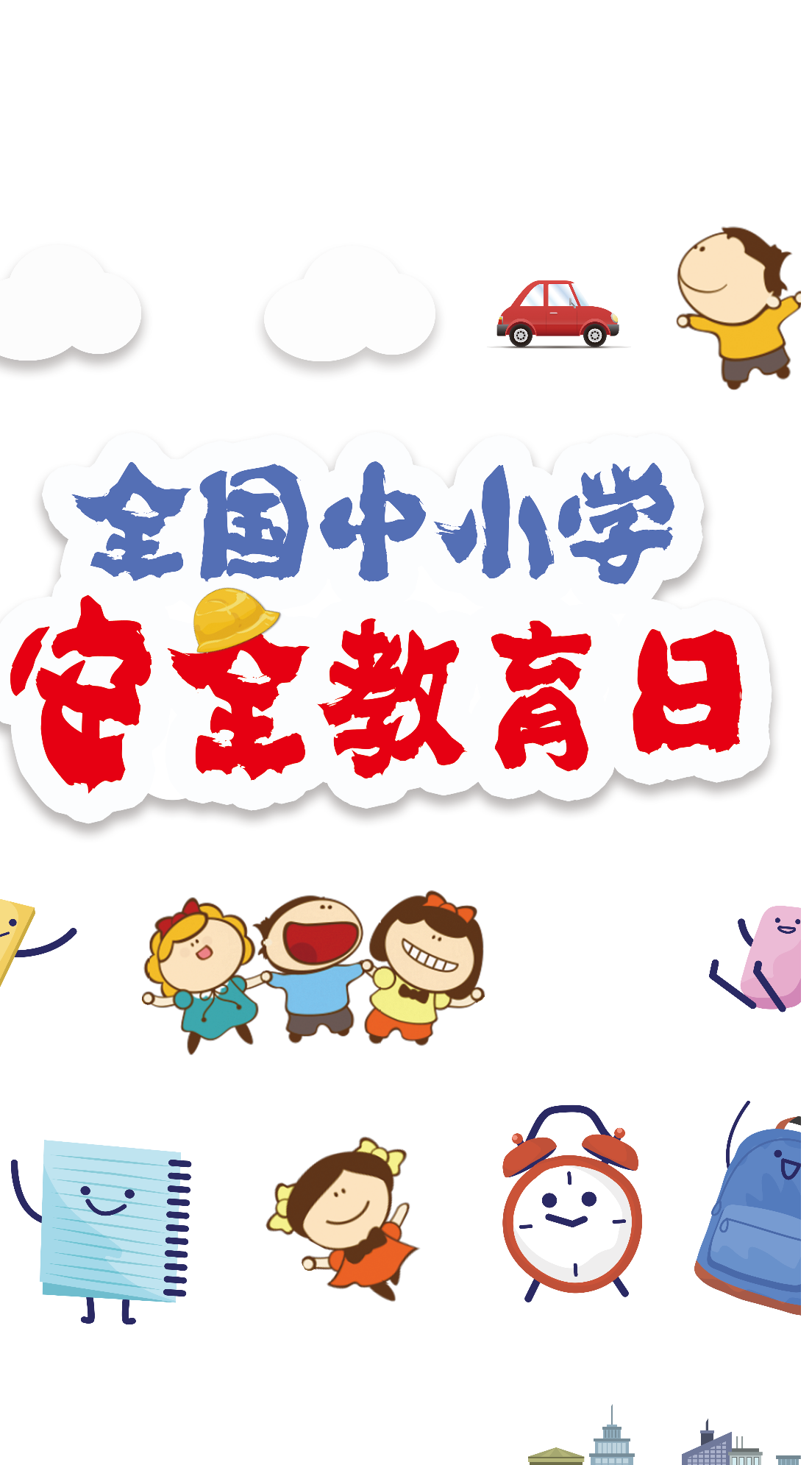 2. a) Tìm các từ chỉ hoạt động của:
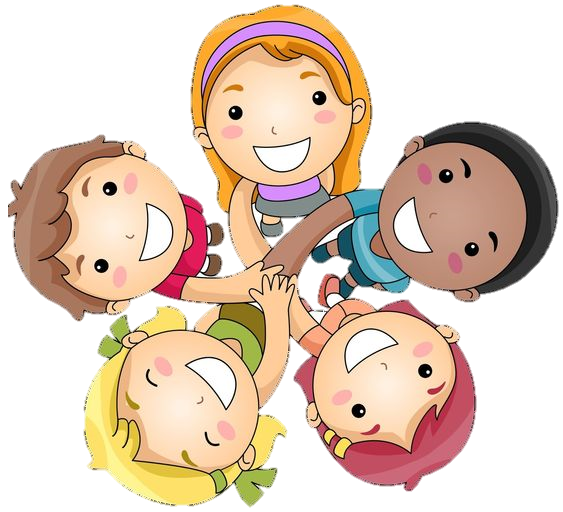 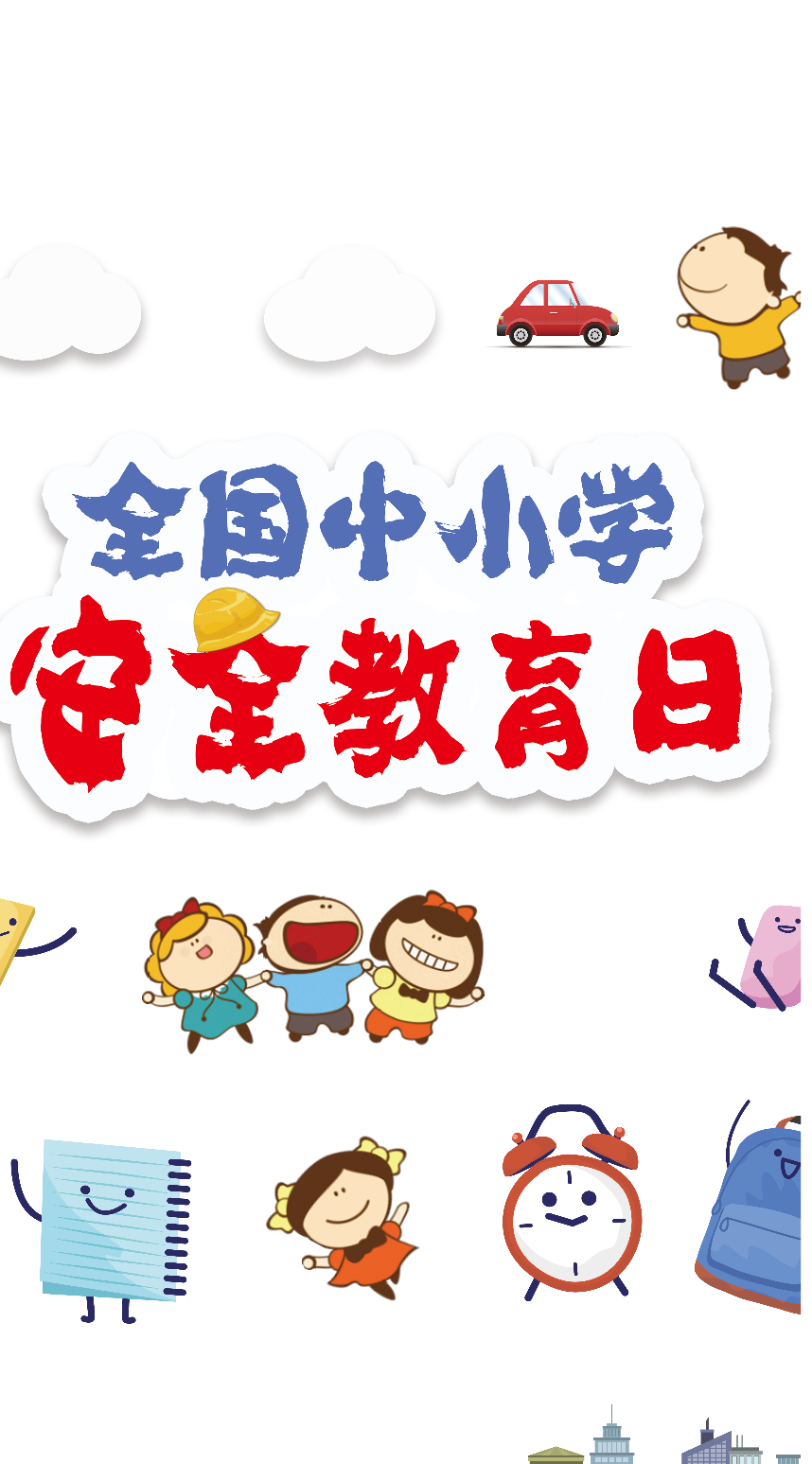 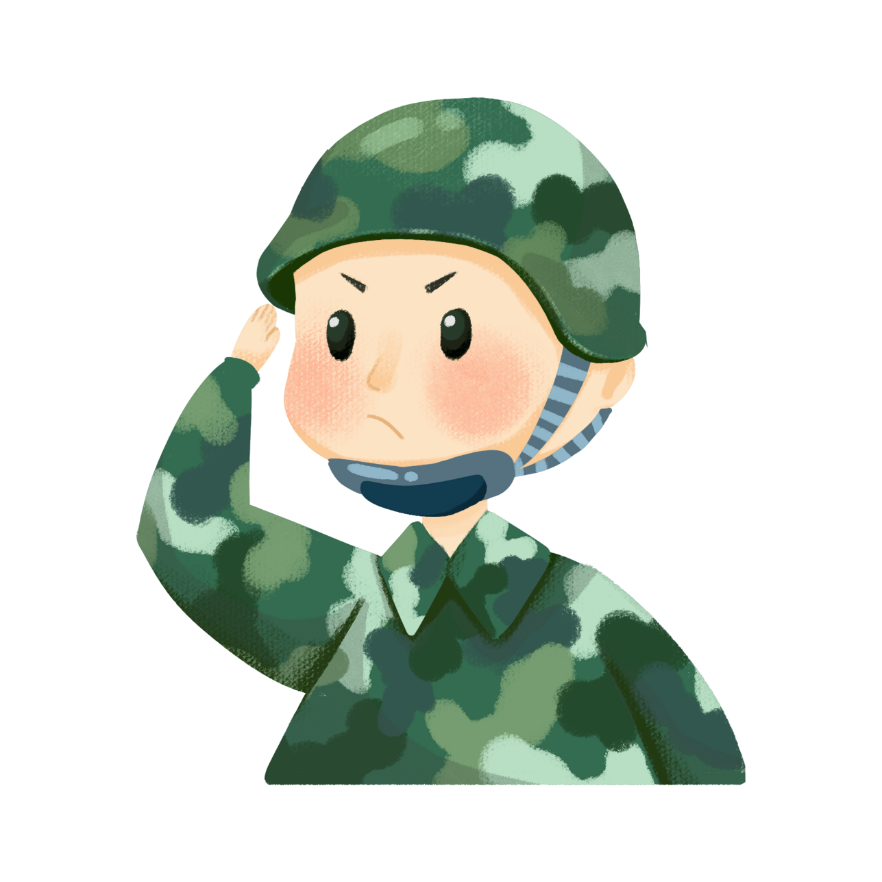 nhìn
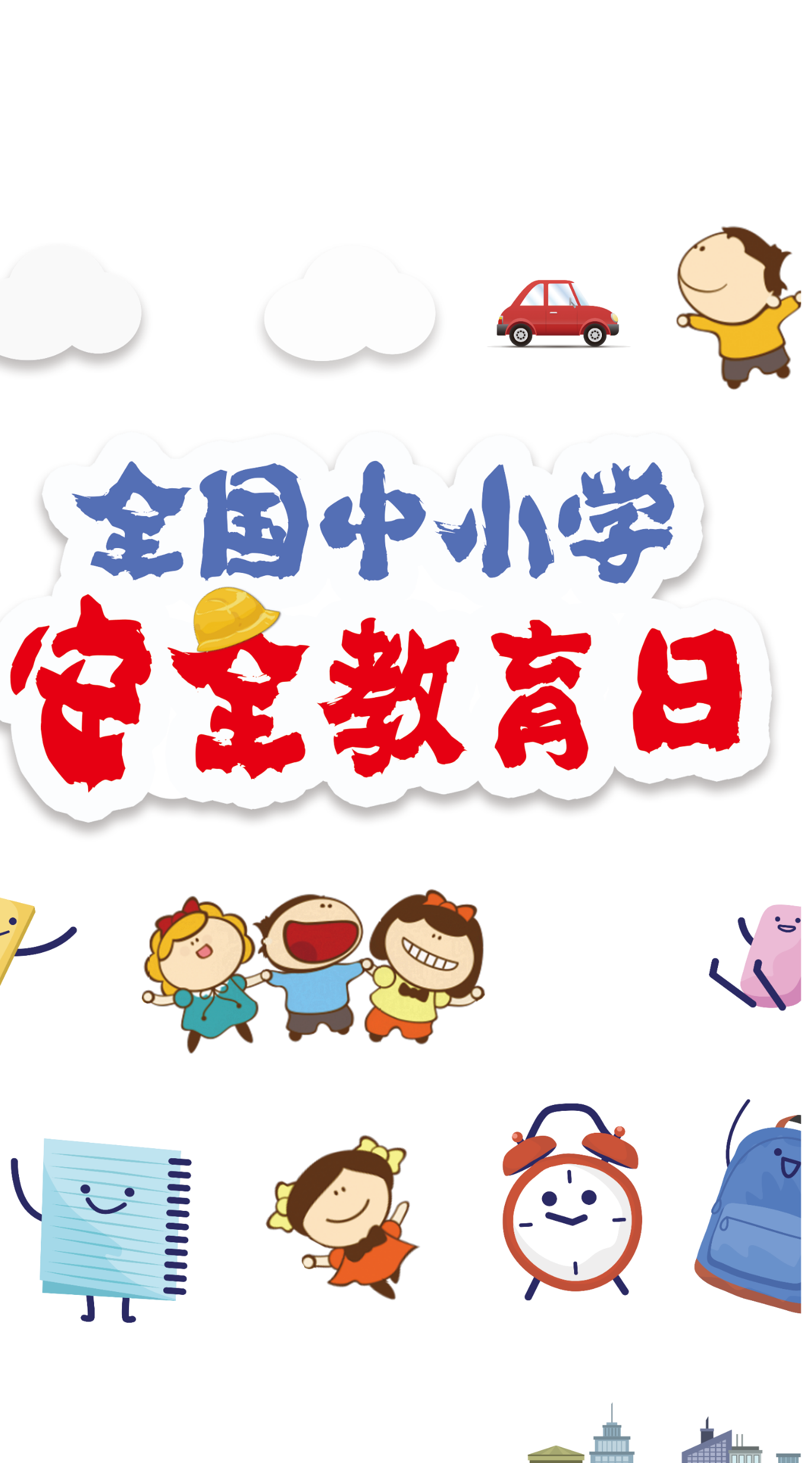 thấy
nghĩ
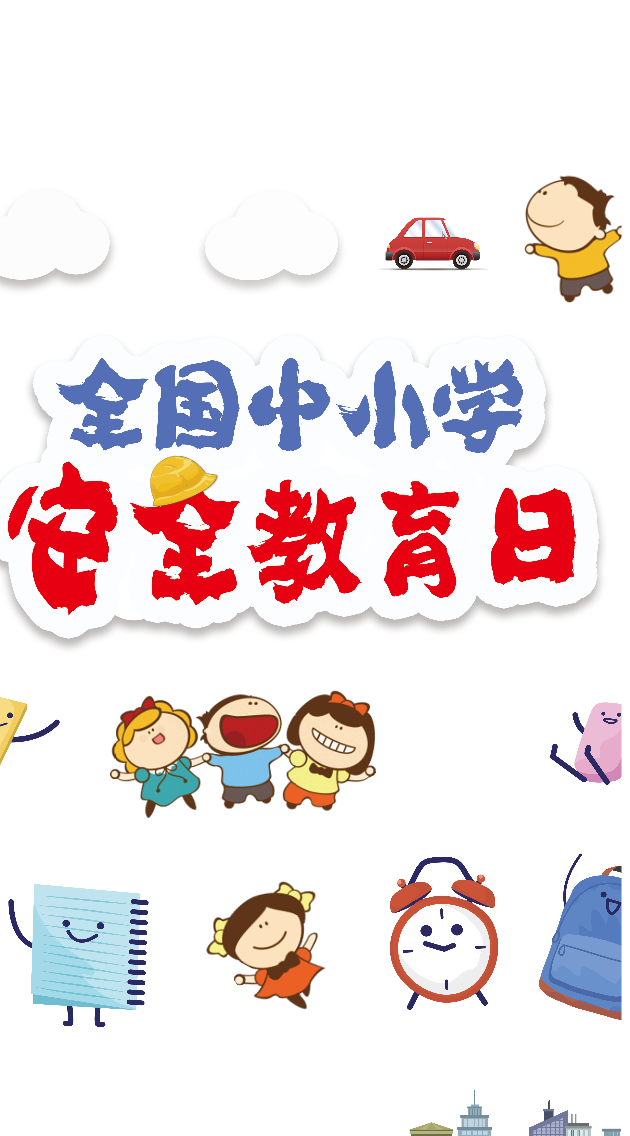 Các em thiếu nhi
Anh chiến sĩ
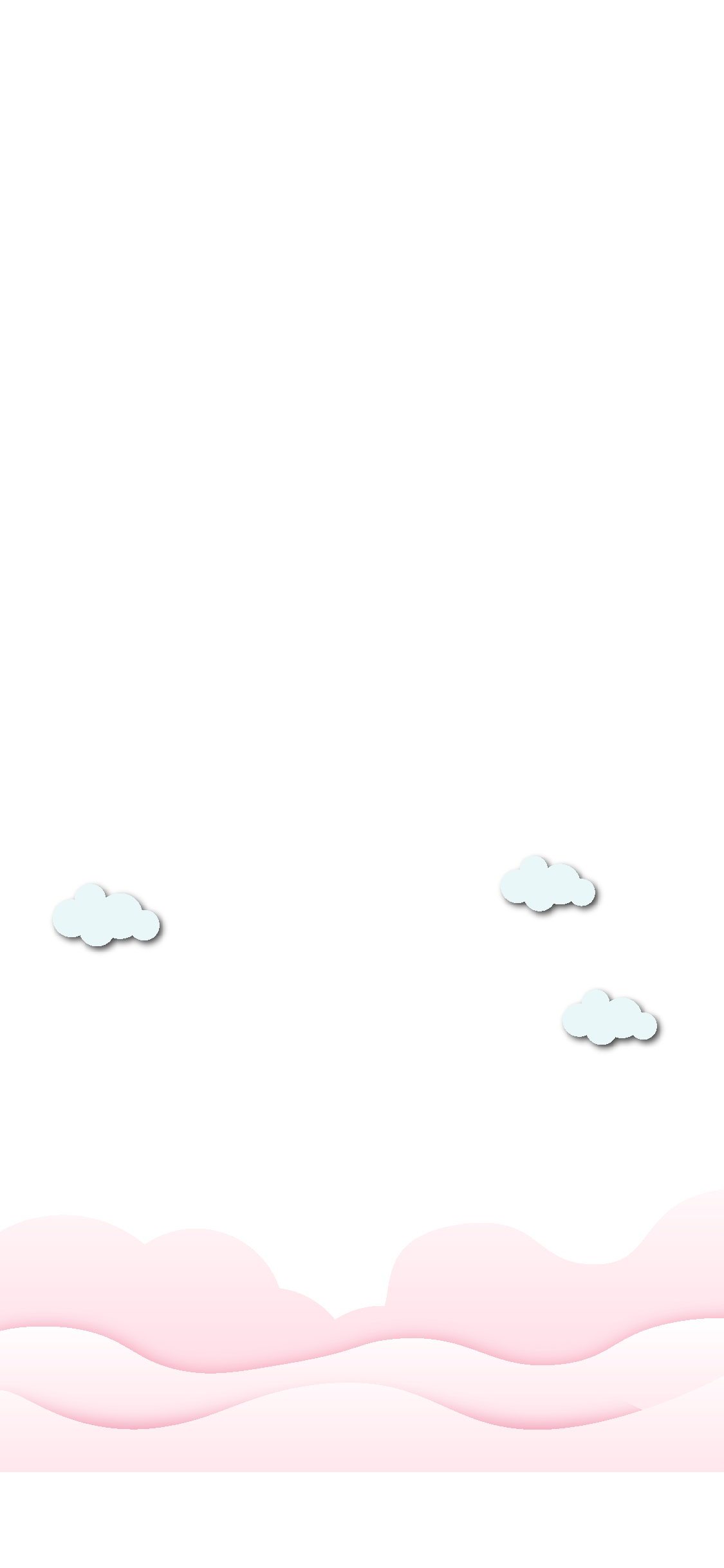 2. Tìm các từ chỉ trạng thái của:
Anh nhìn trăng và nghĩ tới ngày mai…
  	Mươi mười lăm năm nữa thôi, các em sẽ thấy cũng dưới ánh trăng này dòng thác nước đổ xuống làm chạy máy phát điện; ở giữa biển rộng, cờ đỏ sao vàng phấp phới bay trên những con tàu lớn.
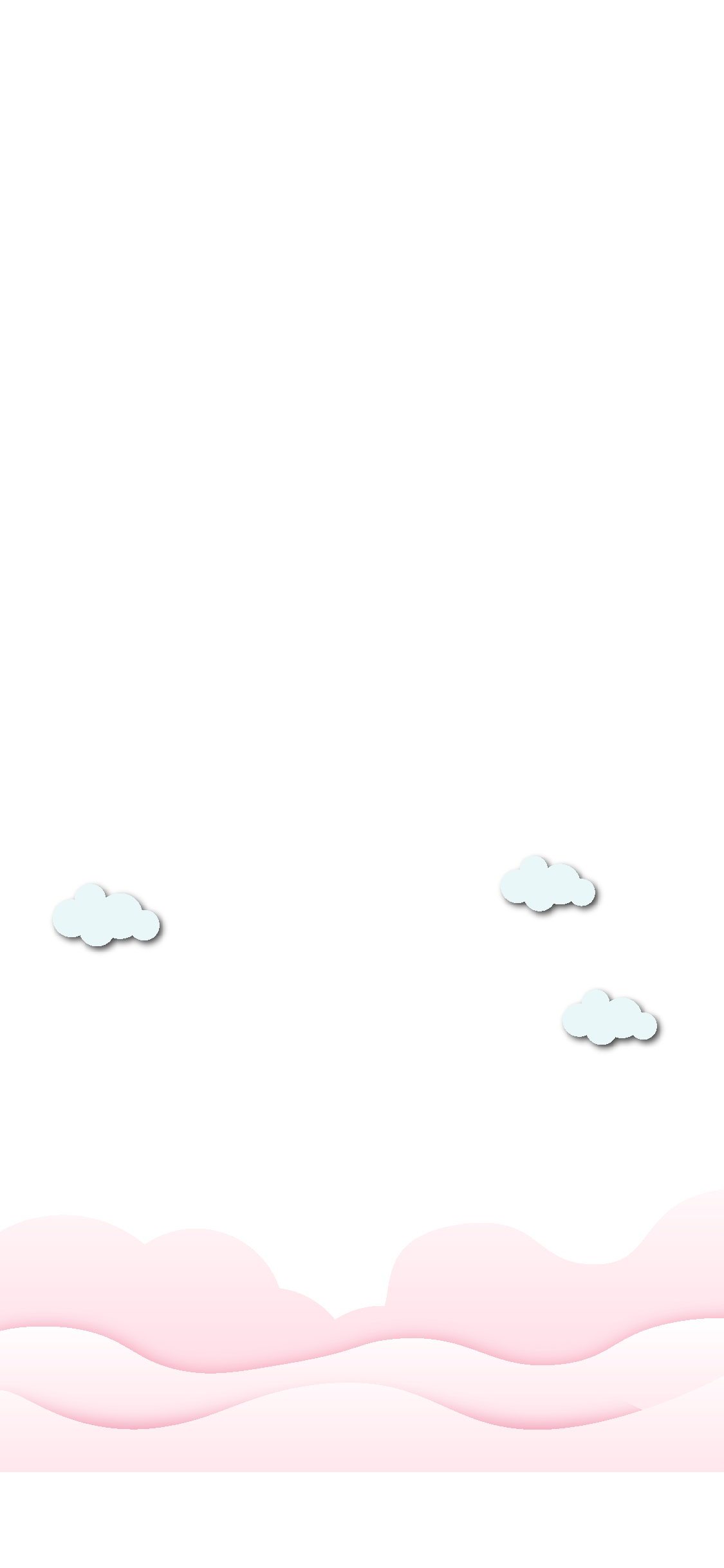 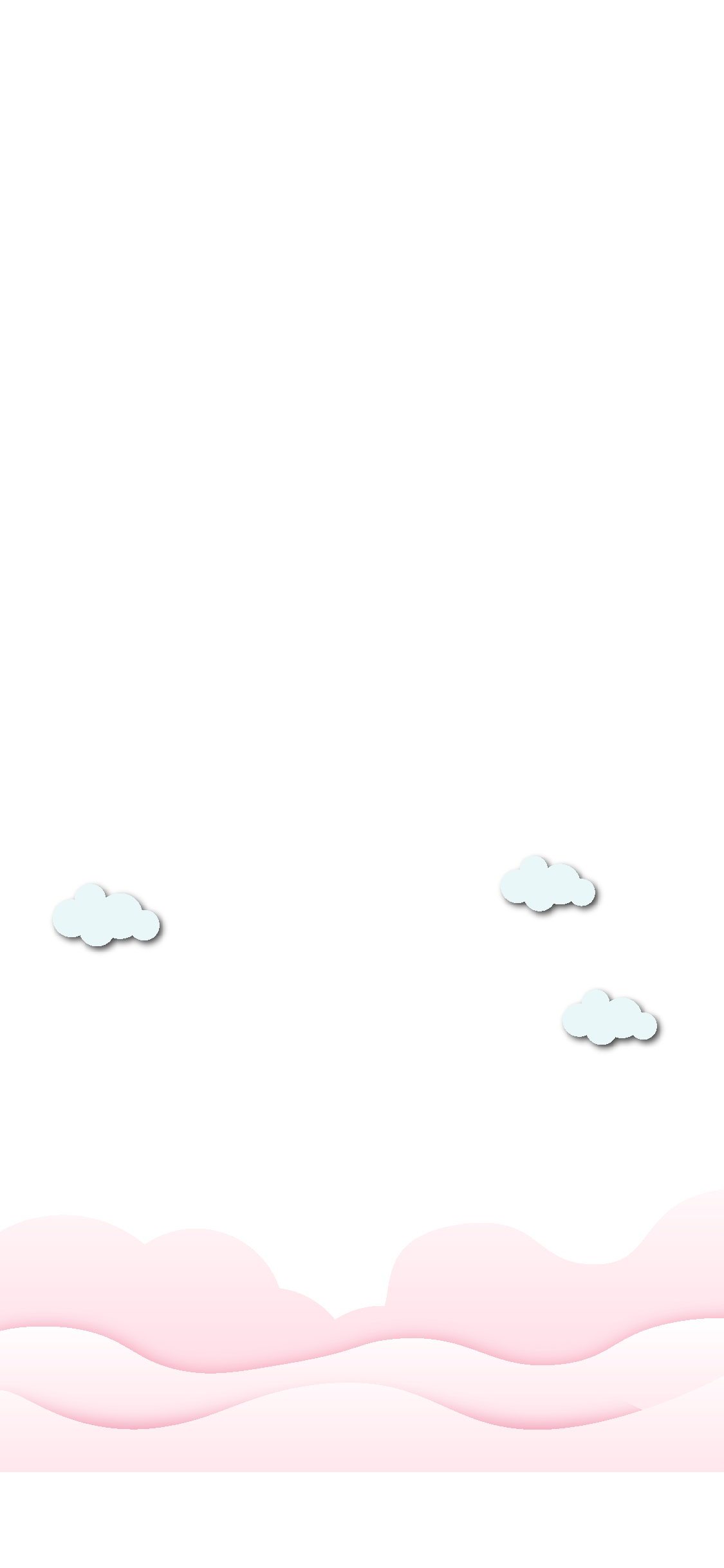 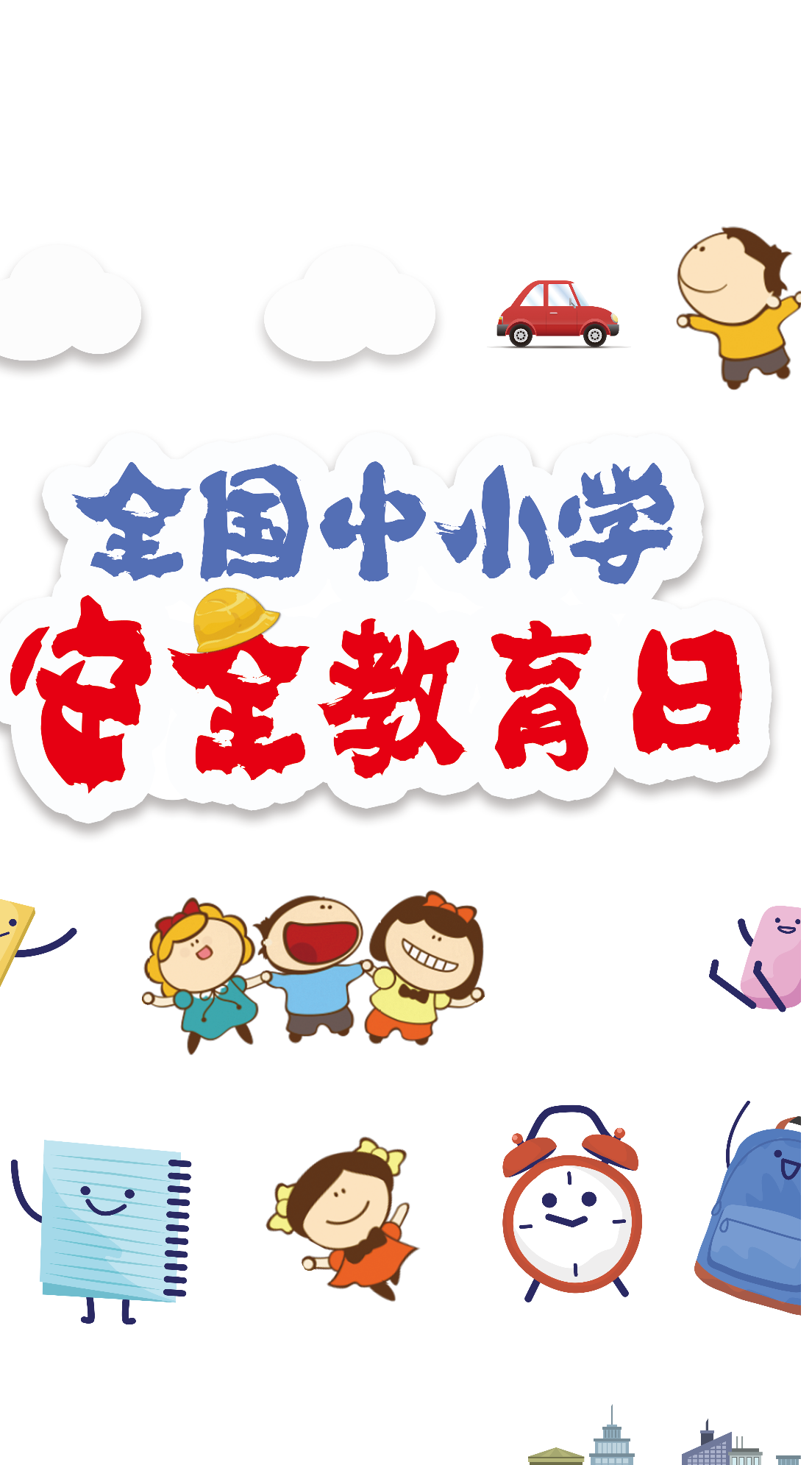 2. b) Tìm các từ chỉ trạng thái của:
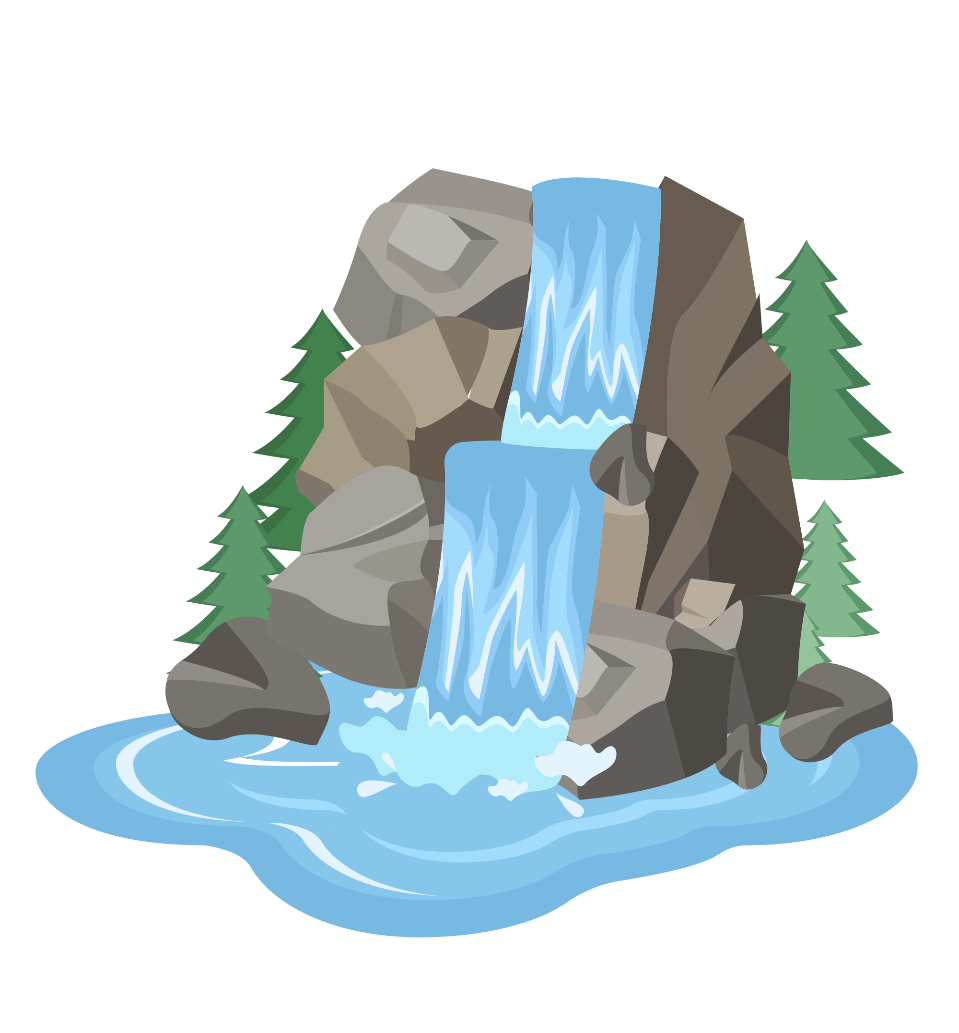 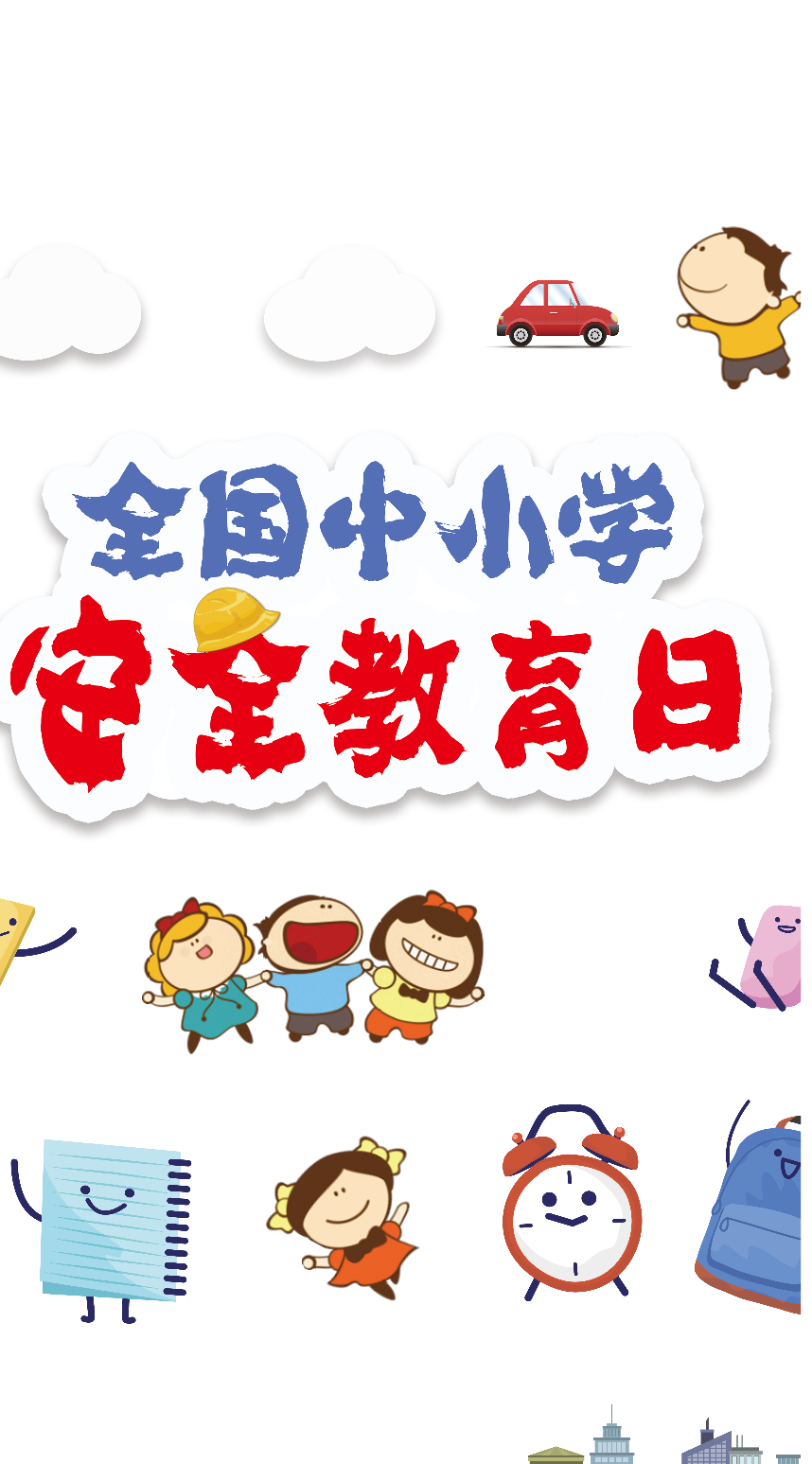 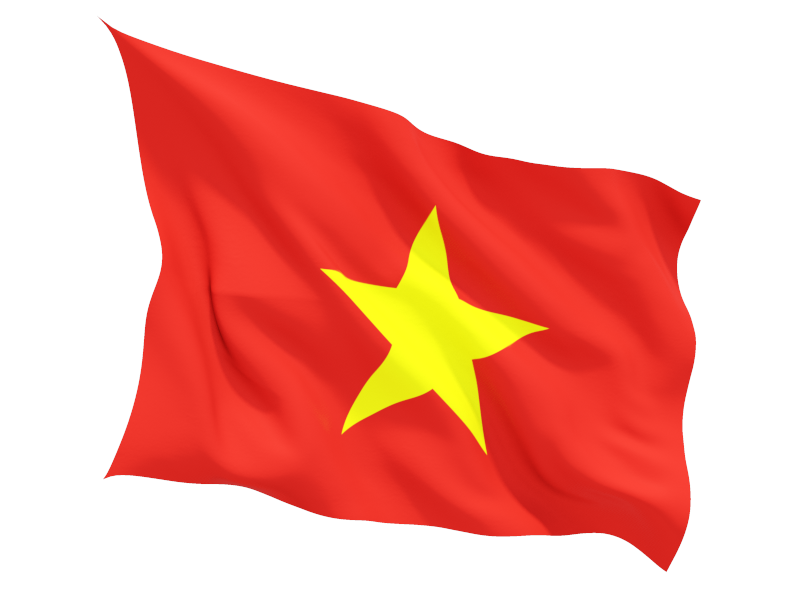 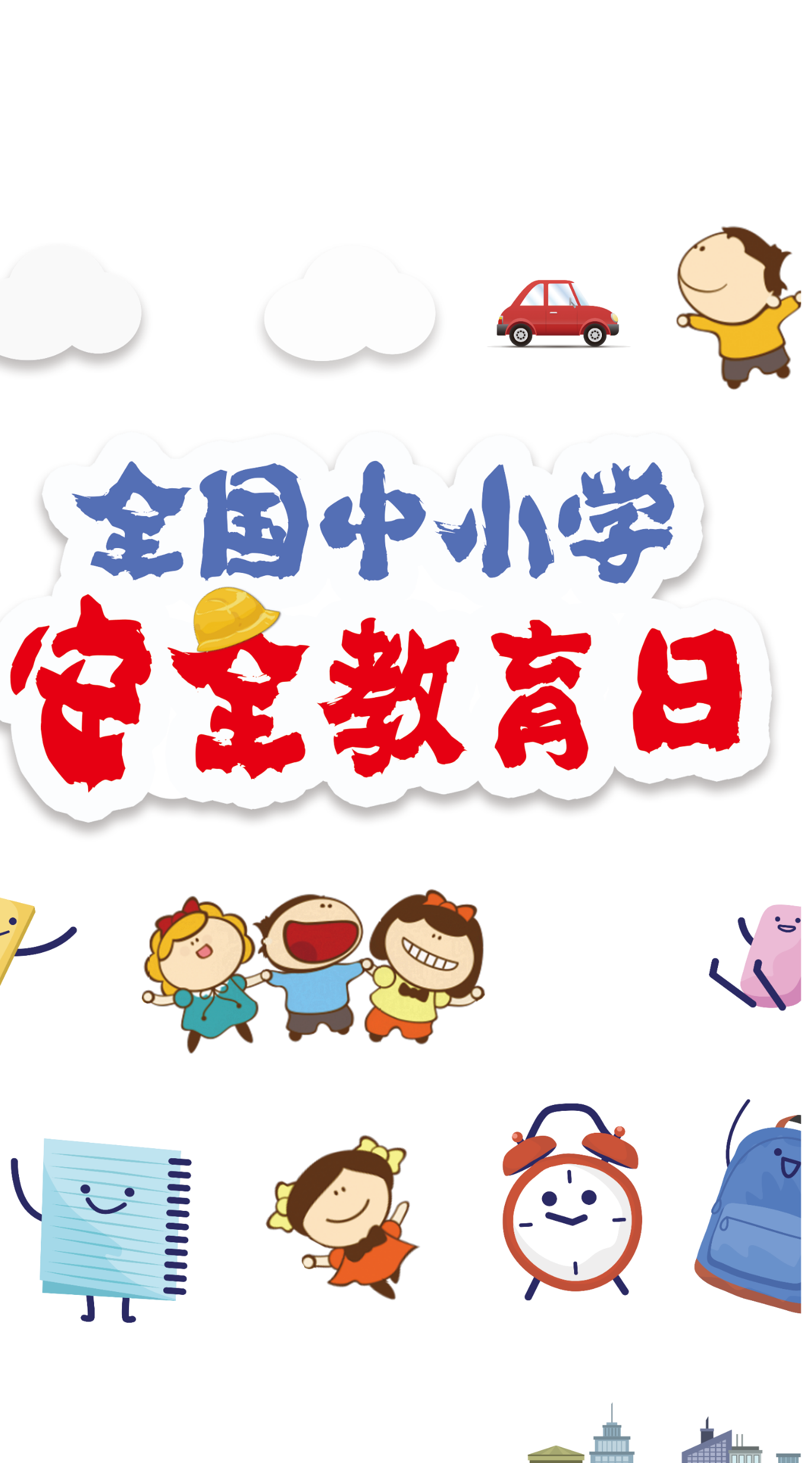 bay
đổ
Thác nước
Lá cờ
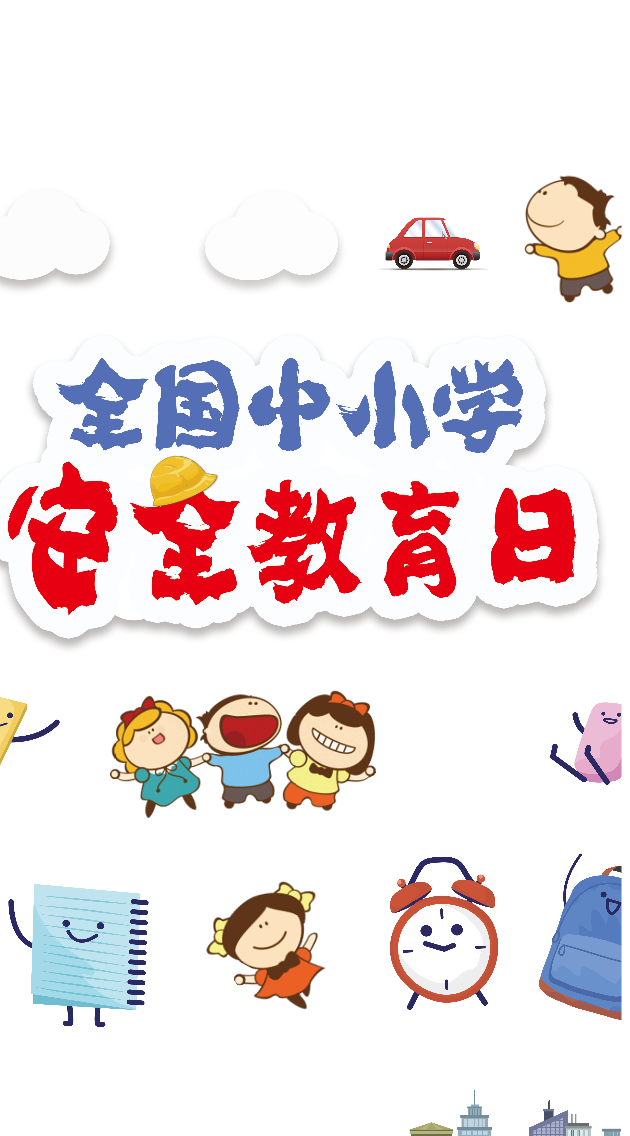 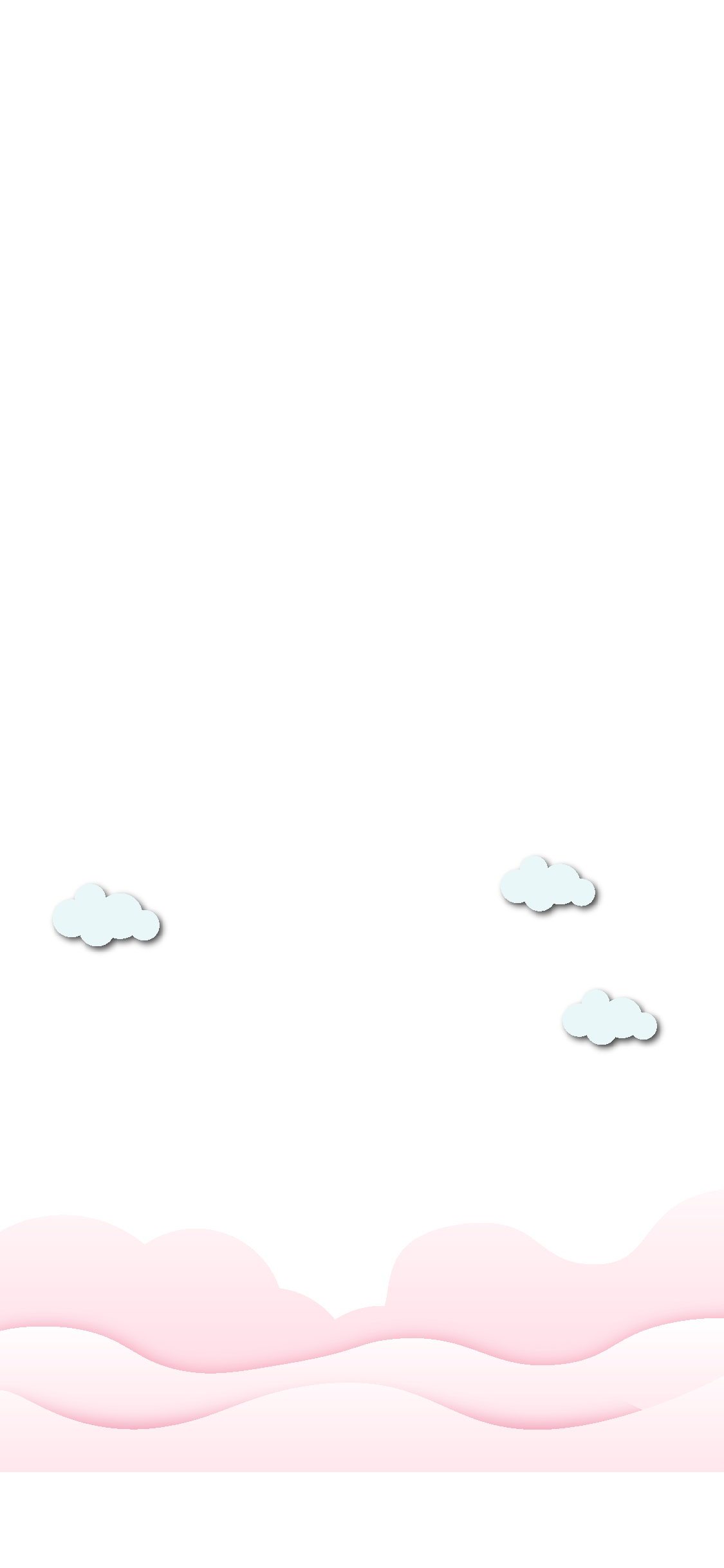 Trạng thái
Hoạt động
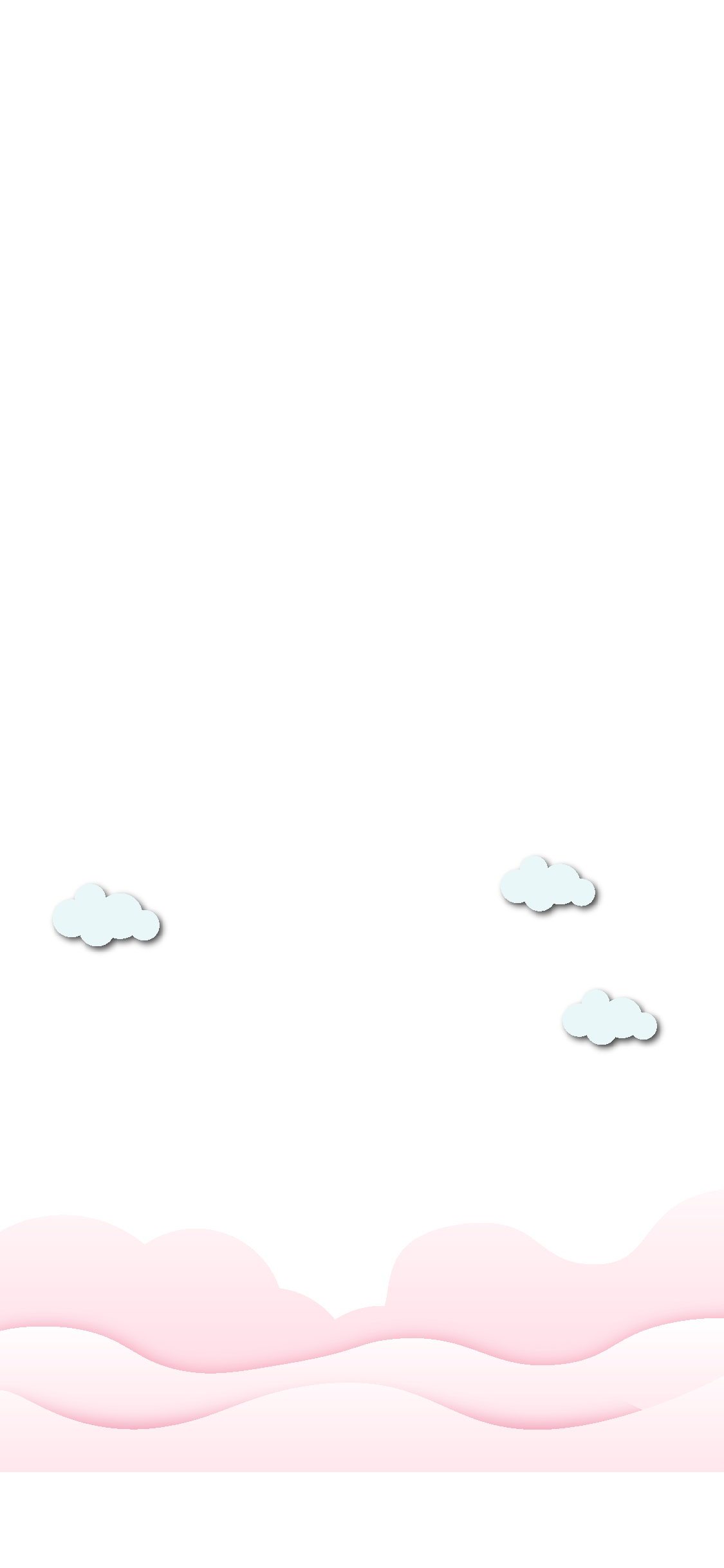 nhìn
đổ
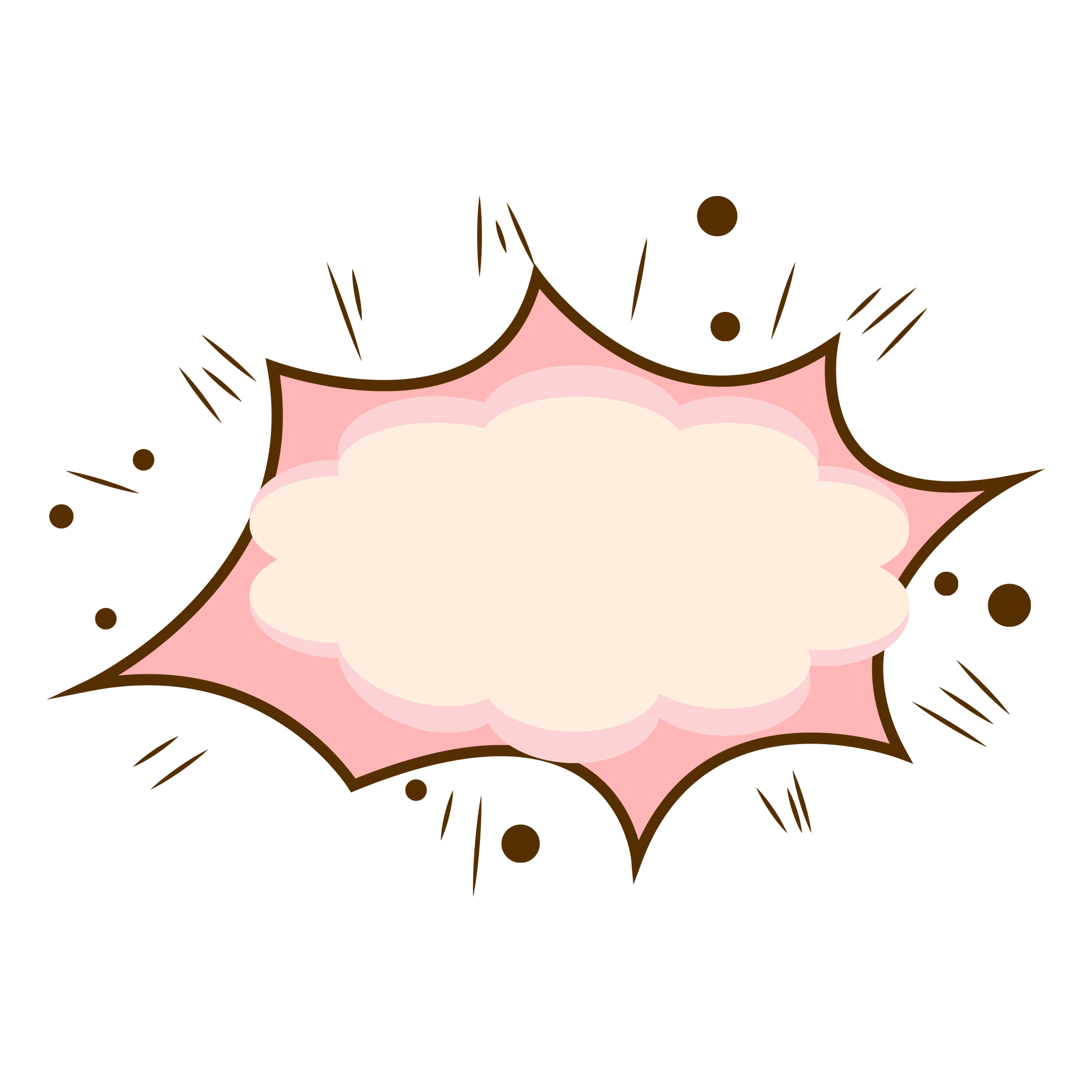 nghĩ
bay
Đó là các
ĐỘNG TỪ
thấy
Các từ nêu trên chỉ hoạt động, chỉ trạng thái của người, của vật.
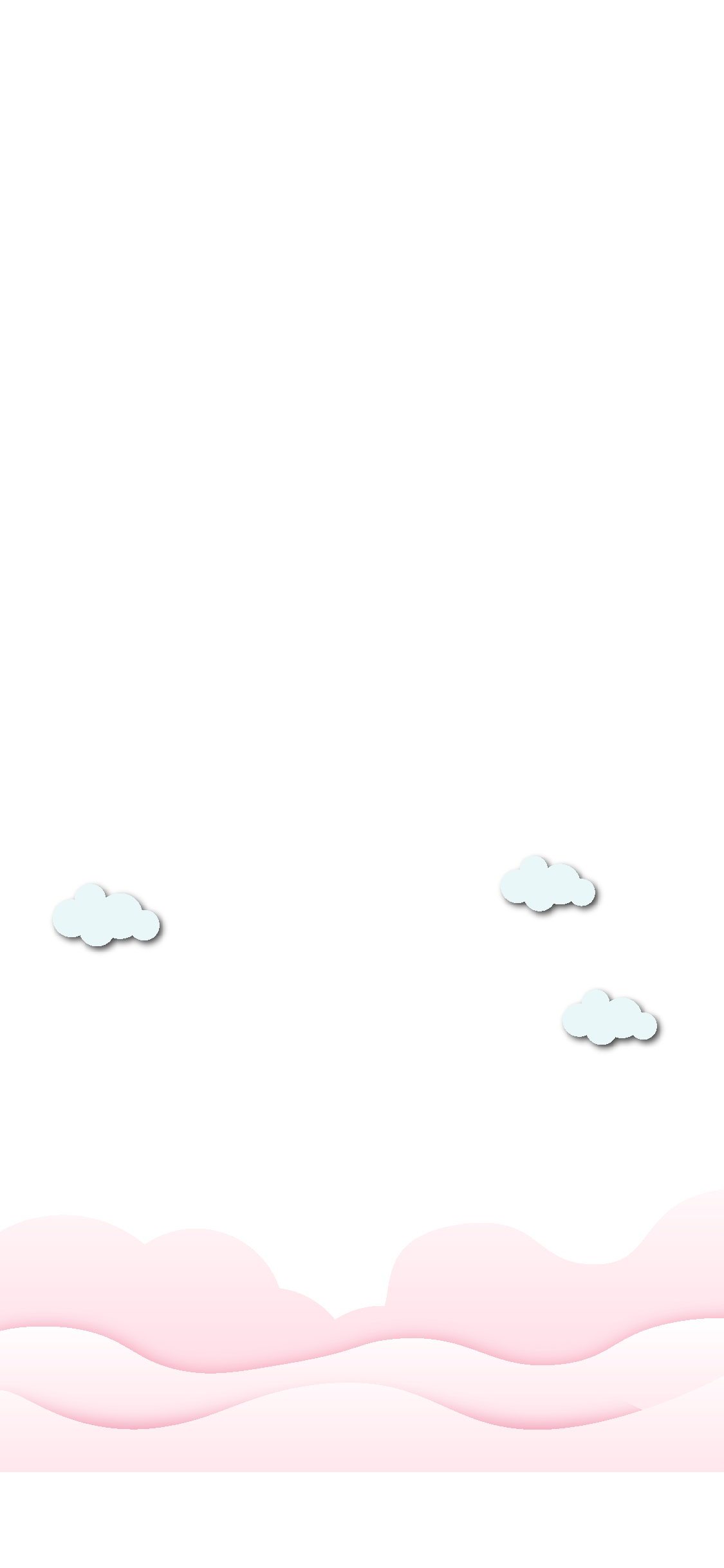 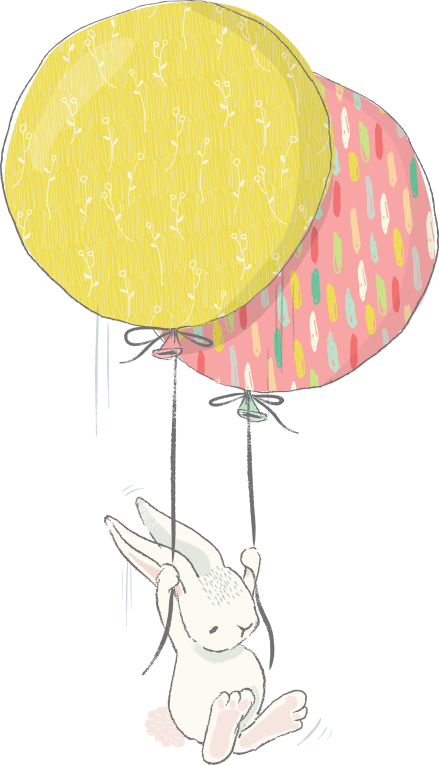 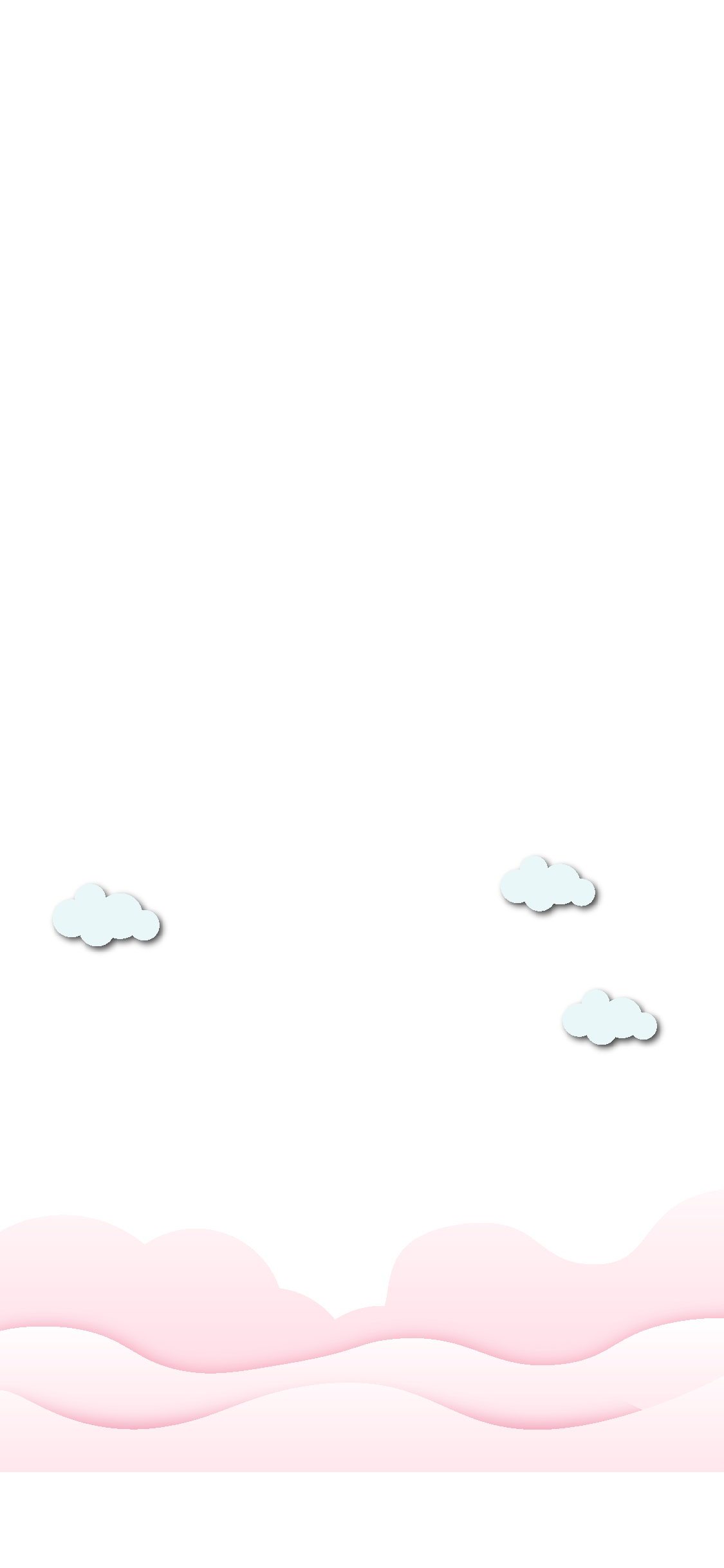 Động từ
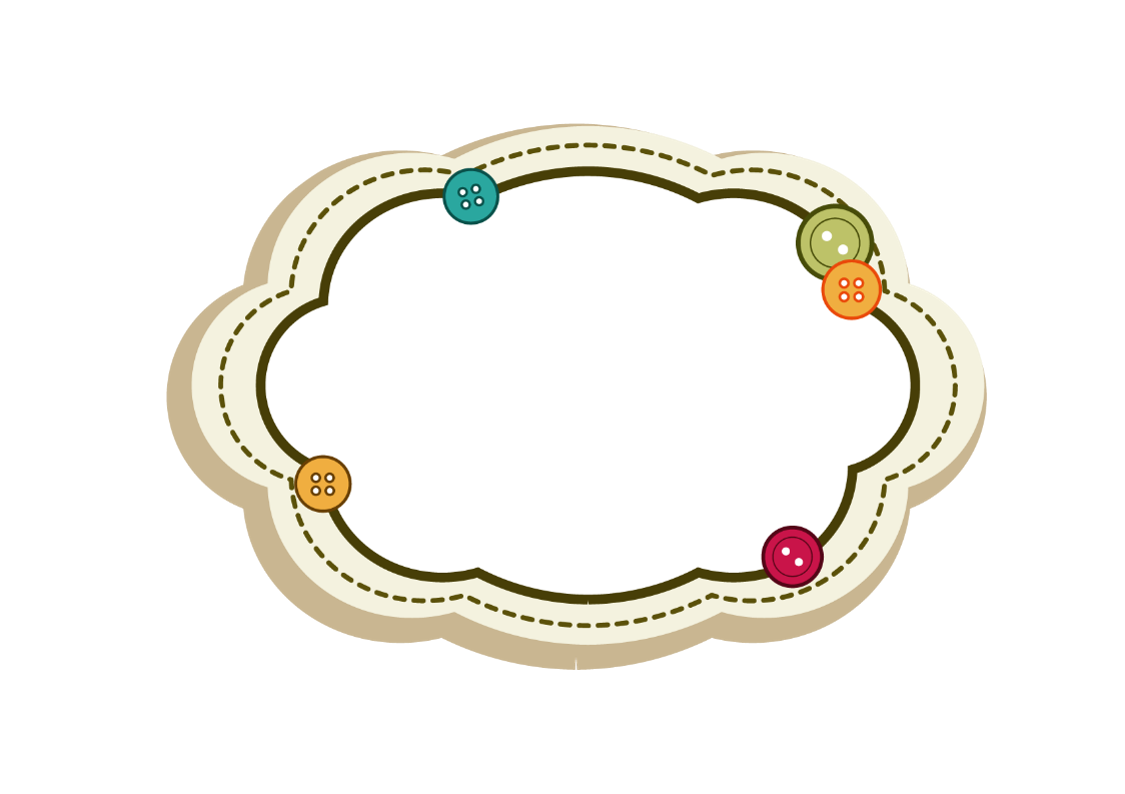 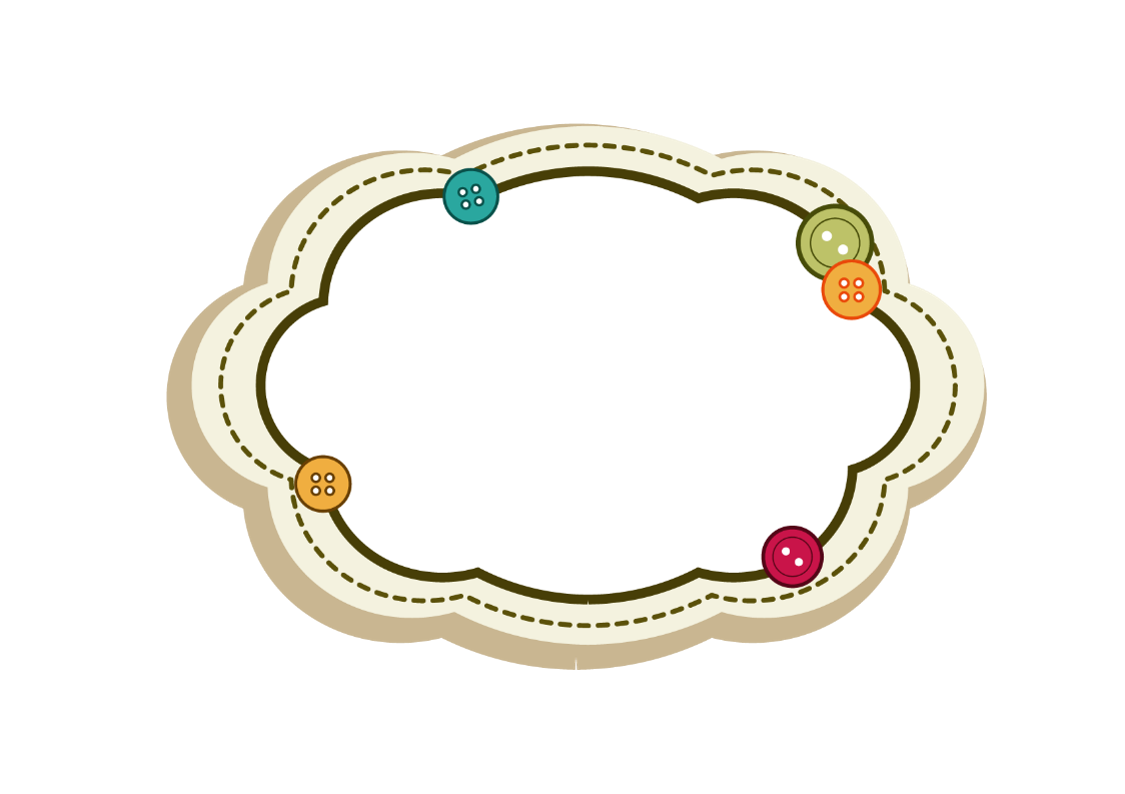 những từ chỉ trạng thái
những từ chỉ hoạt động
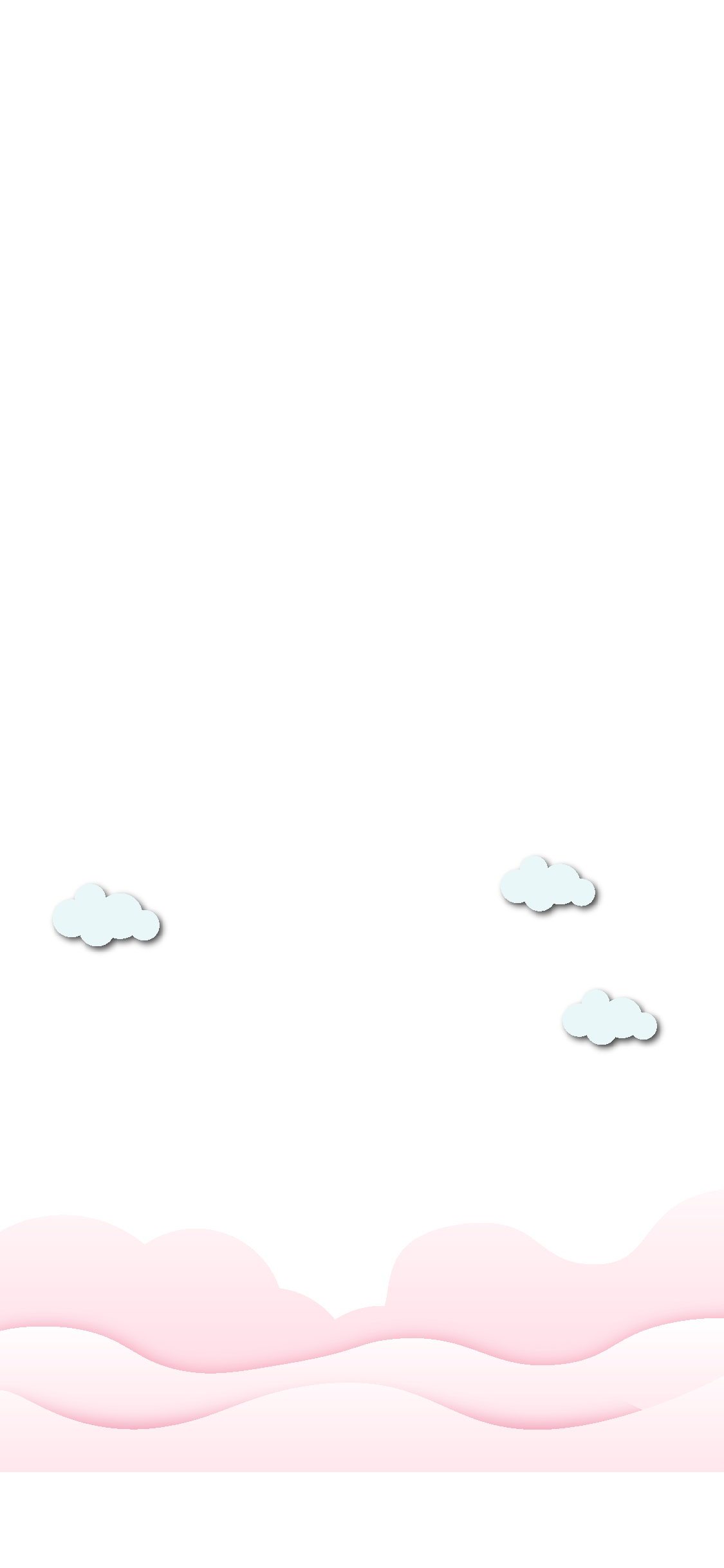 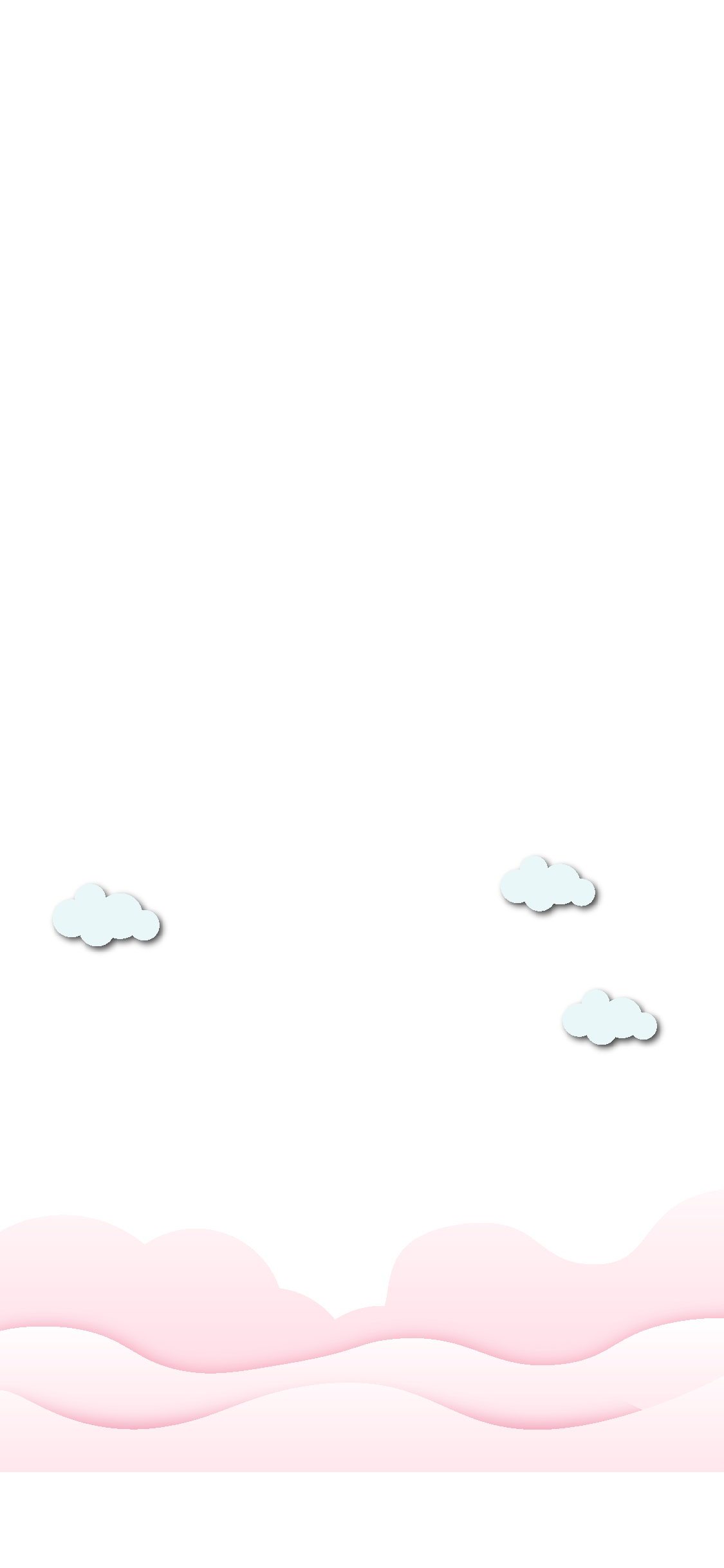 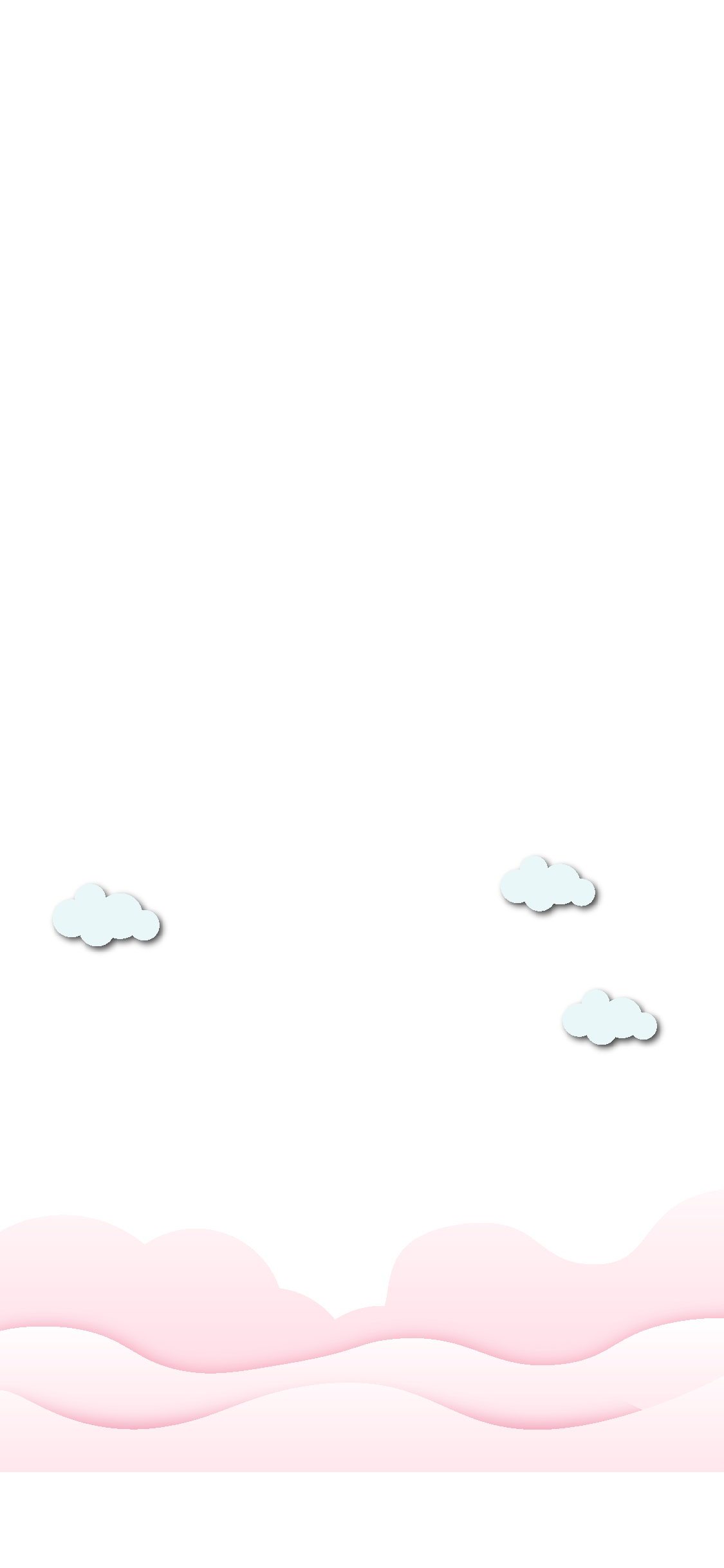 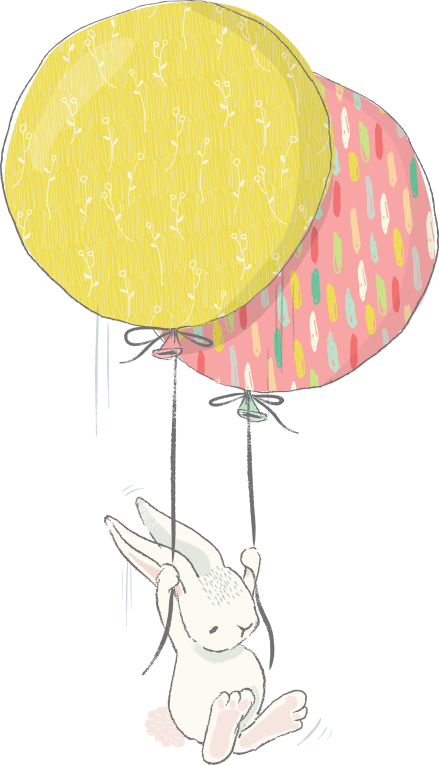 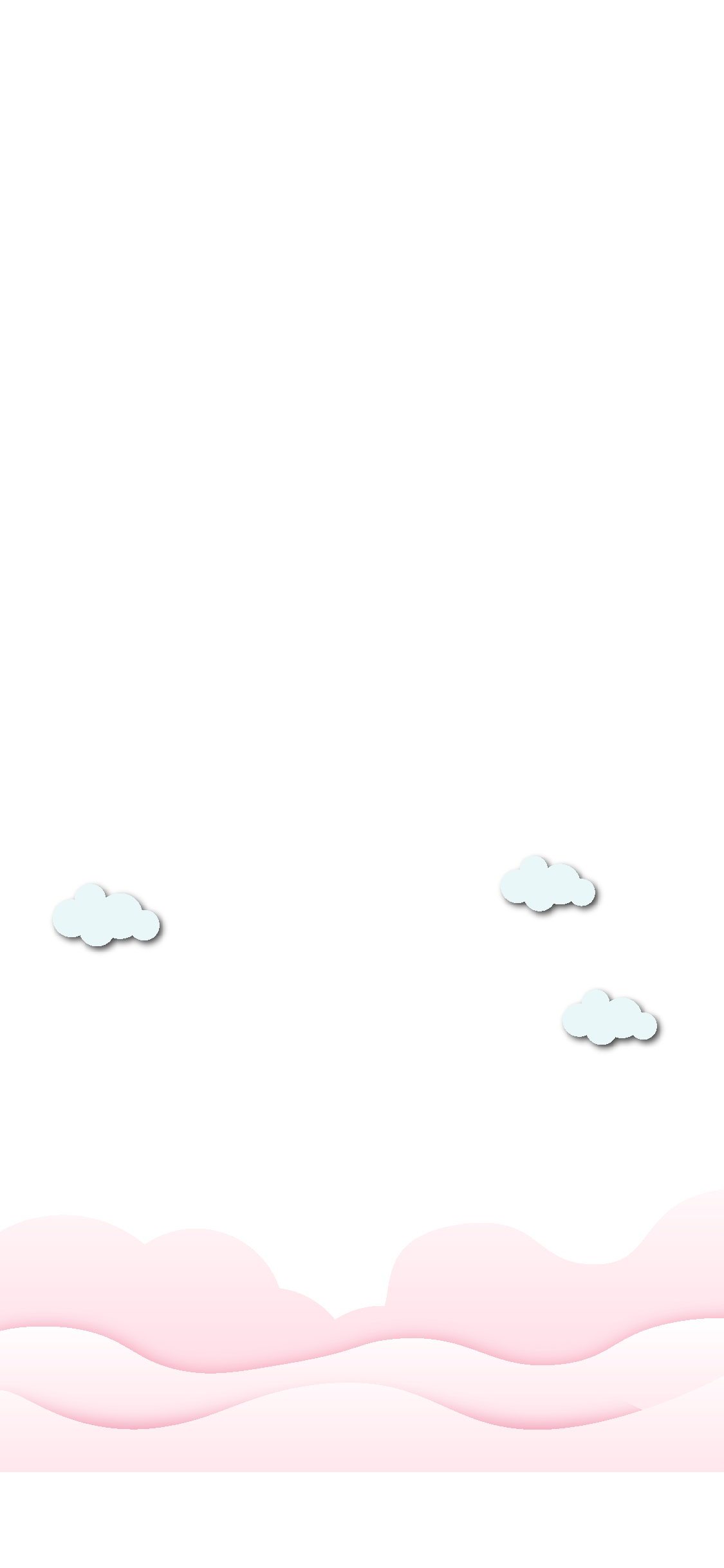 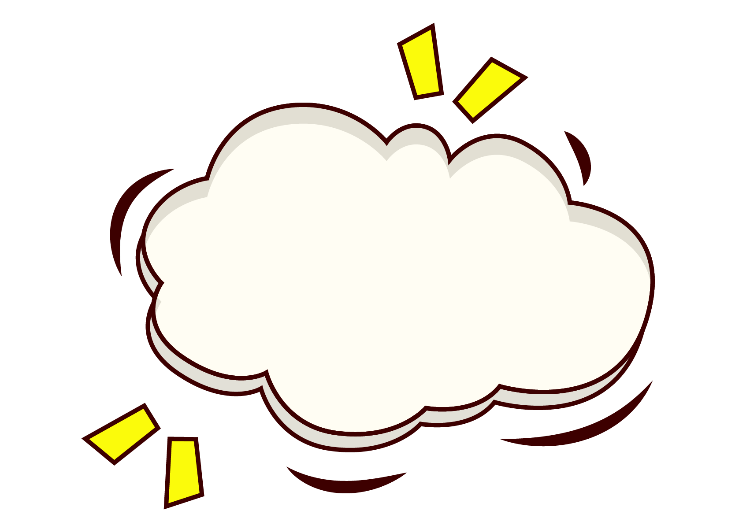 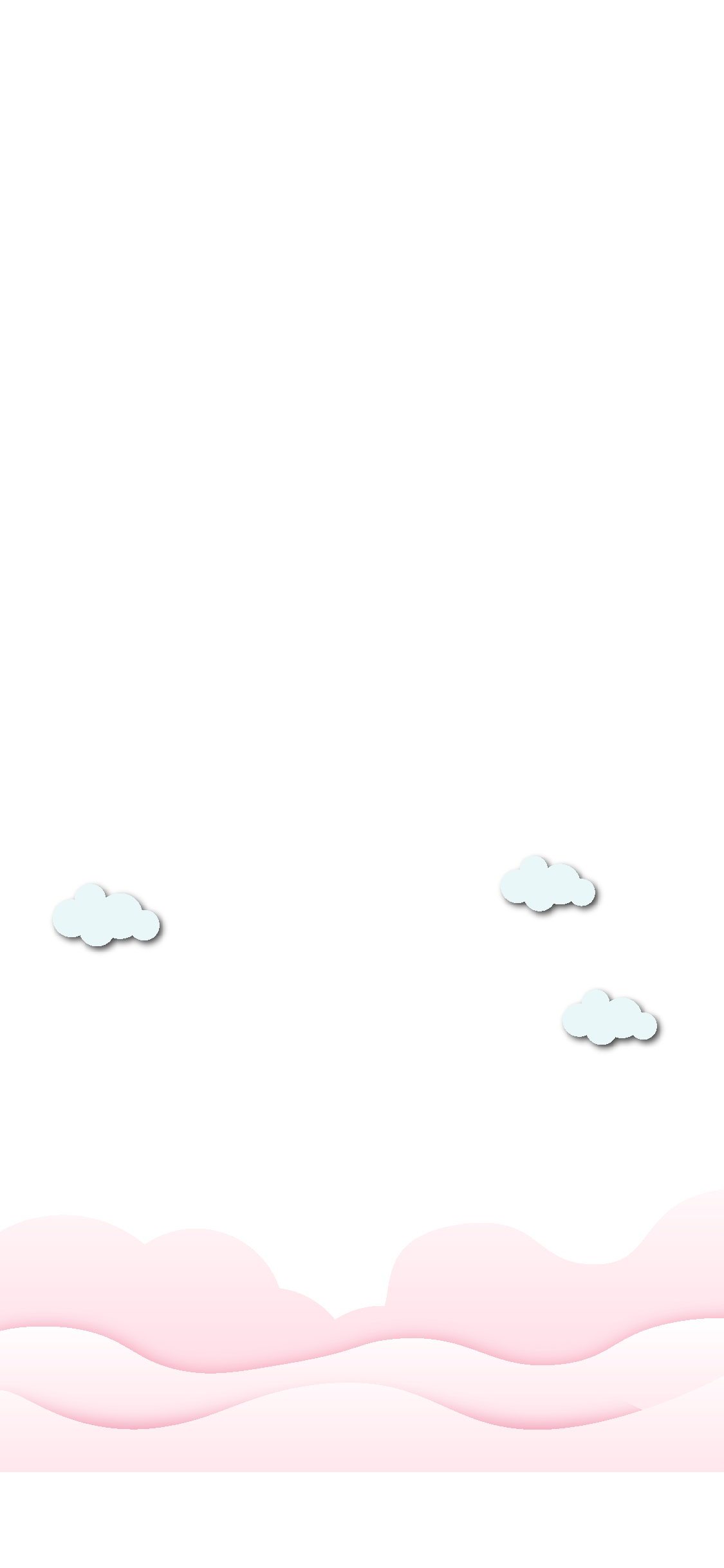 GHI NHỚ
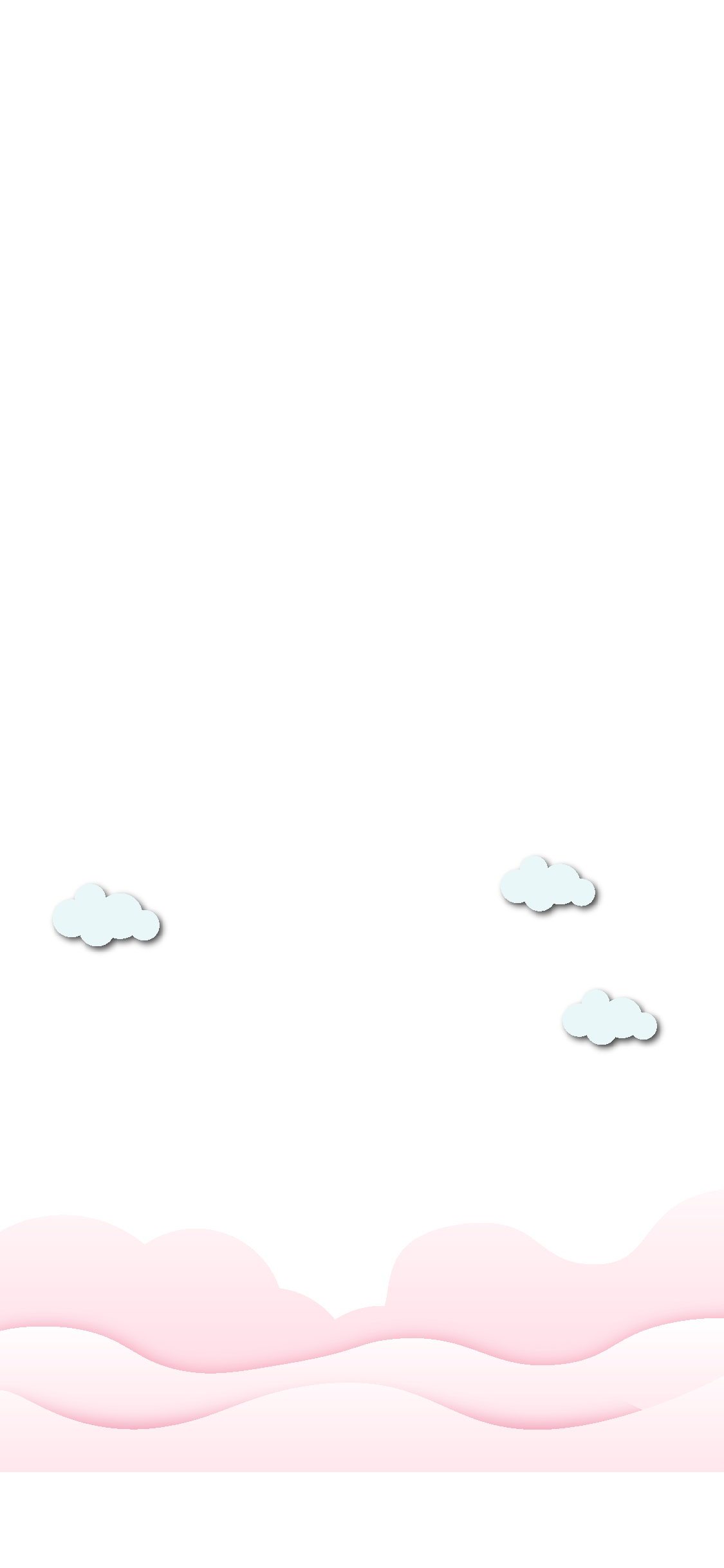 Động từ là những từ chỉ hoạt động và trạng thái của sự vật.
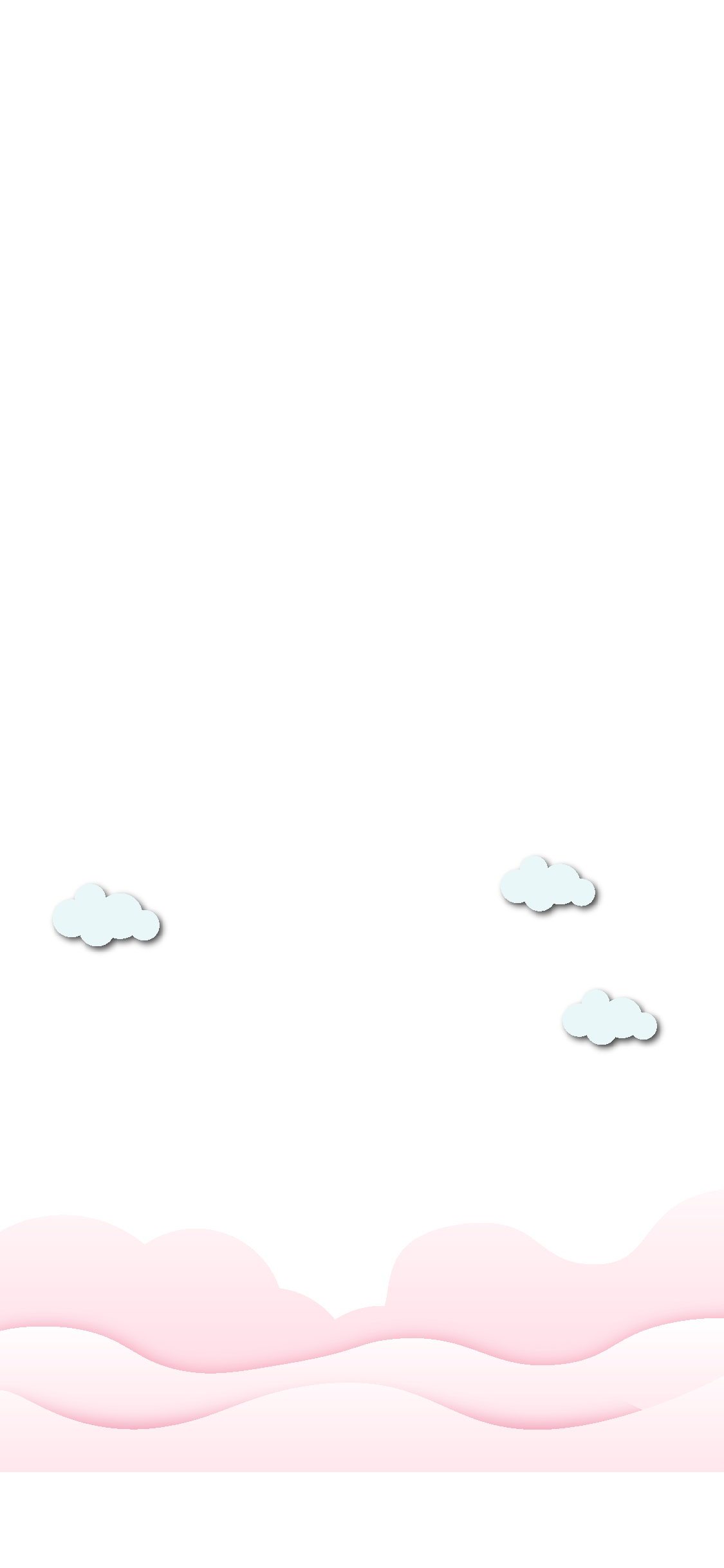 Luyện tập
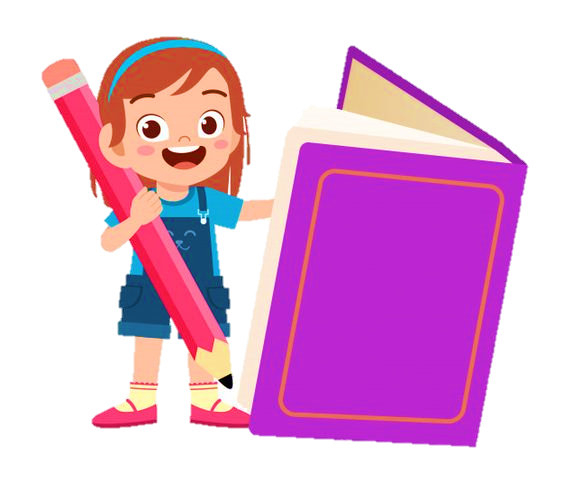 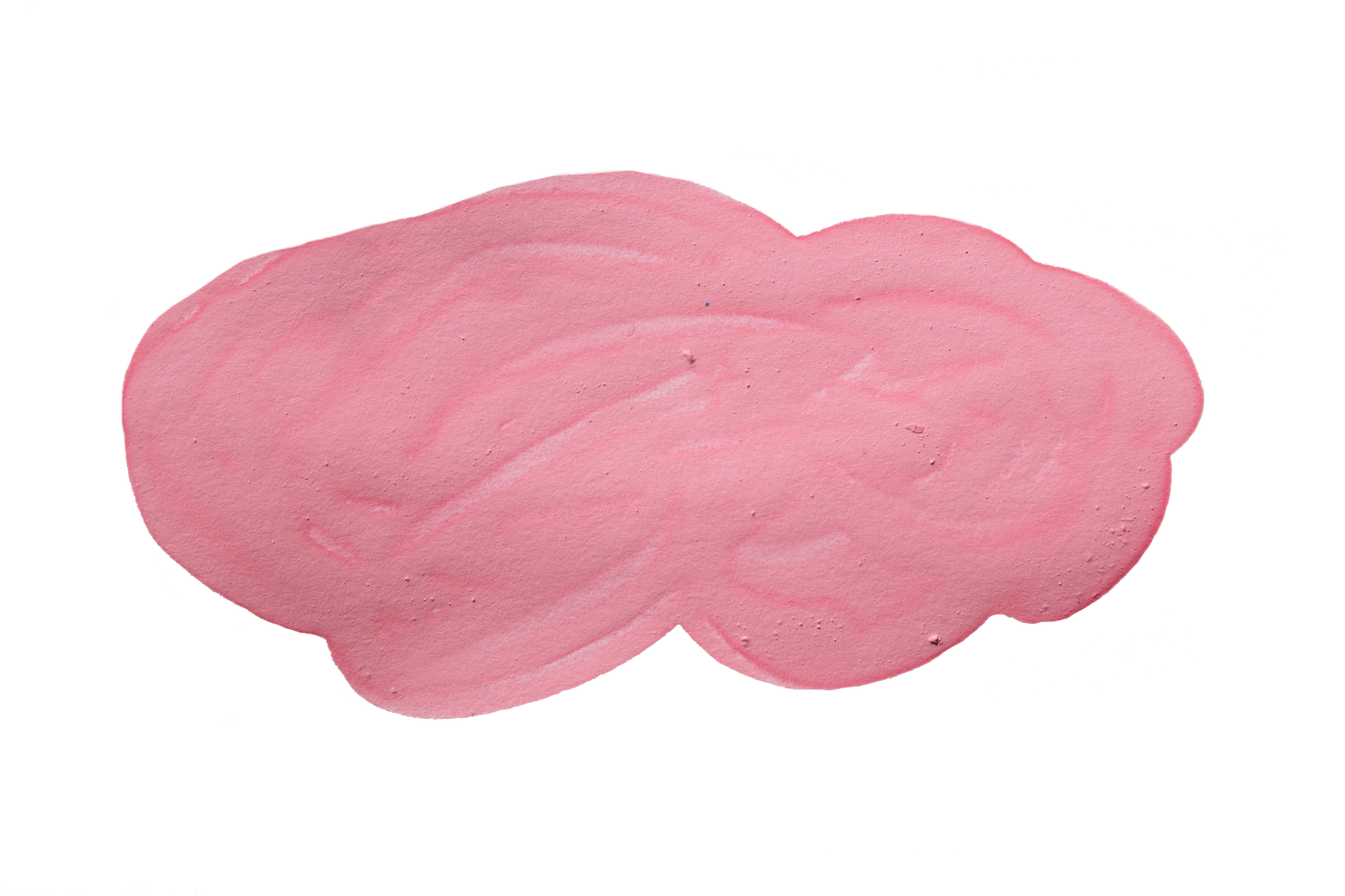 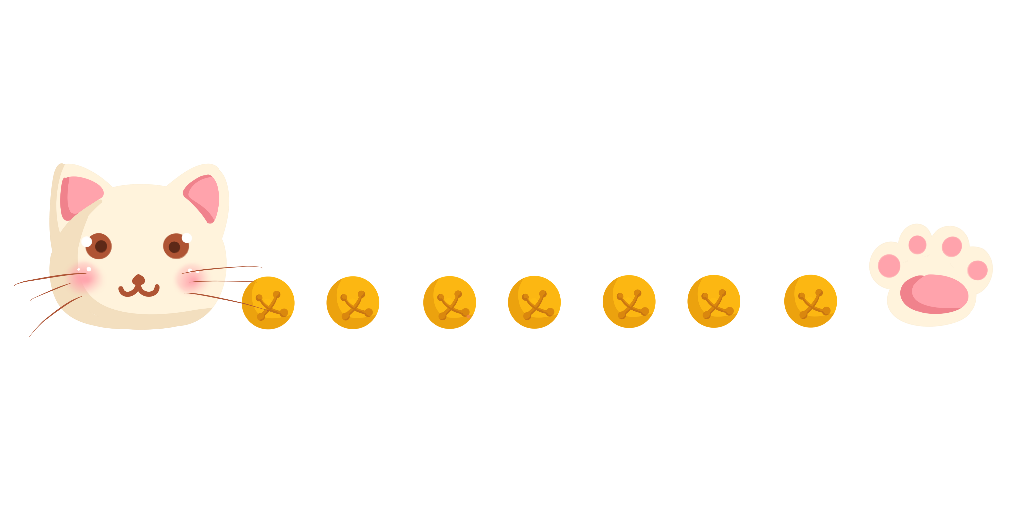 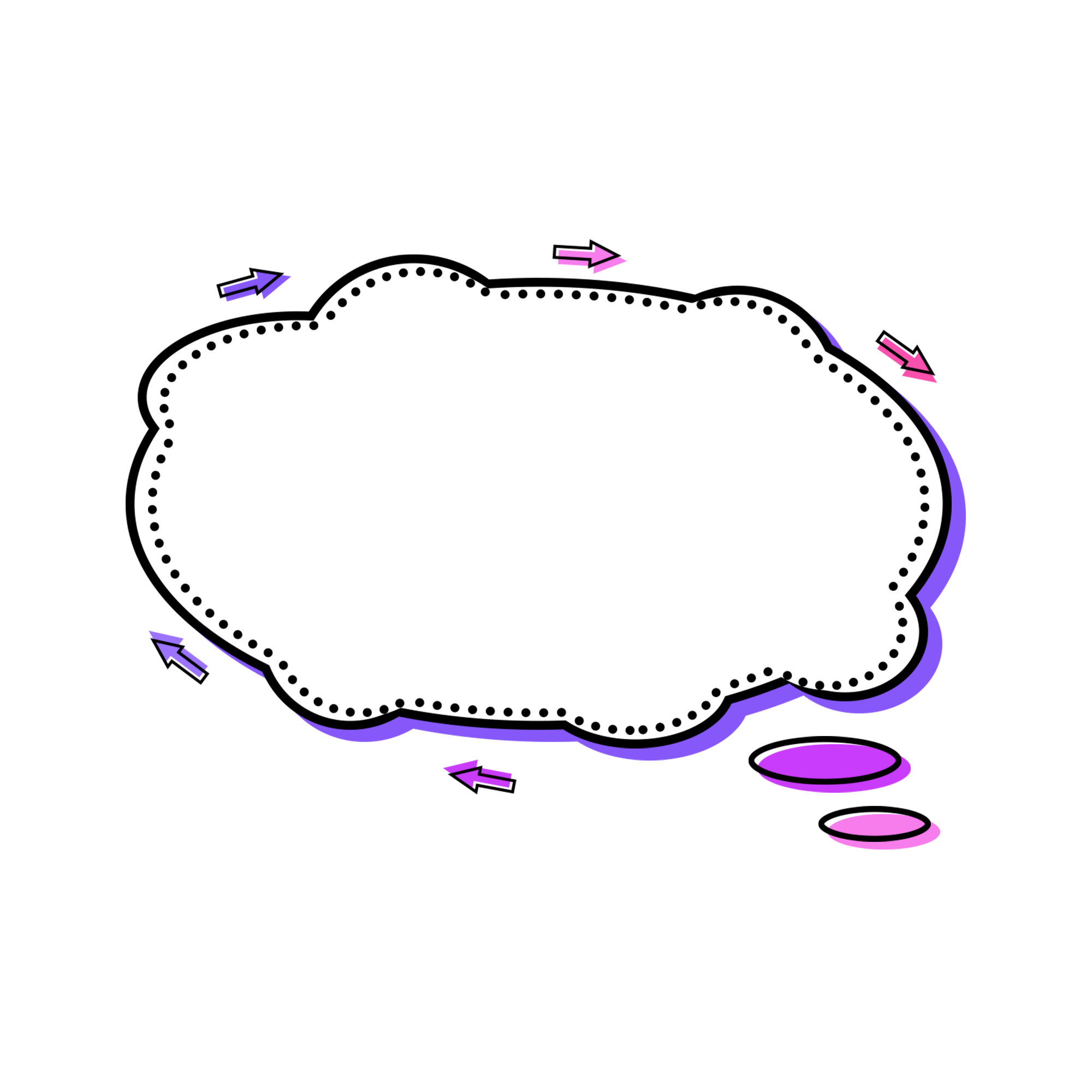 Các động từ ghi lại hoạt động và trạng thái của em khi ở nhà là:
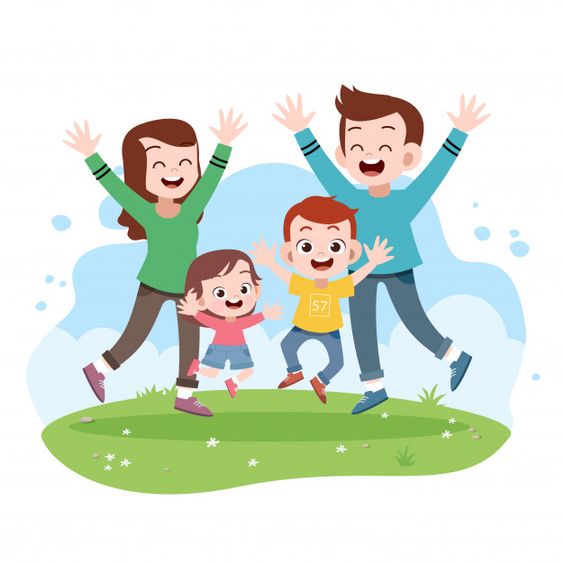 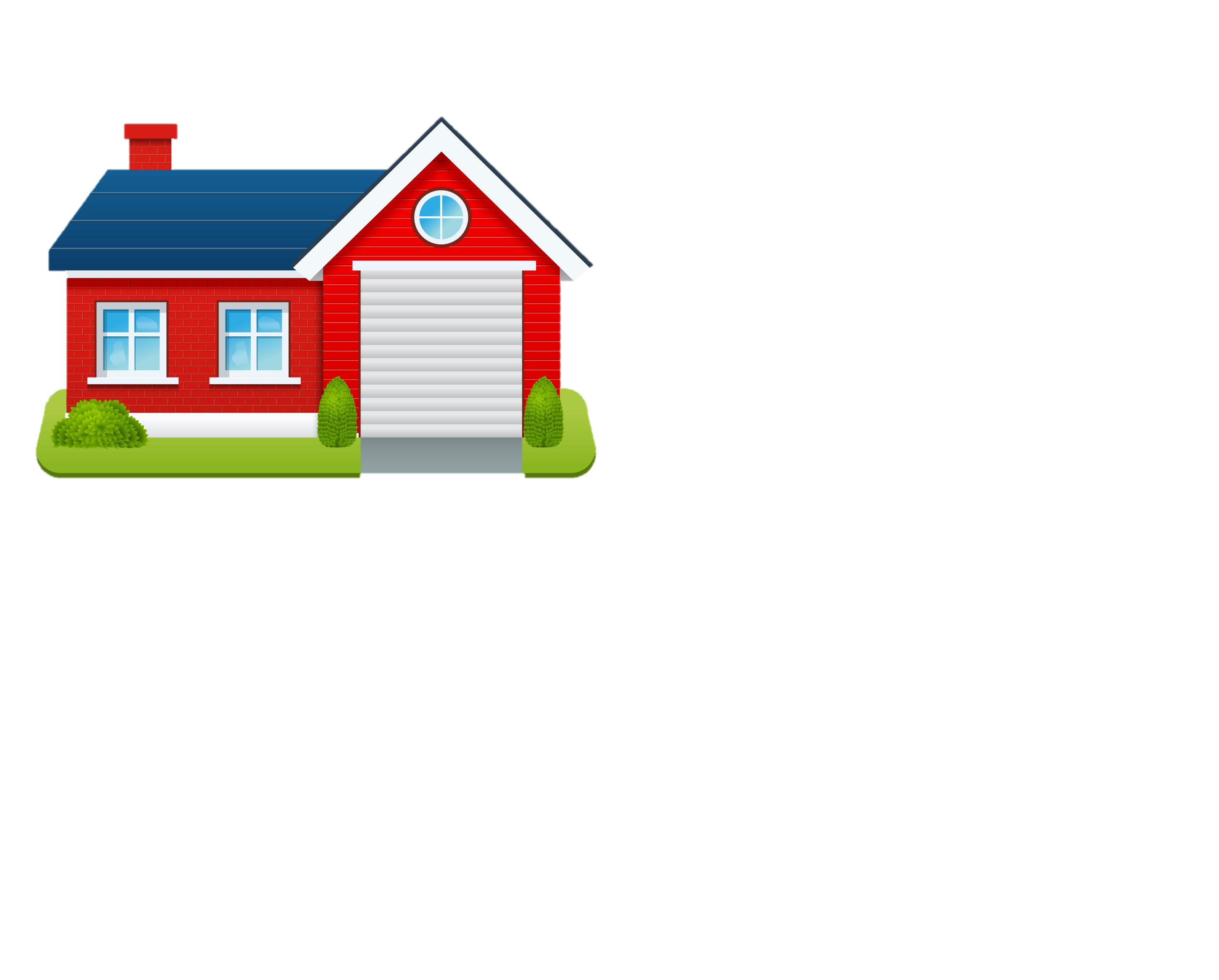 Gia đình
tập thể dục
đánh răng
xem ti vi
rửa mặt
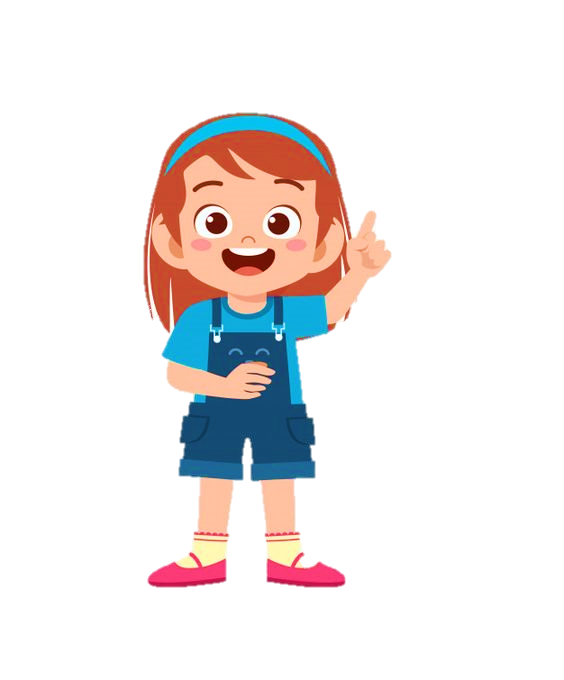 đọc sách
nấu cơm
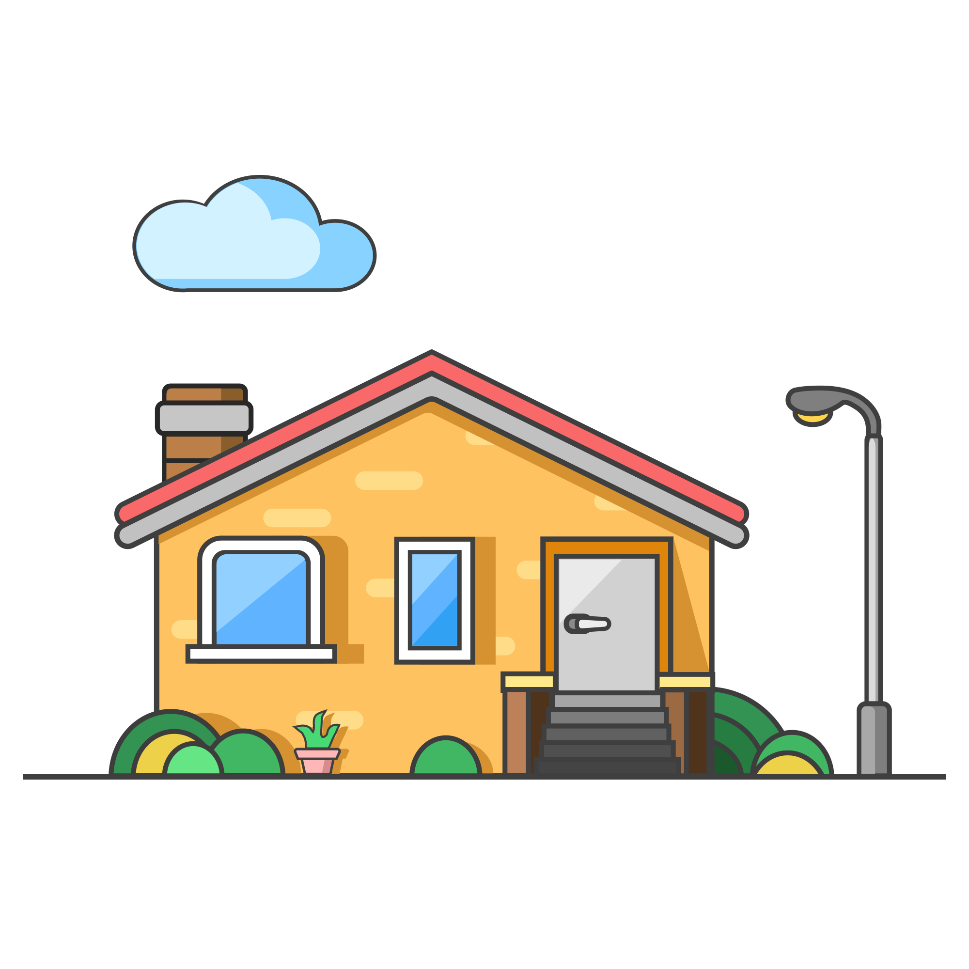 trông em bé
quét nhà
dọn dẹp
tưới cây
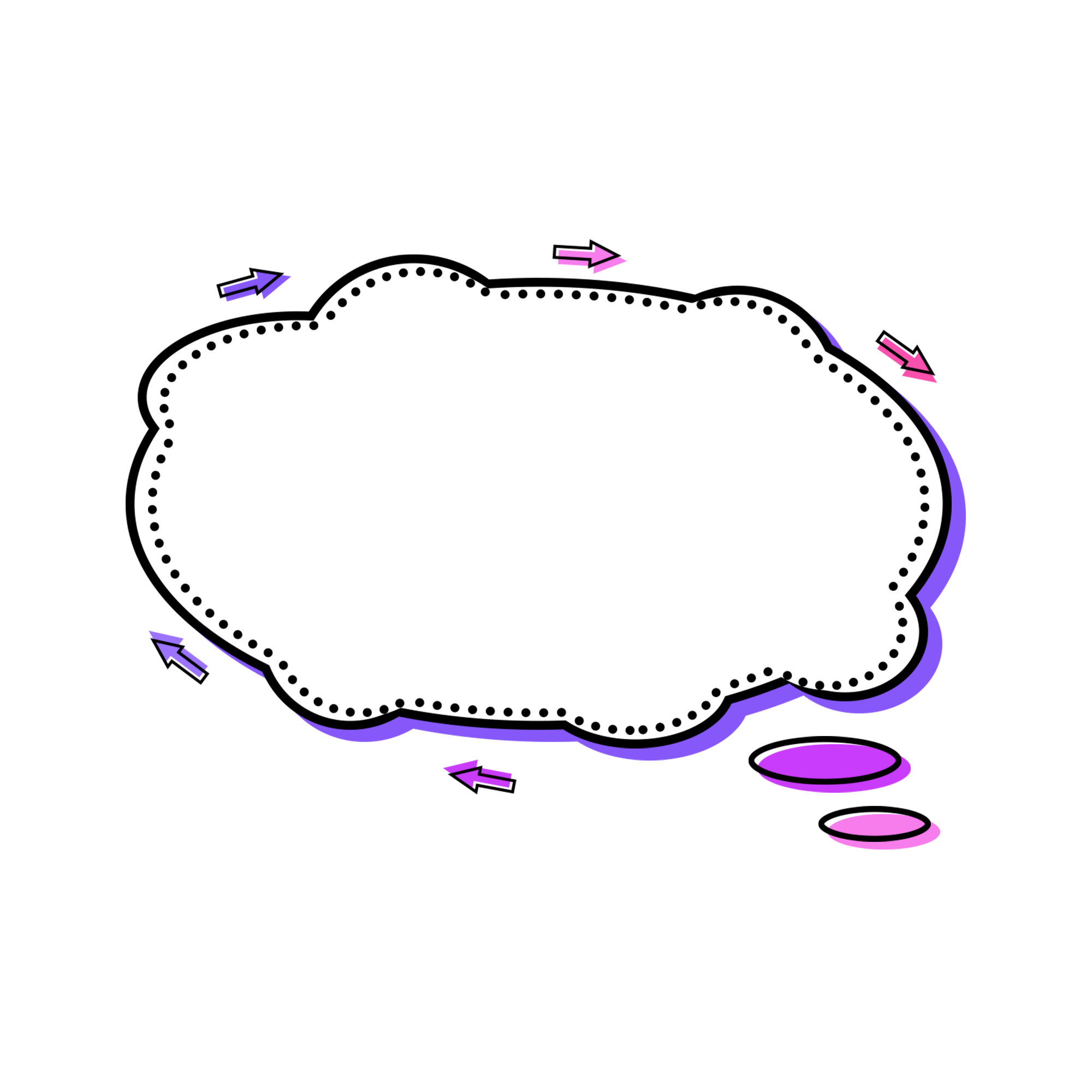 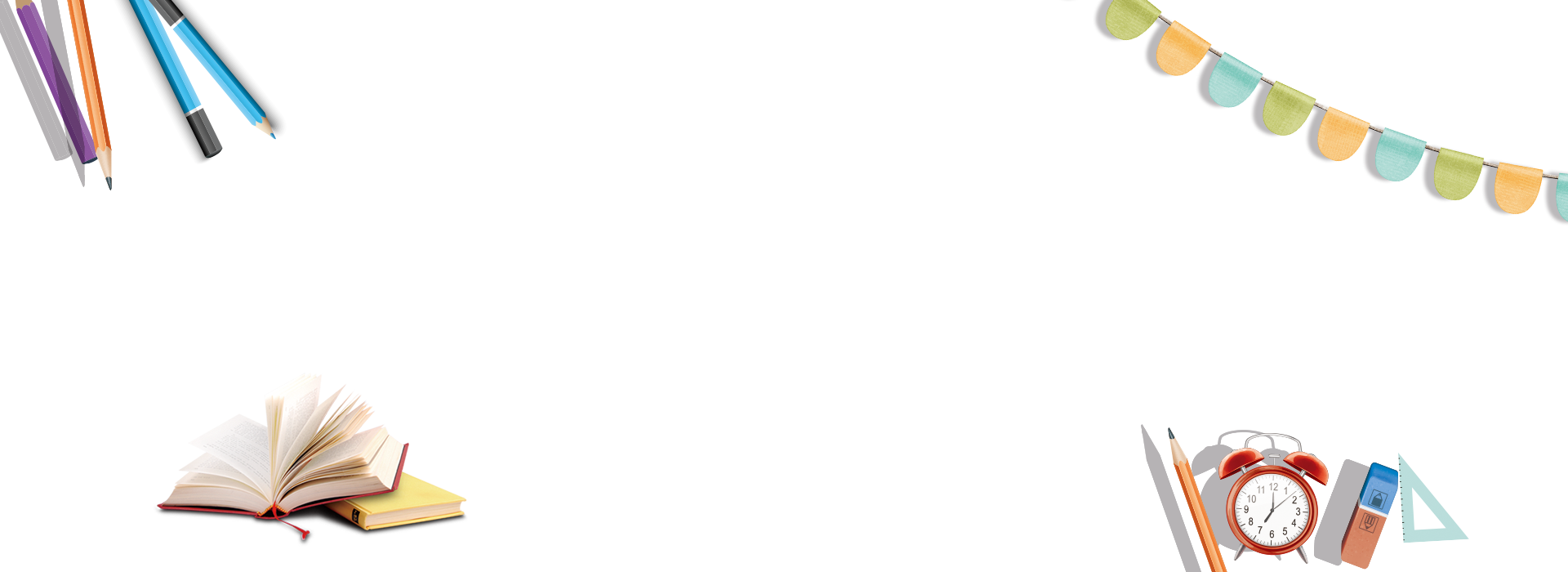 Các động từ ghi lại hoạt động và trạng thái của em khi ở trường là:
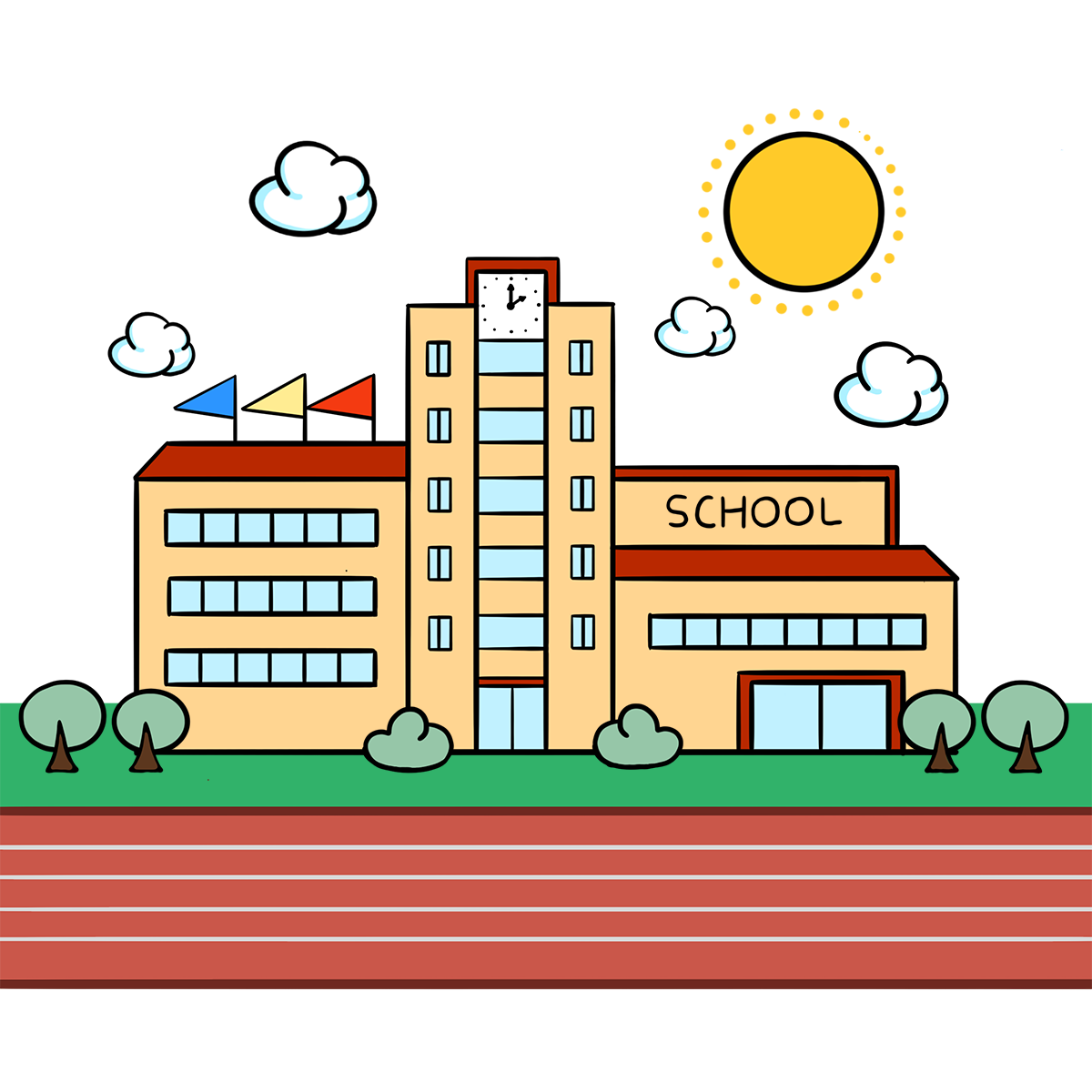 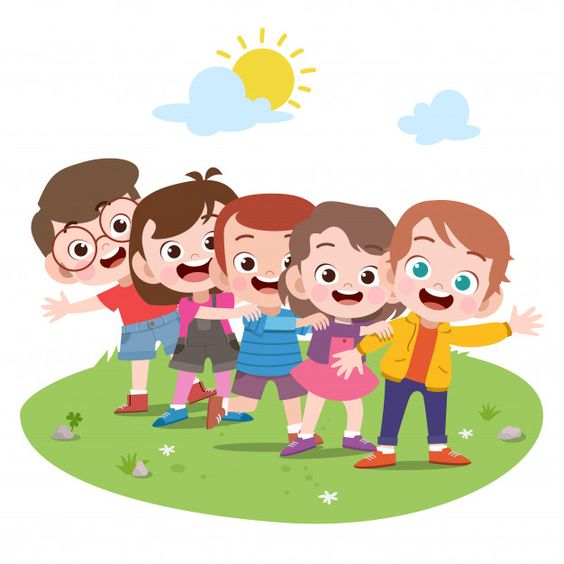 Nhà trường
viết bài
đọc sách
vẽ tranh
nghe giảng
chơi đùa
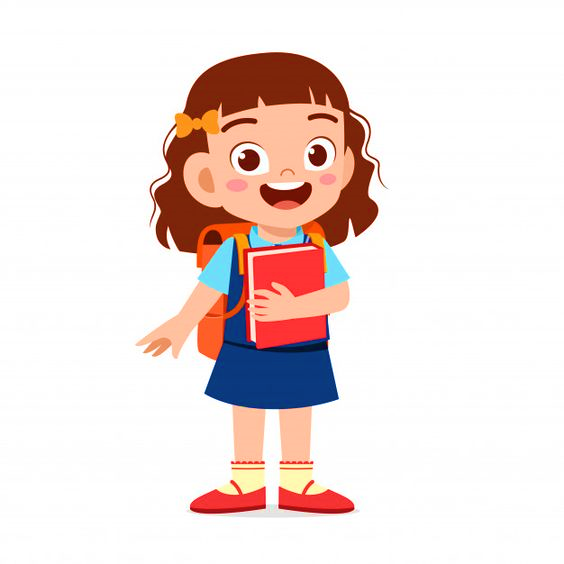 làm bài
thảo luận nhóm
trực nhật
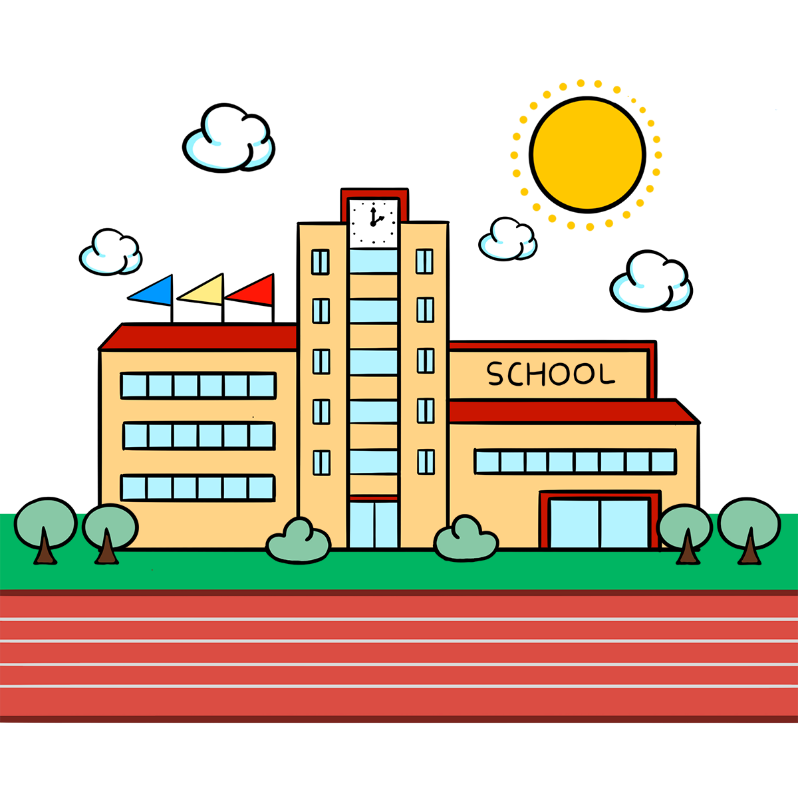 phát biểu
sinh hoạt lớp
Bài 2: Gạch dưới động từ trong các đoạn văn sau:
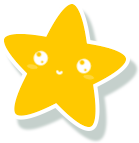 a) Yết Kiêu đến kinh đô Thăng Long yết kiến vua Trần Nhân Tông.
Nhà vua: - Trẫm cho nhà ngươi nhận lấy một loại binh khí.
Yết Kiêu: - Thần chỉ xin một chiếc dùi sắt.
Nhà vua: -  Để  làm gì?
Yết Kiêu: -  Để dùi thủng chiến thuyền của giặc vì thần có thể lặn hàng giờ dưới nước.
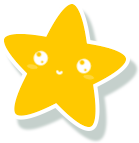 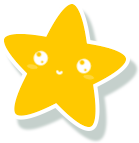 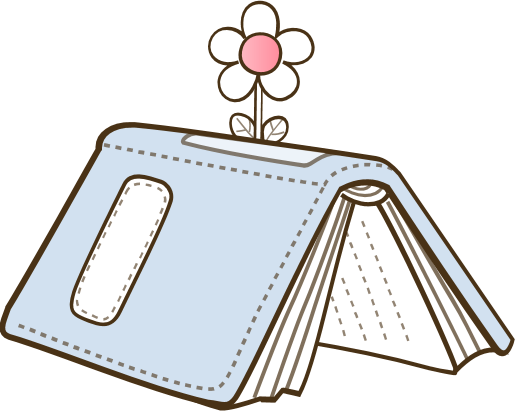 Bài 2: Gạch dưới động từ trong các đoạn văn sau:
b) Thần Đi-ô-ni-dốt mỉm cười ưng thuận.
 	    Vua Mi-đát thử bẻ một cành sồi, cành đó liền biến thành vàng. Vua ngắt một quả táo, quả táo cũng thành vàng nốt. Tưởng không có ai trên đời sung sướng hơn thế nữa!
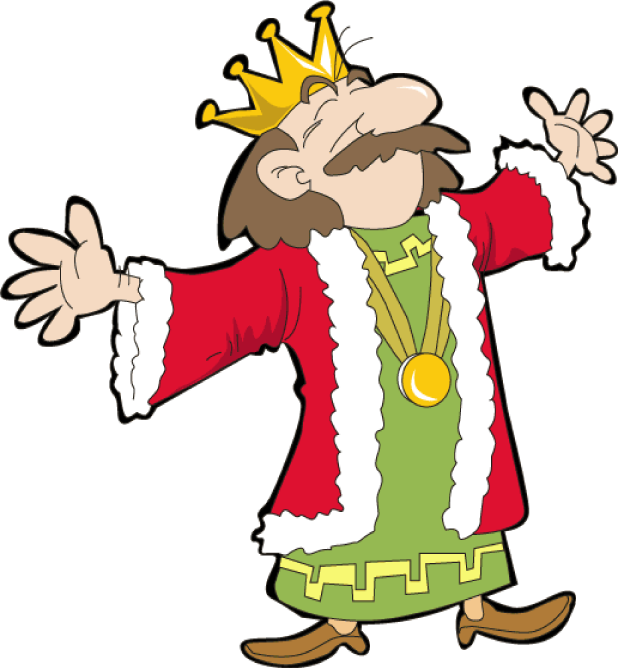 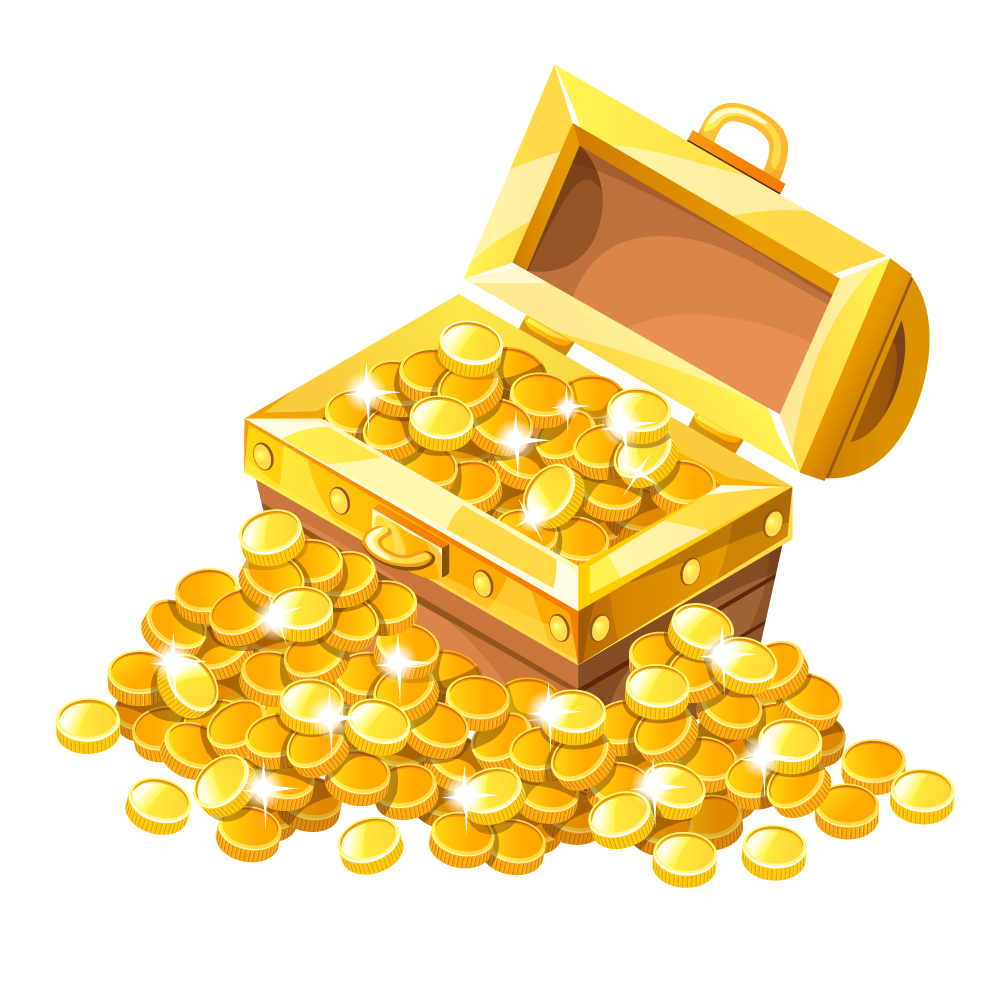 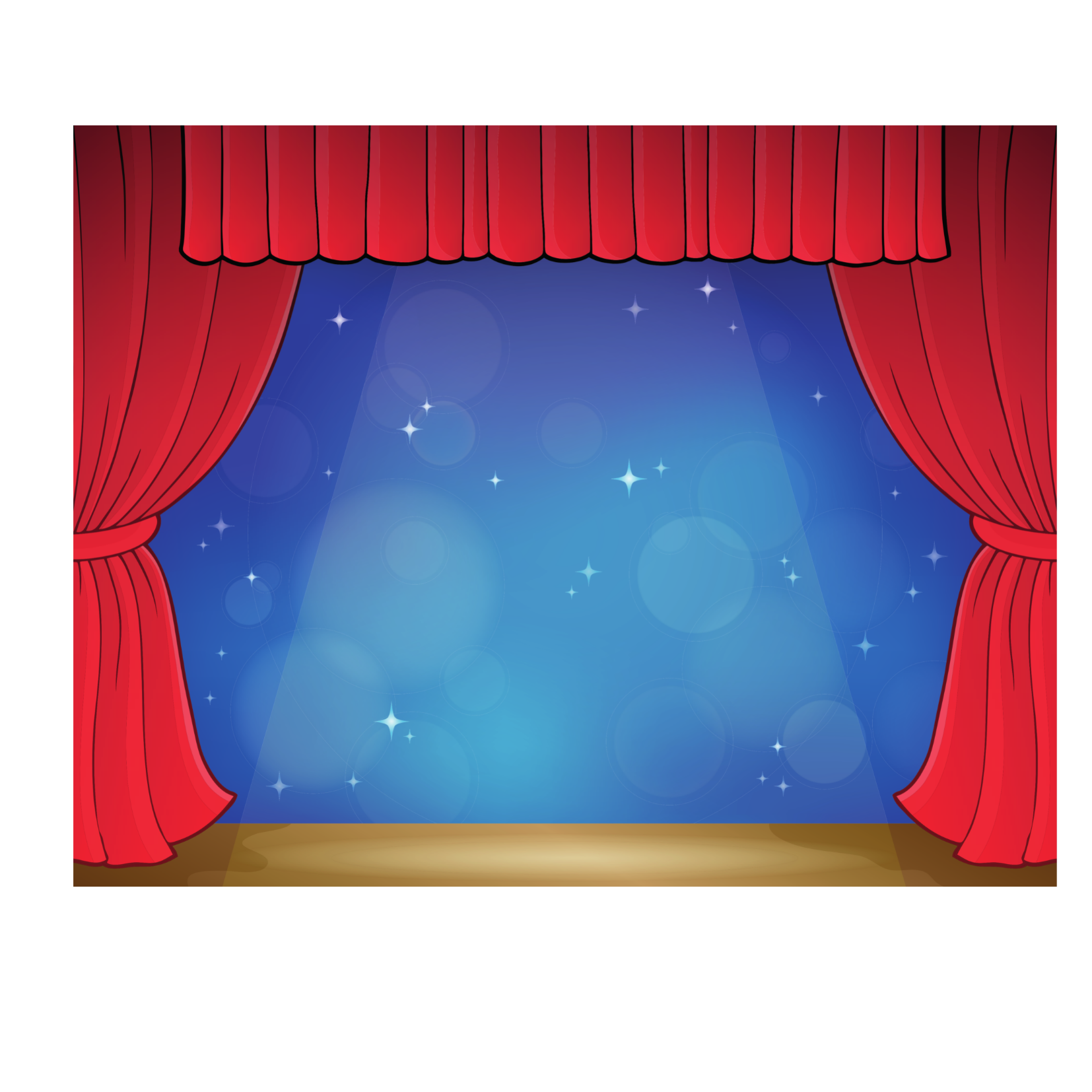 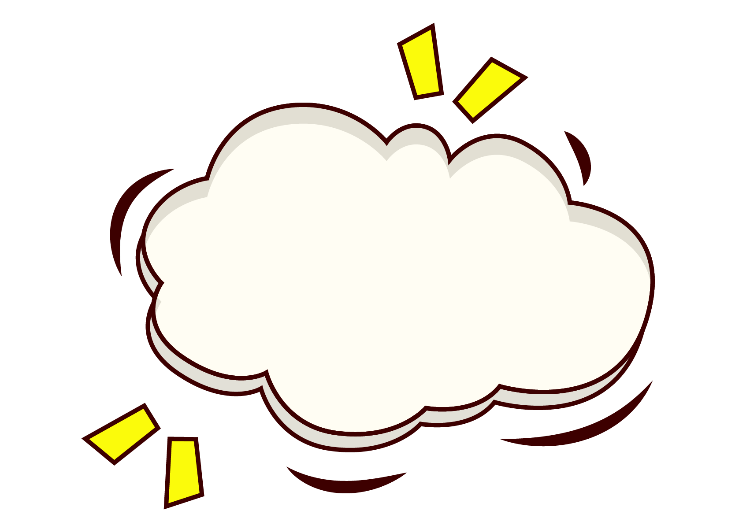 TRÒ CHƠI
Xem kịch câm
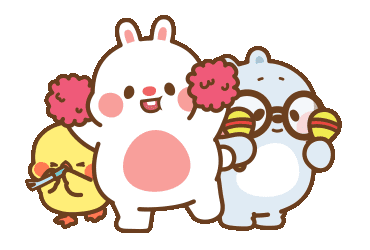 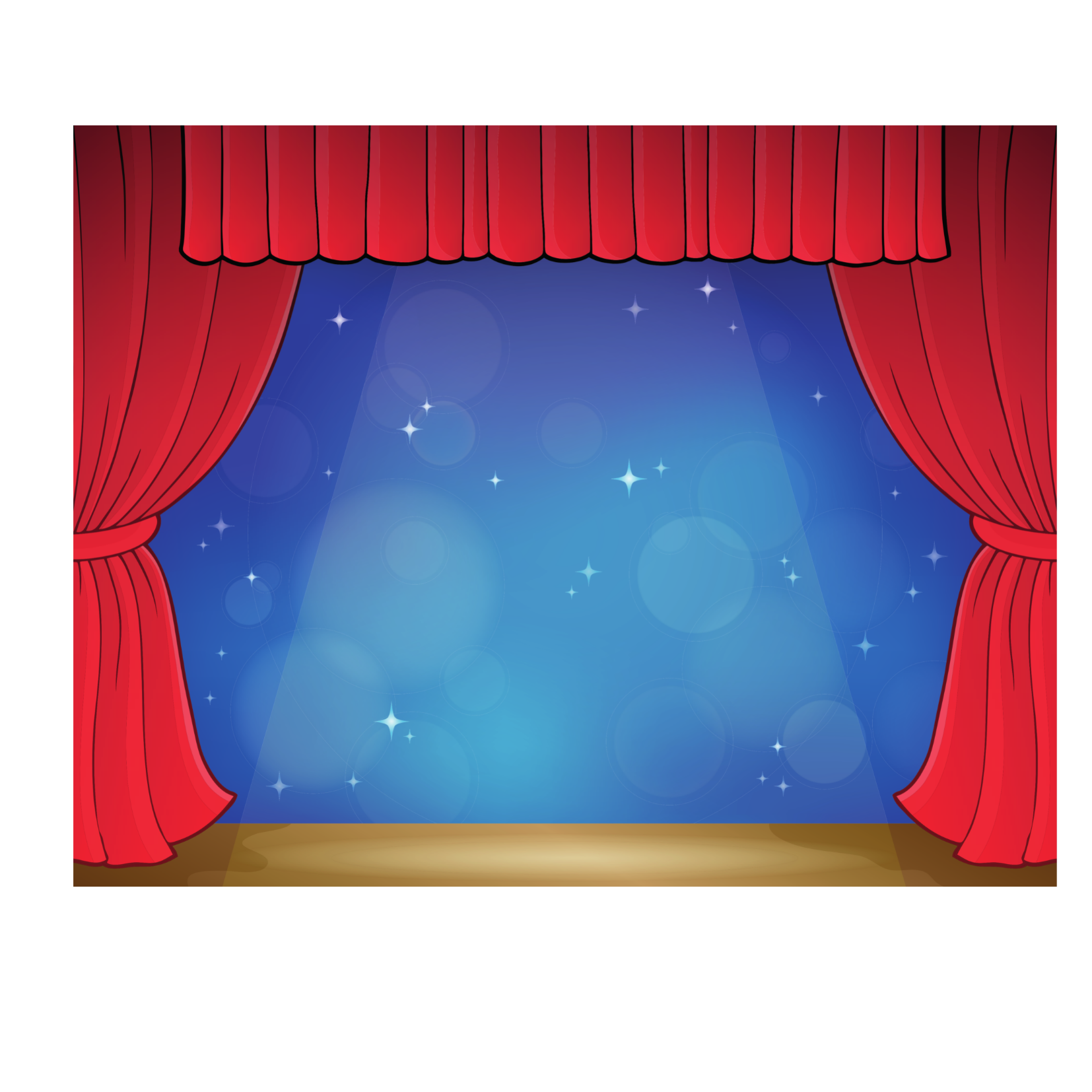 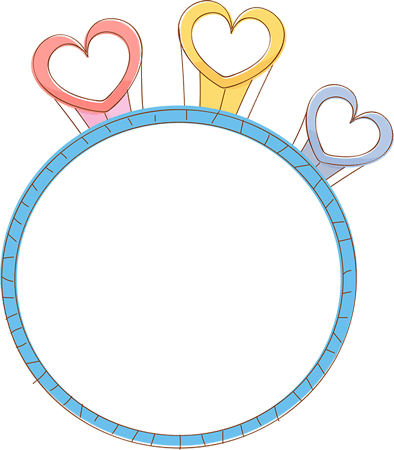 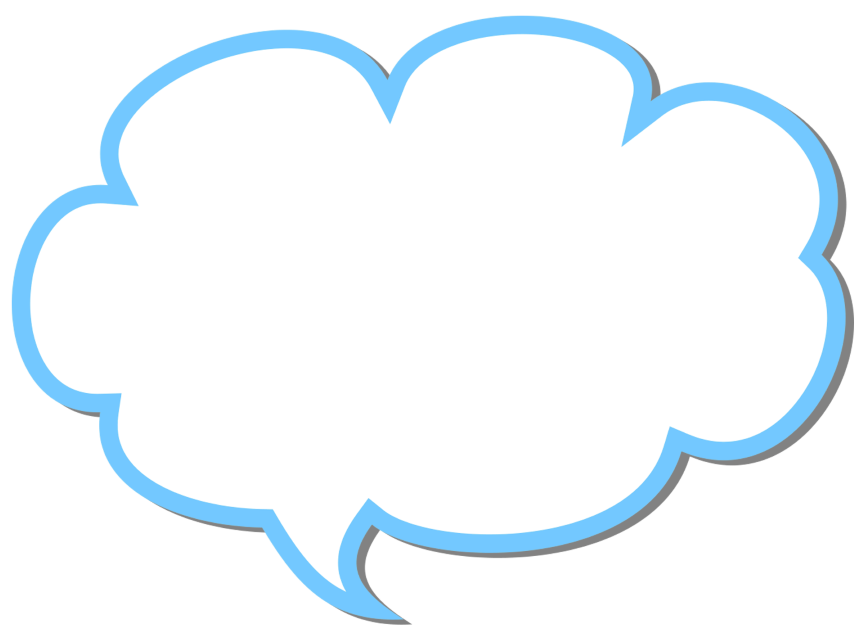 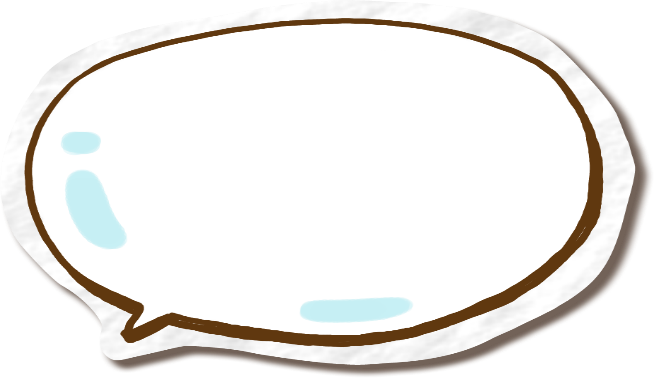 chạy
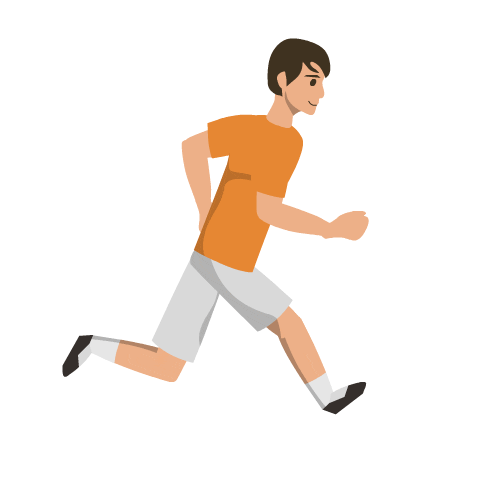 Em hãy đoán xem
 đây là động từ gì?
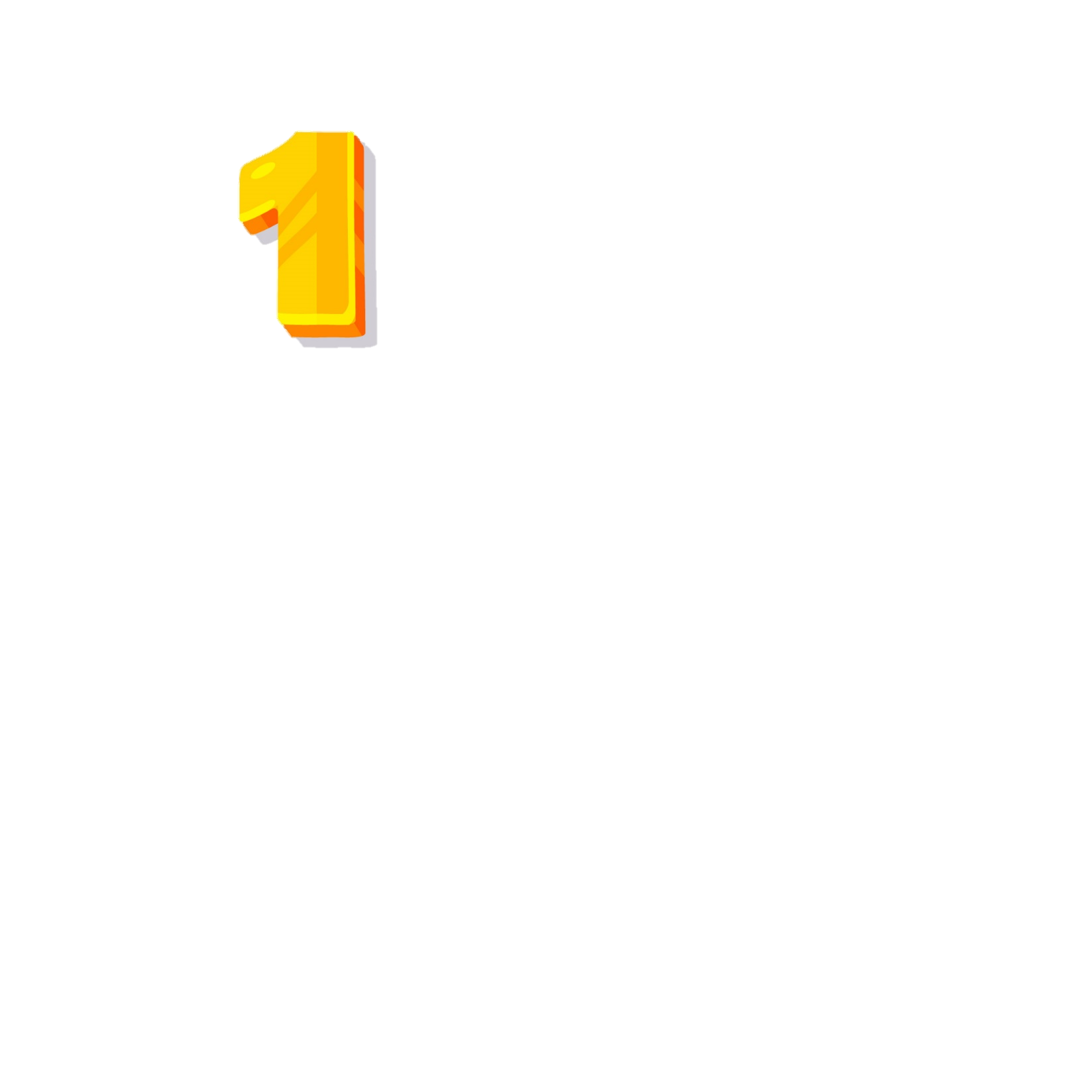 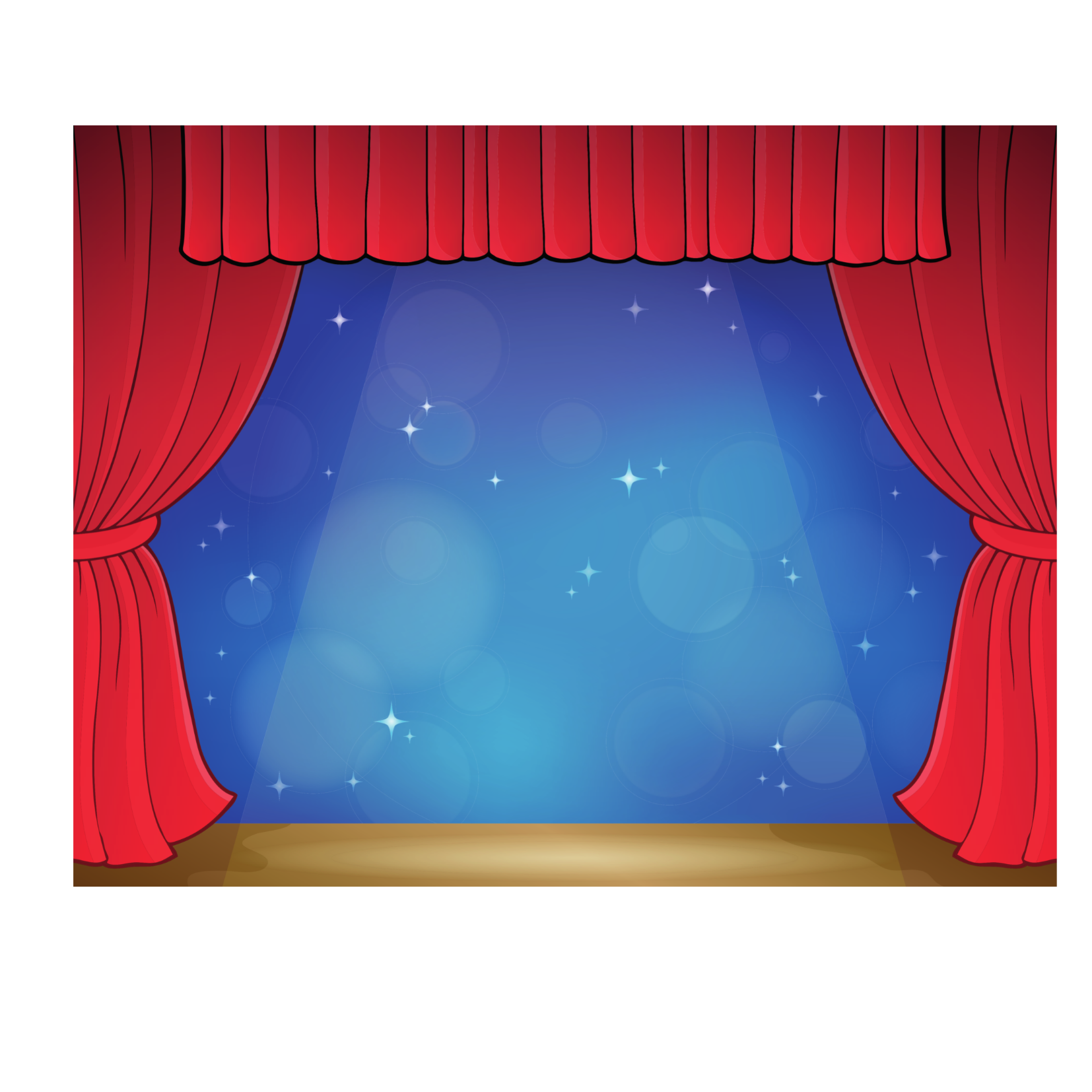 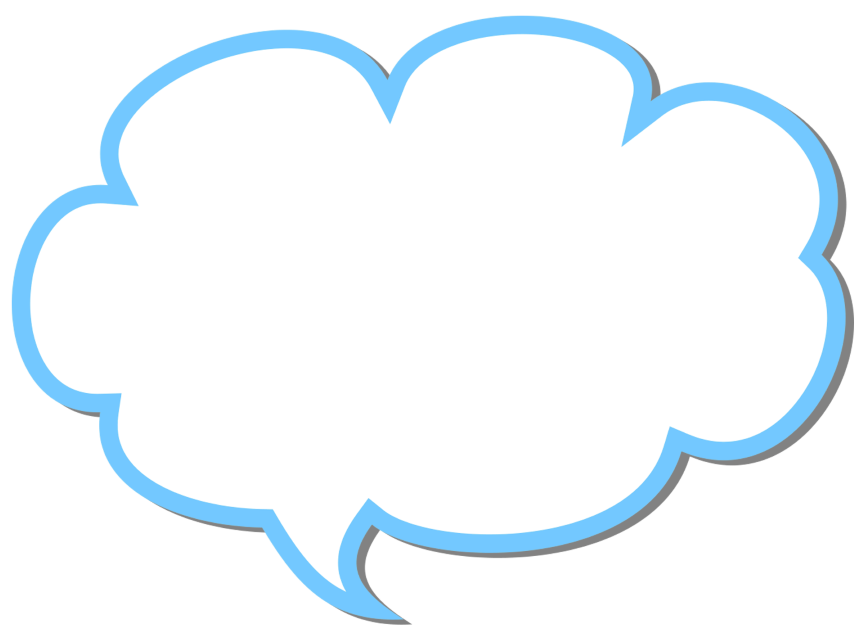 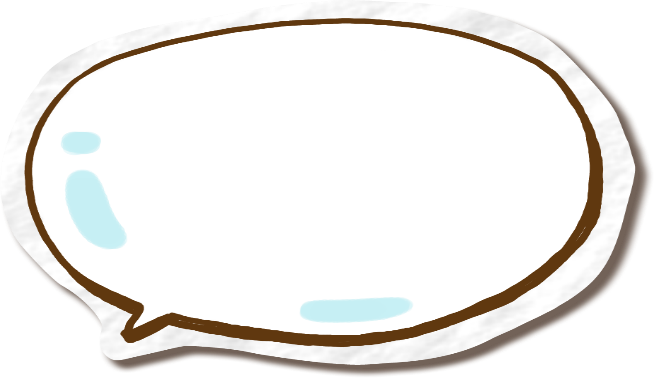 múa
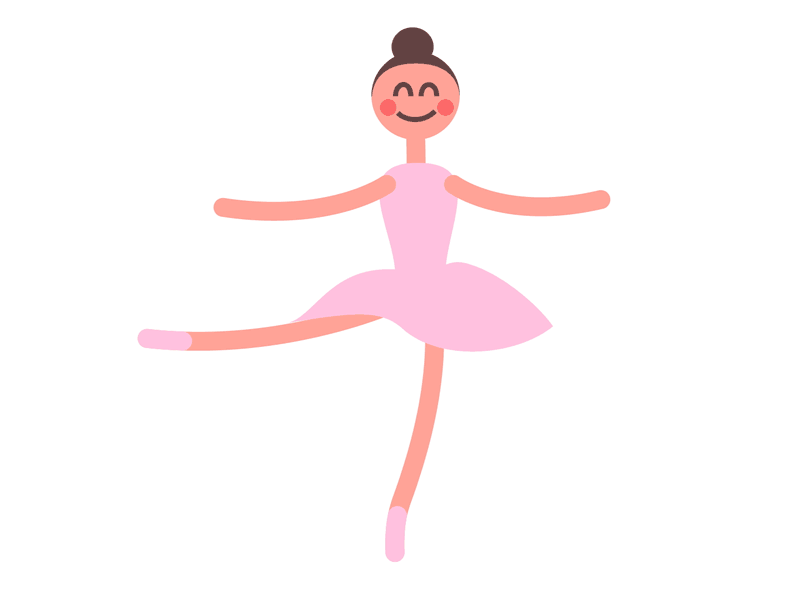 Em hãy đoán xem
 đây là động từ gì?
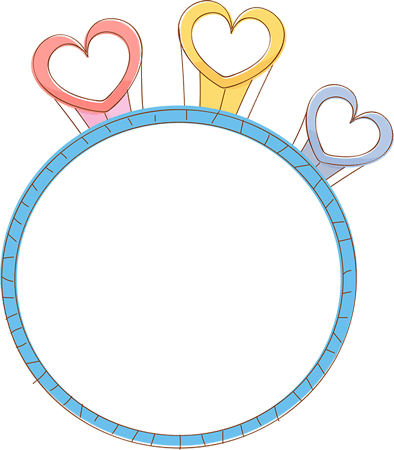 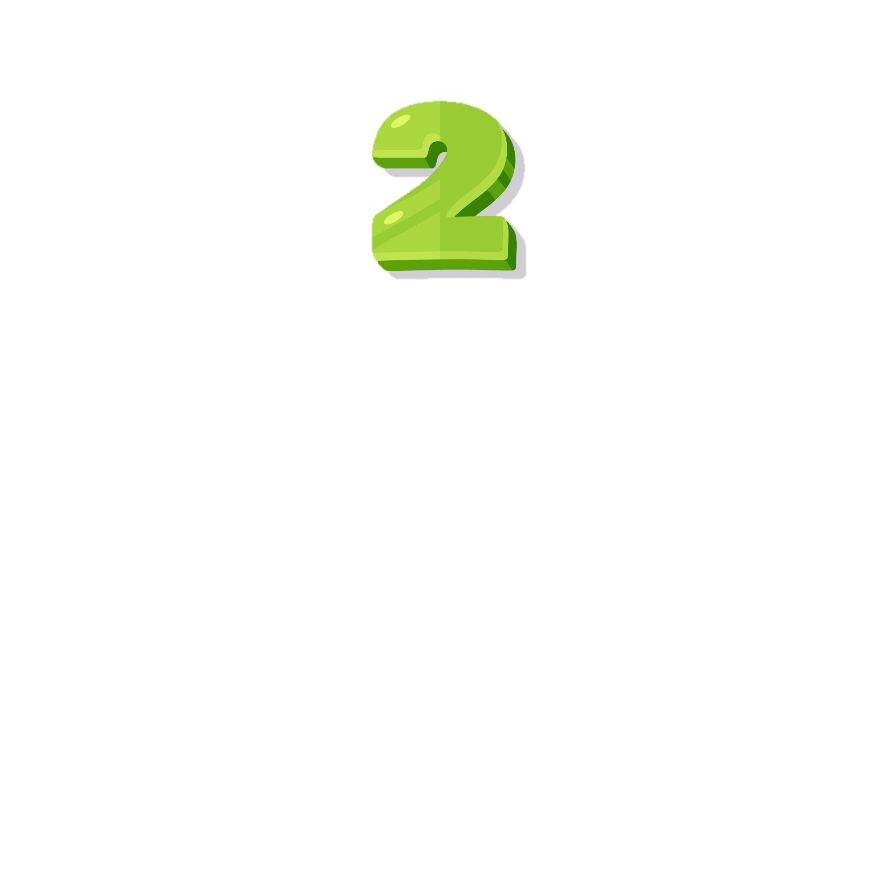 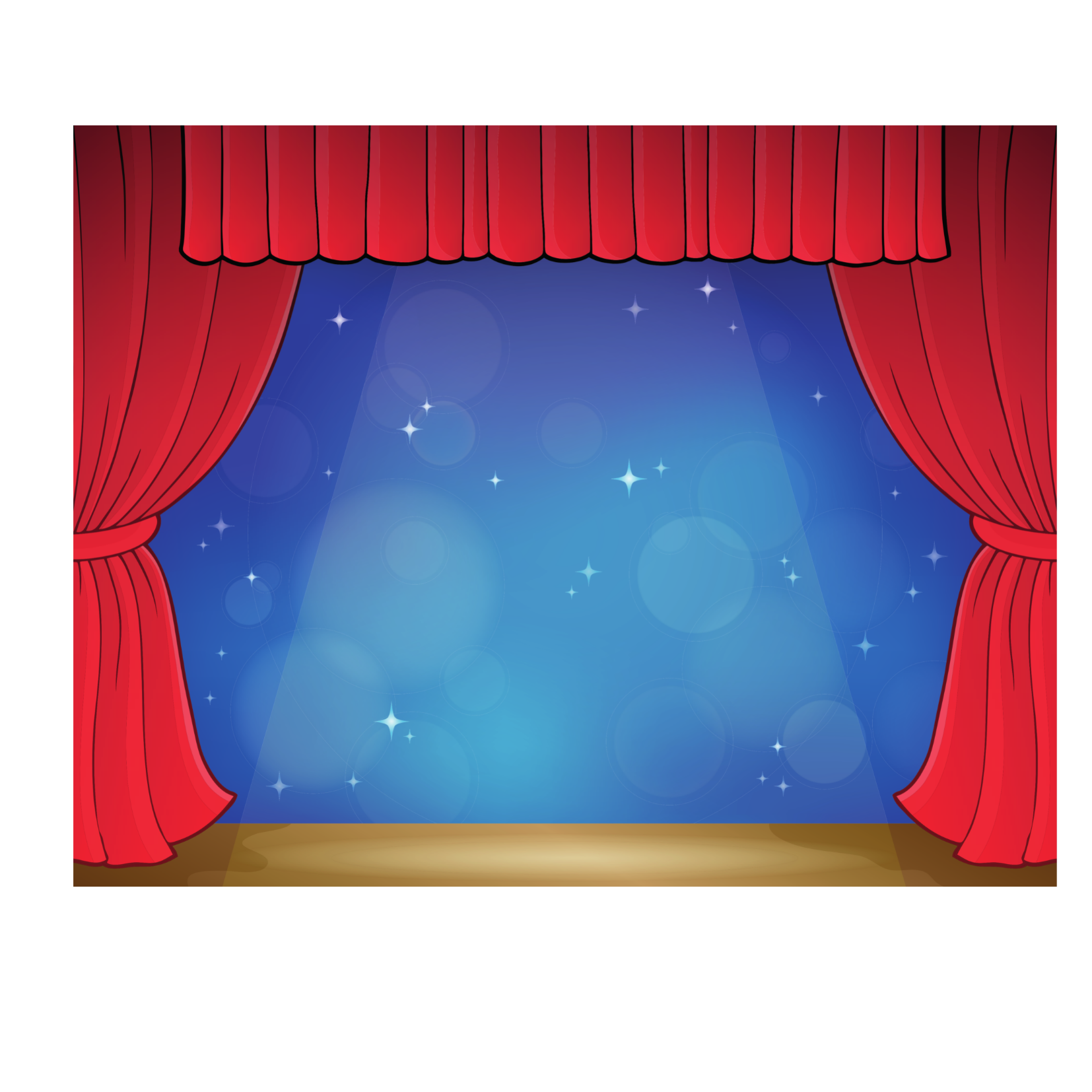 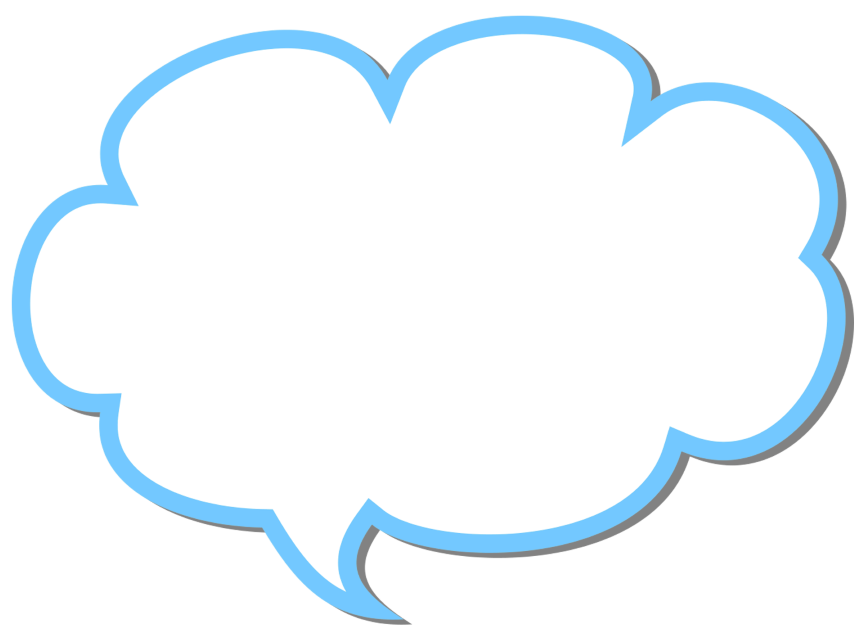 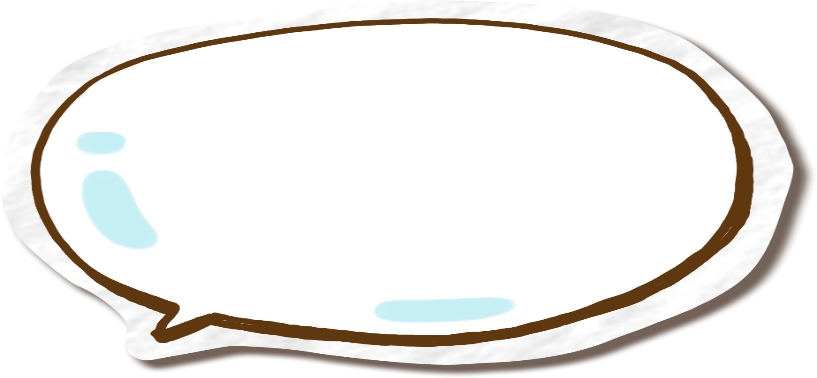 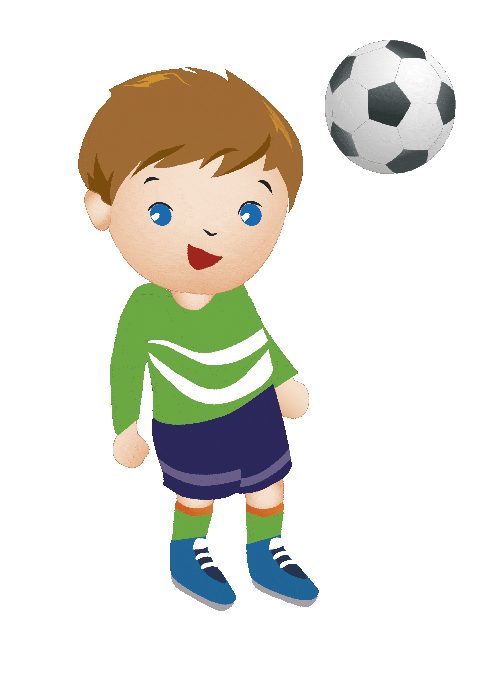 đá banh
Em hãy đoán xem
 đây là động từ gì?
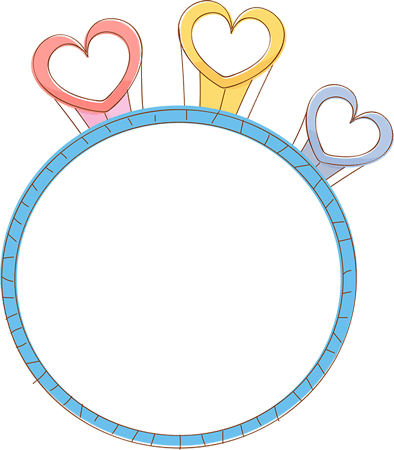 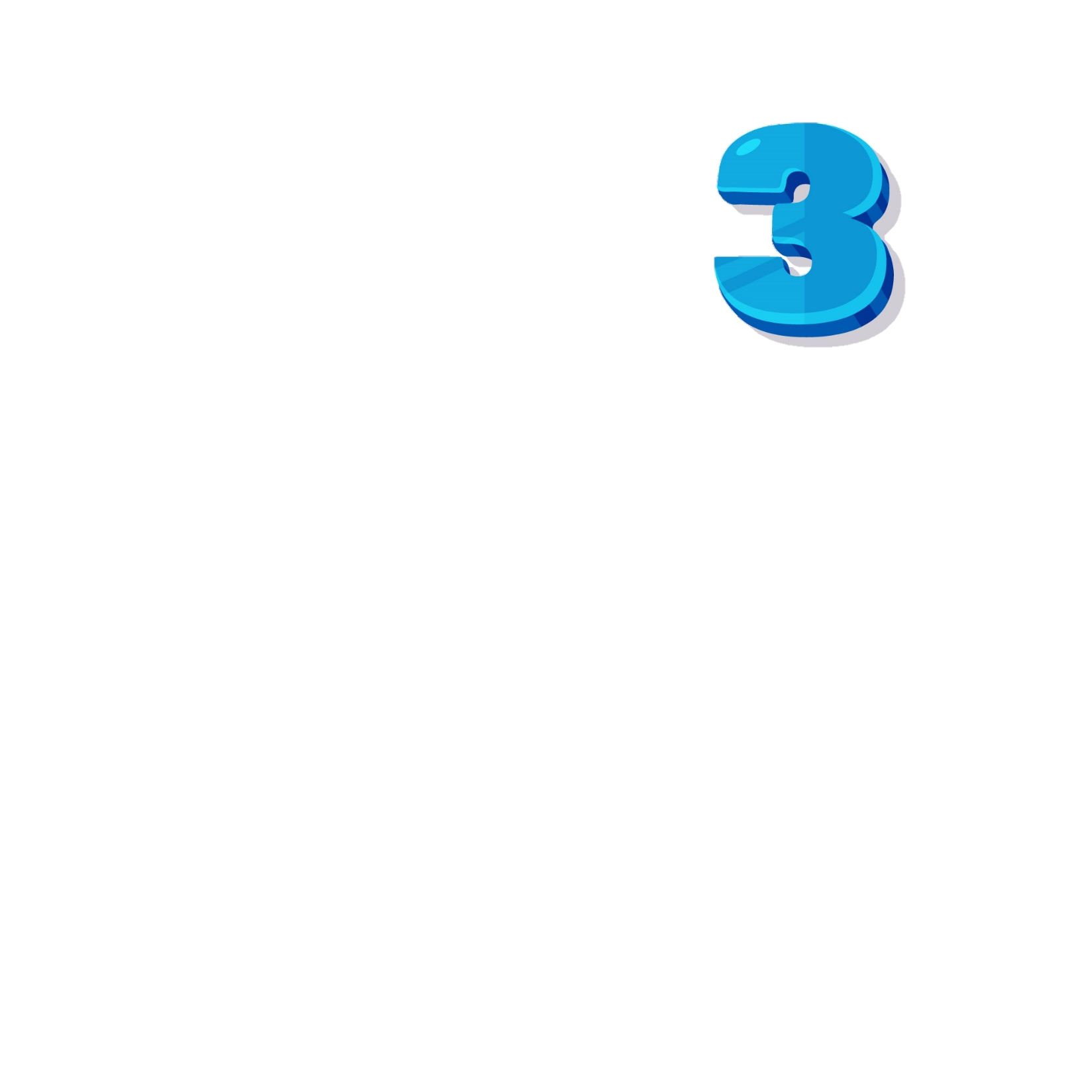 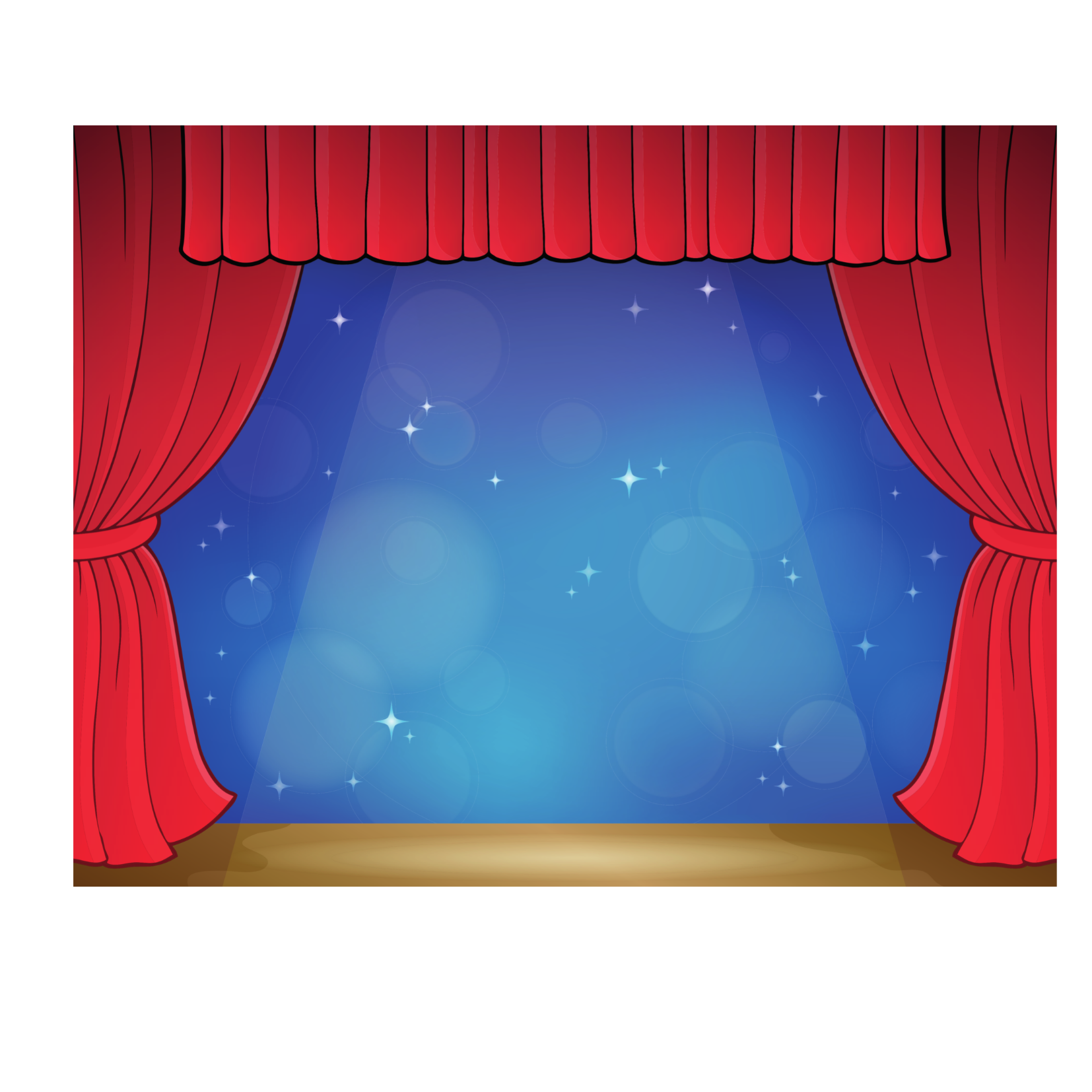 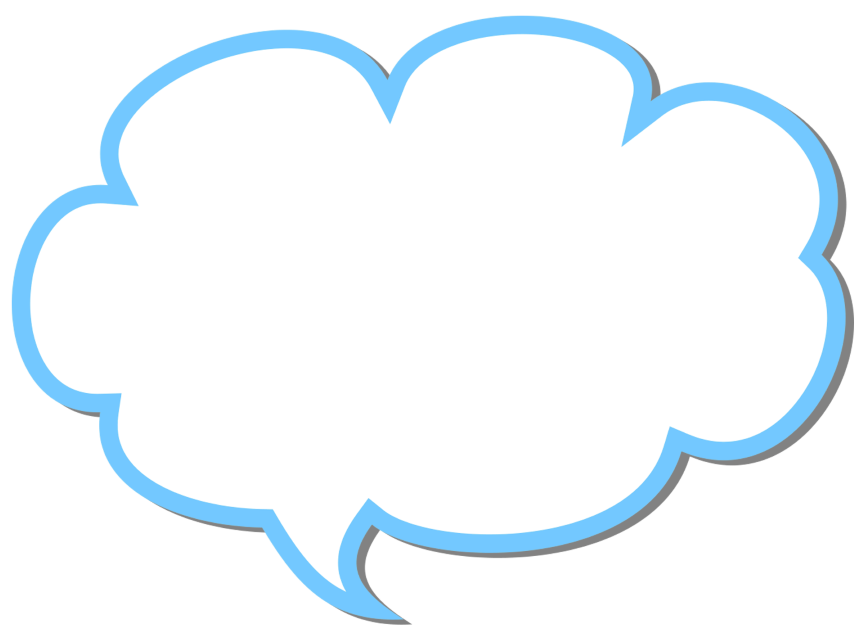 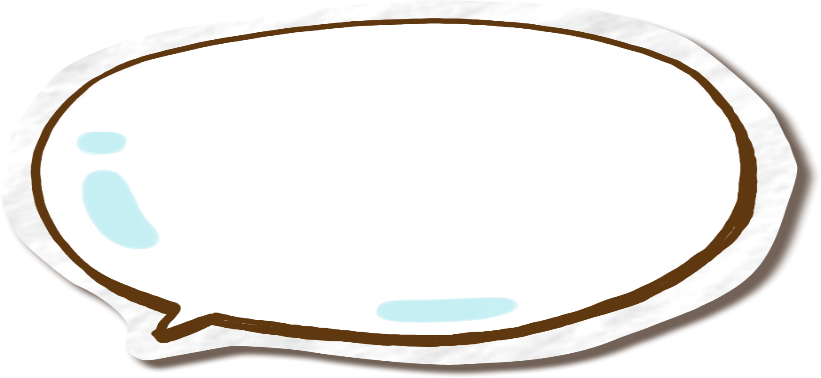 vẽ tranh
Em hãy đoán xem
 đây là động từ gì?
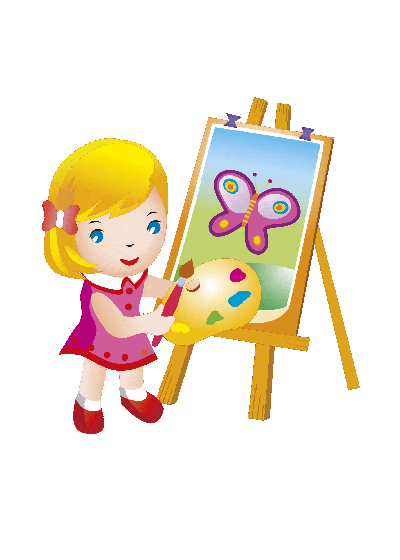 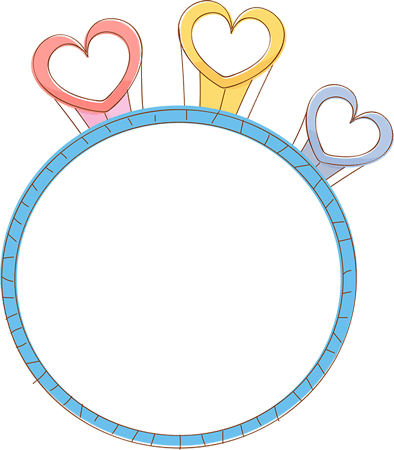 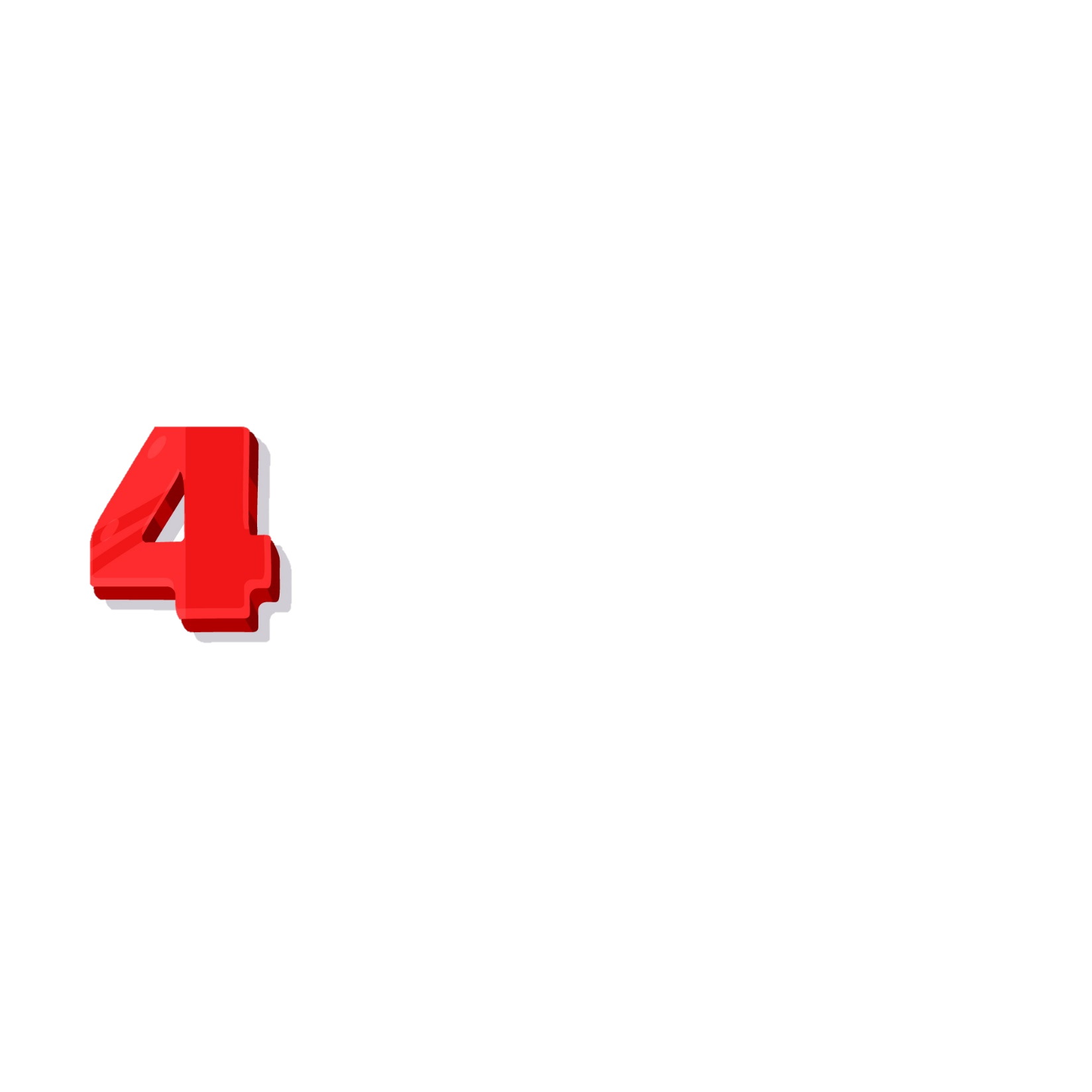 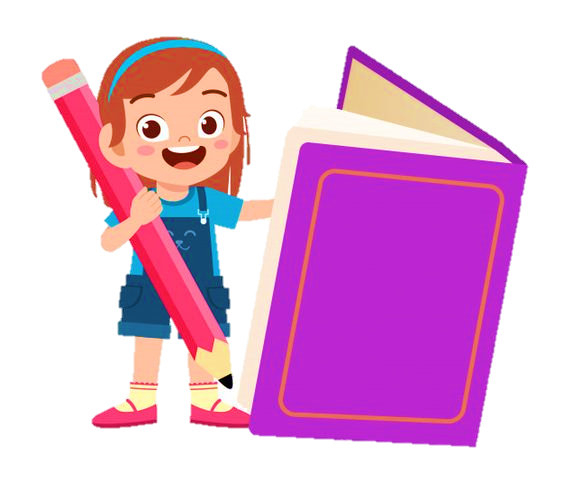 Dặn dò
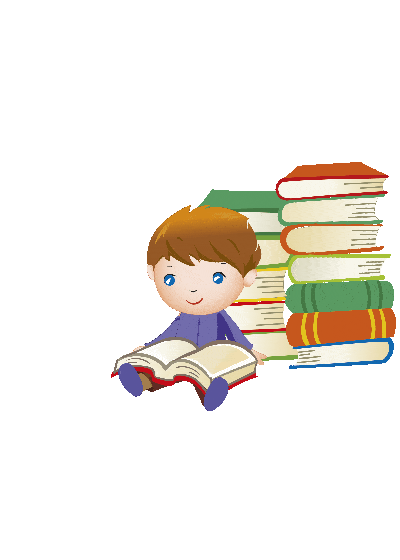 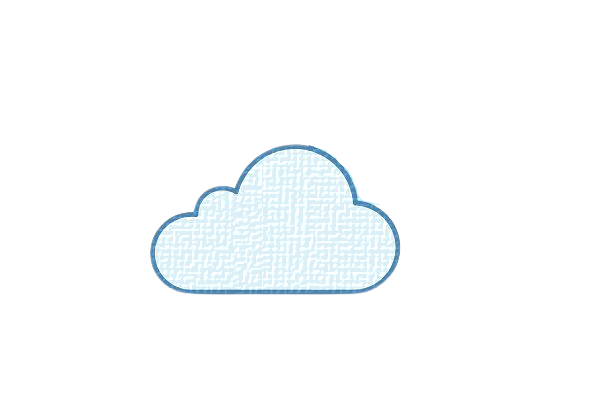 Làm bài vào vở Tiếng Việt
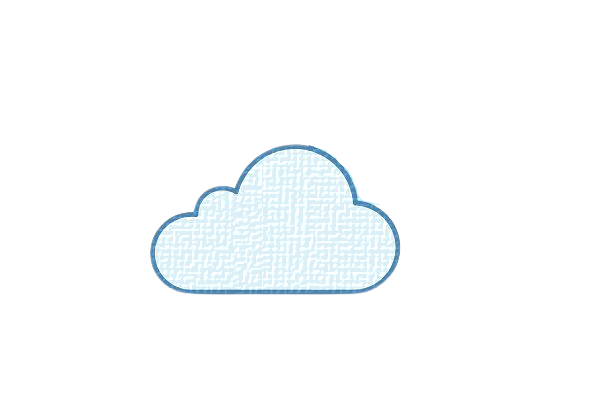 Chuẩn bị bài tiếp theo
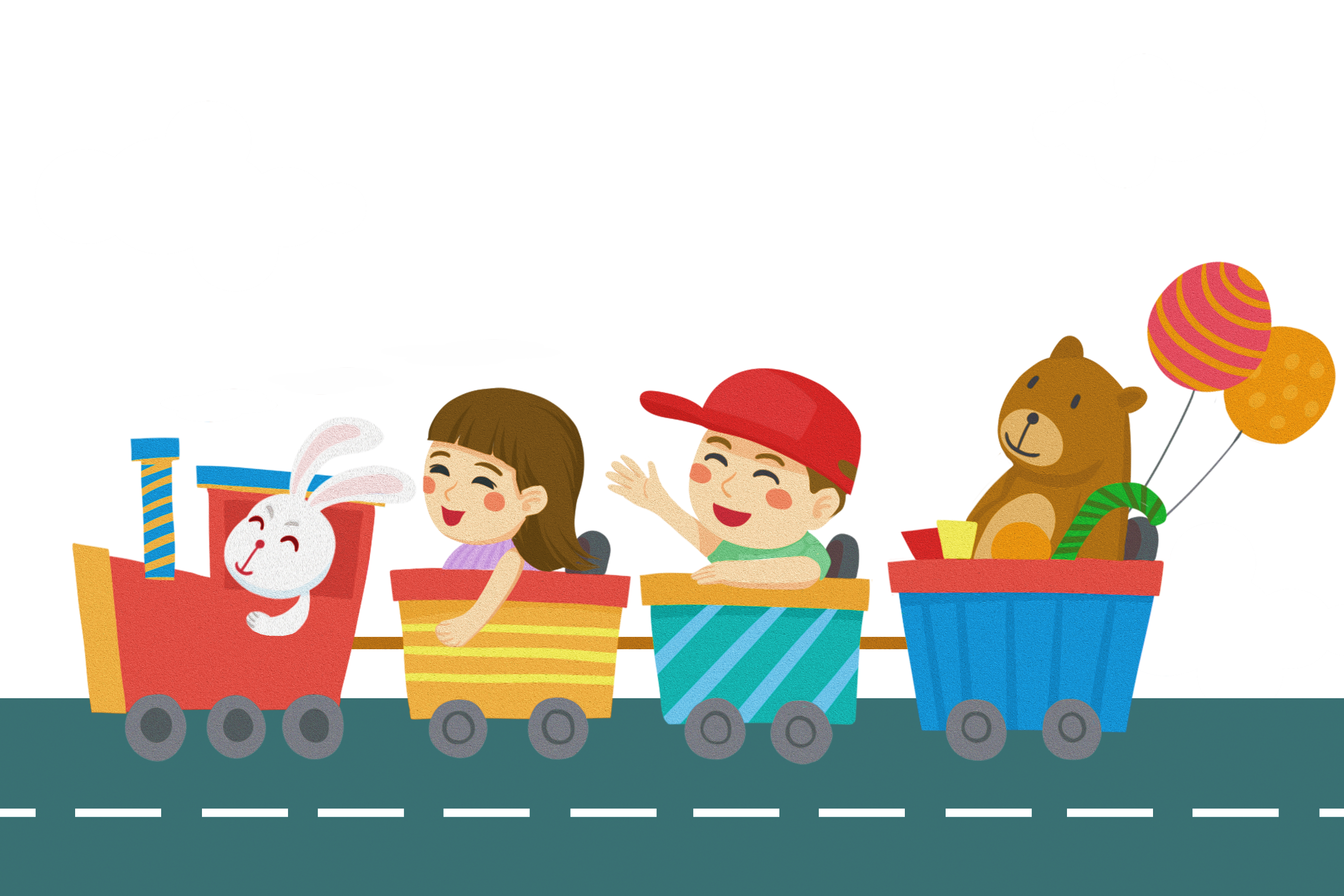 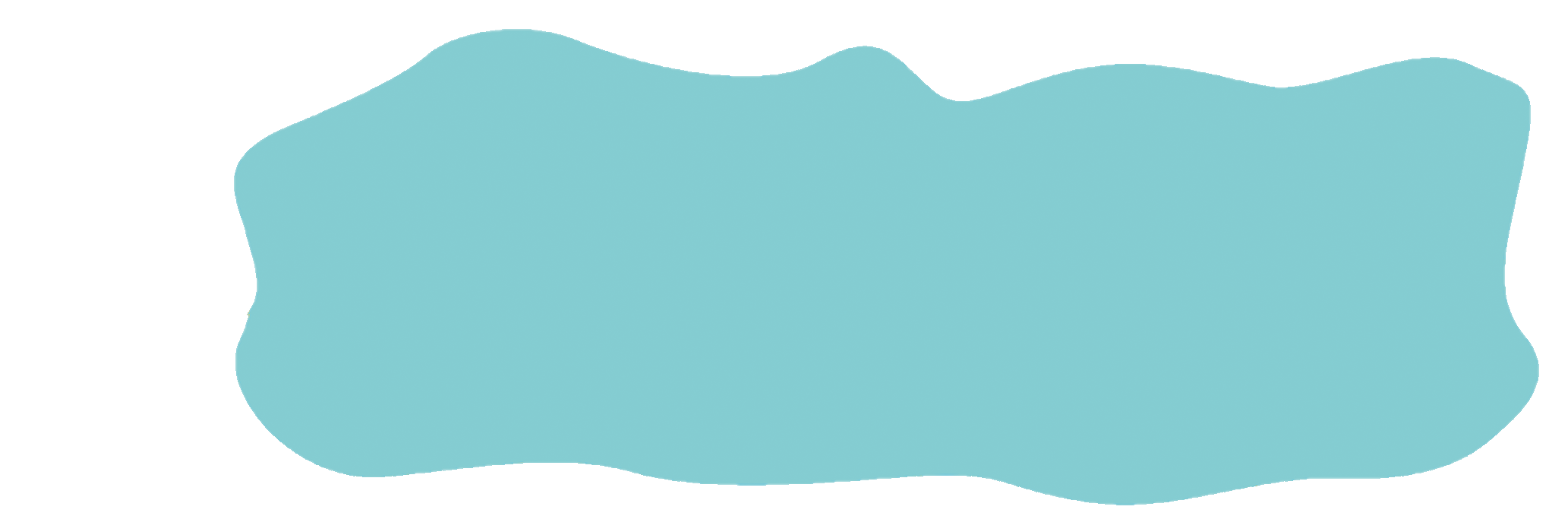 Chúc em học tốt